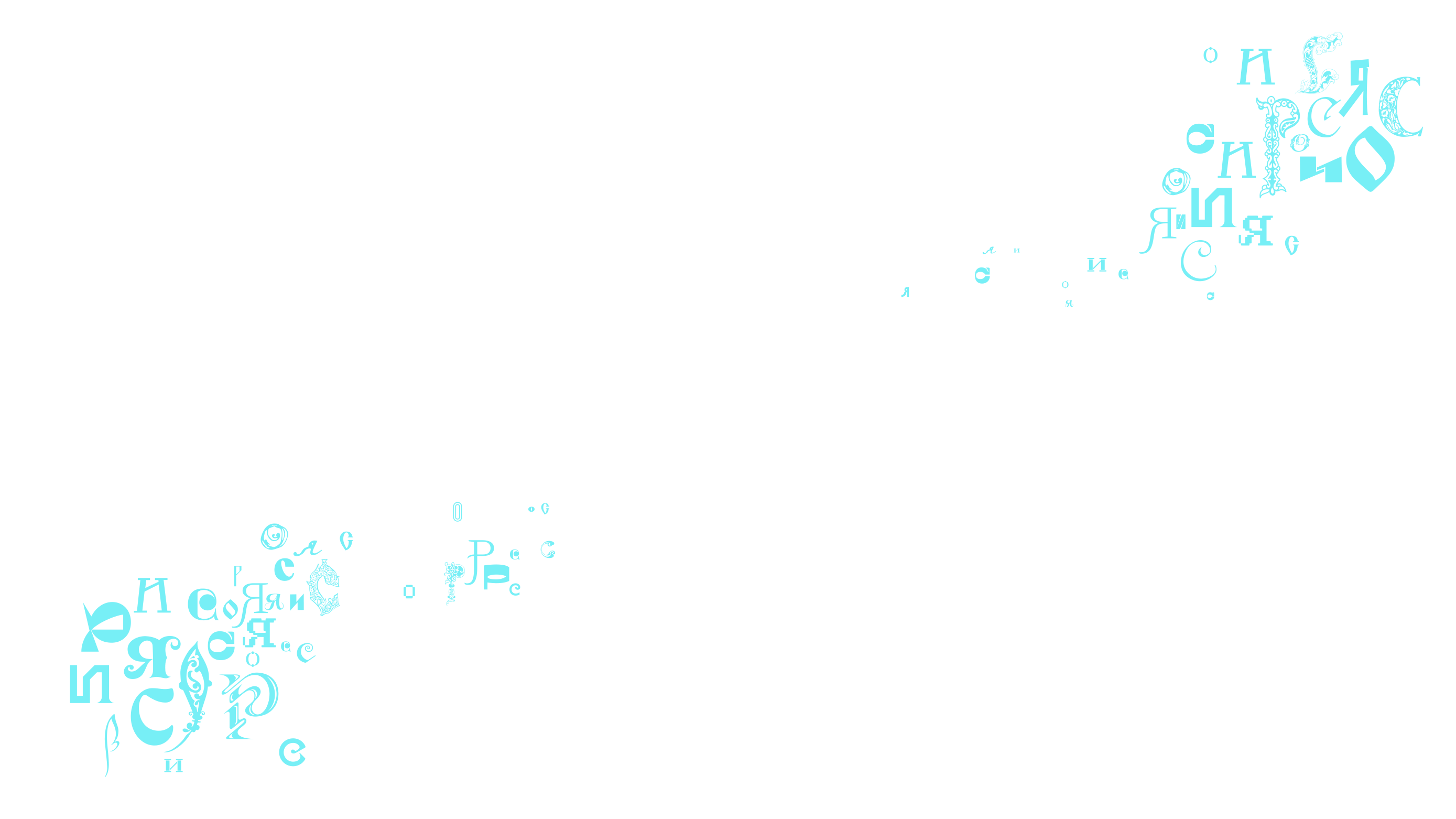 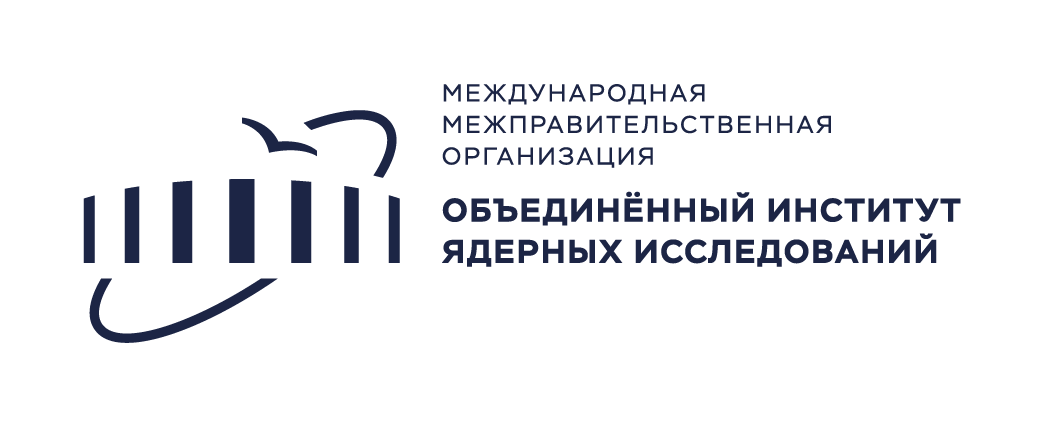 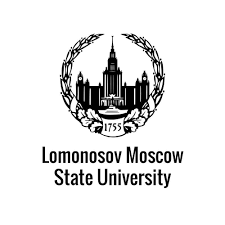 Multi-energy computed tomography aplications 
for paleontology and archeology
Rozhkov V., Shelkov G., Shashurin D., Sotenskyi R., Suslova E.
<номер>
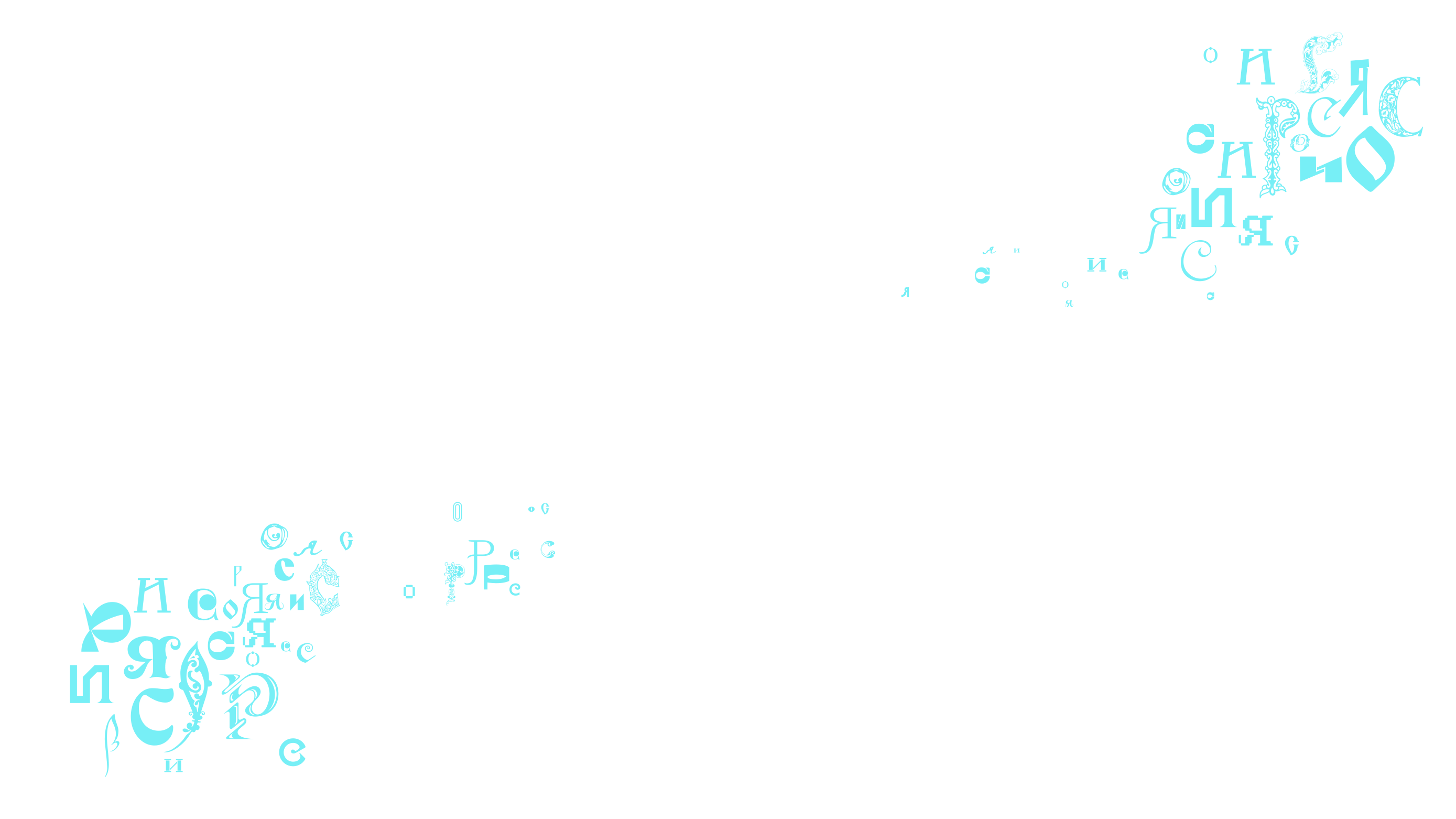 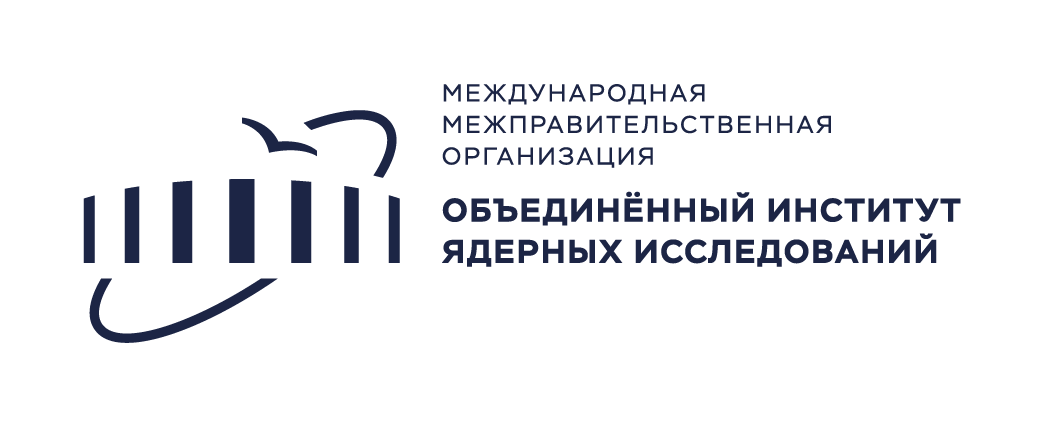 X-rays
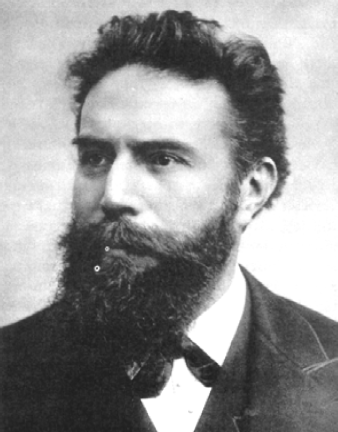 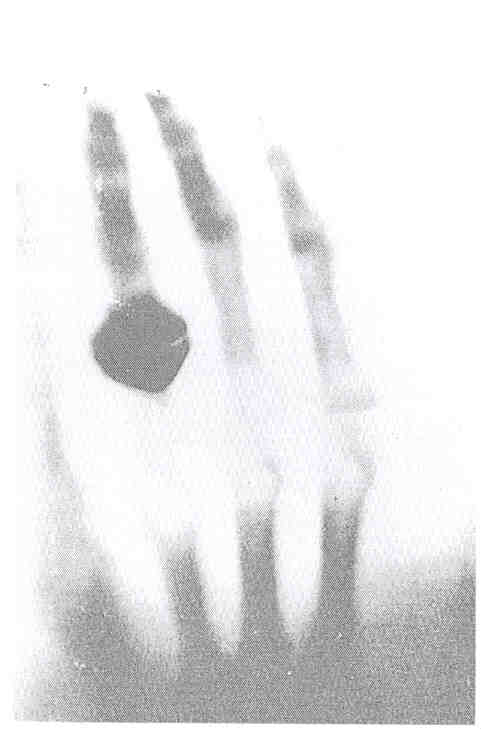 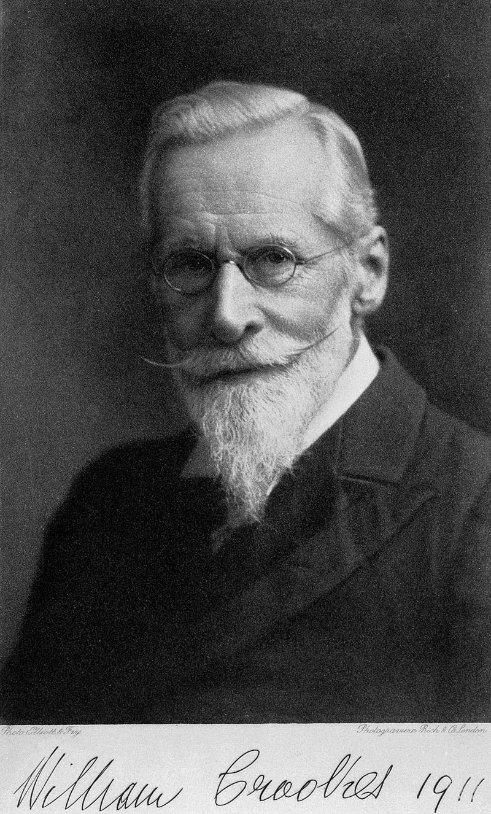 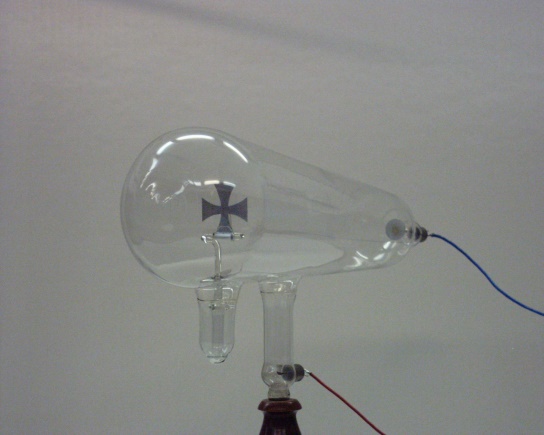 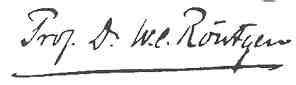 <номер>
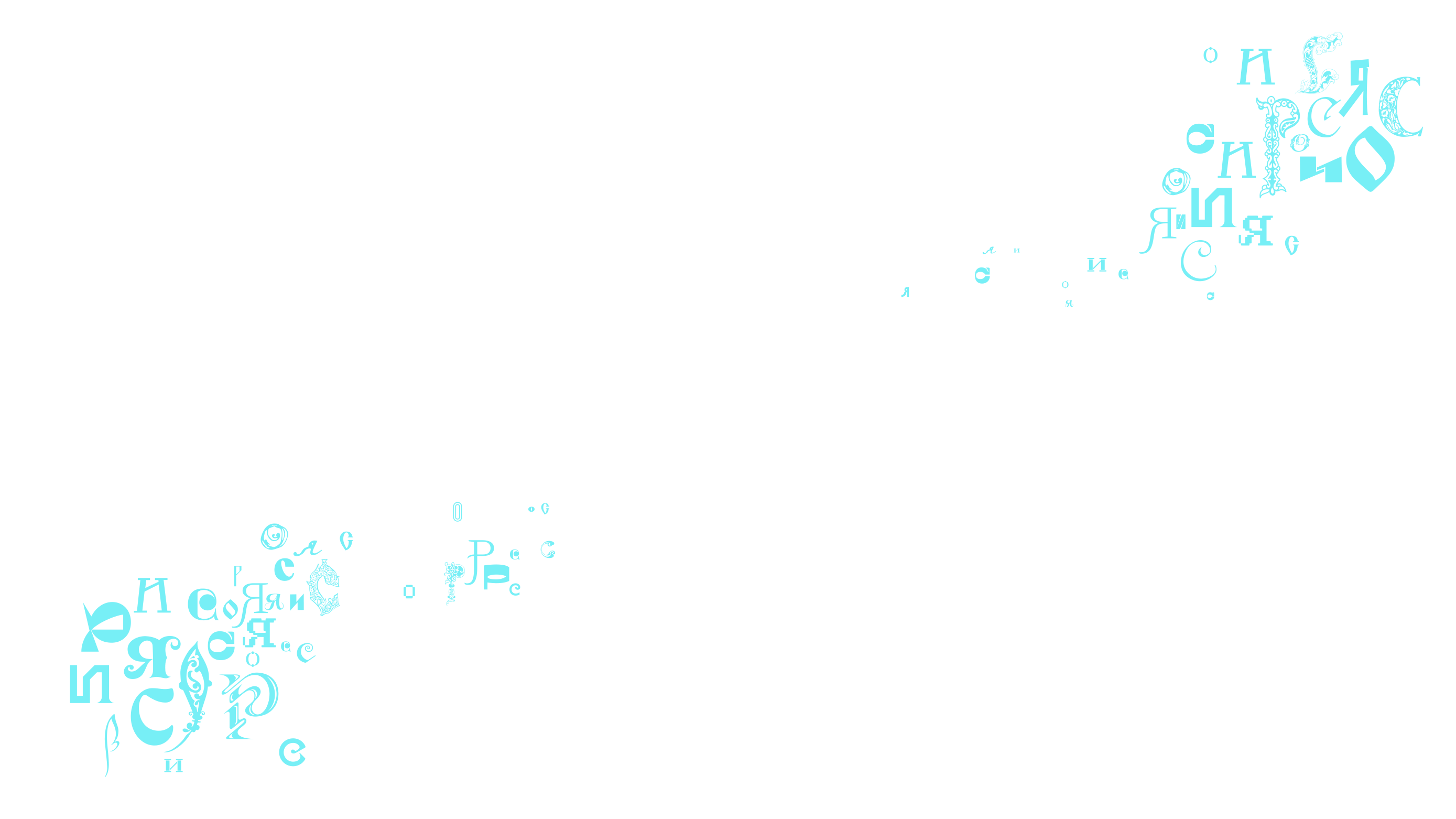 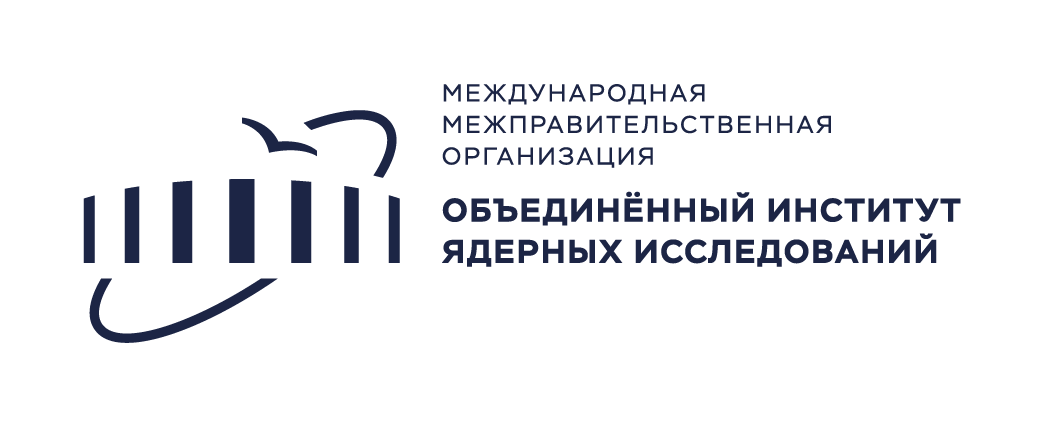 X-rays
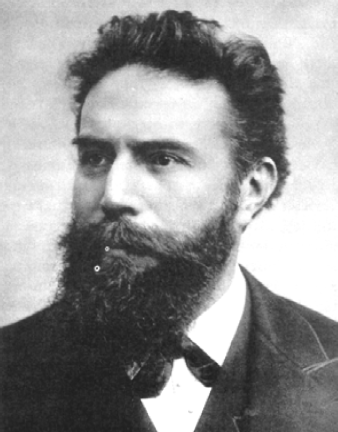 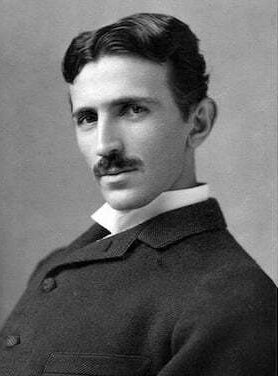 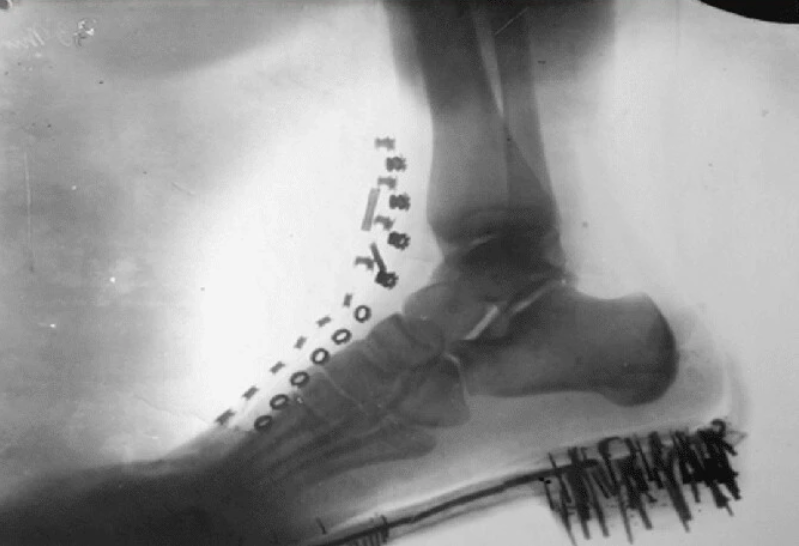 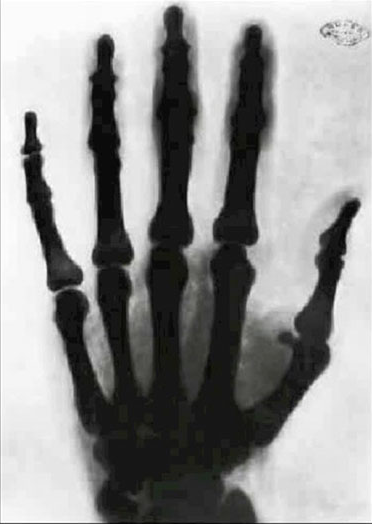 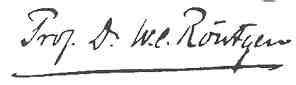 In 1887, Nikola Tesla experimented with different types of radiation. He recorded visible light, ultraviolet radiation and special rays that can penetrate objects. It was only with Roentgen's discovery of X-rays in 1895 that Tesla realized what he was dealing with. Subsequently, he even improved the X-ray installation and wrote a dozen scientific articles about the nature of this radiation.
<номер>
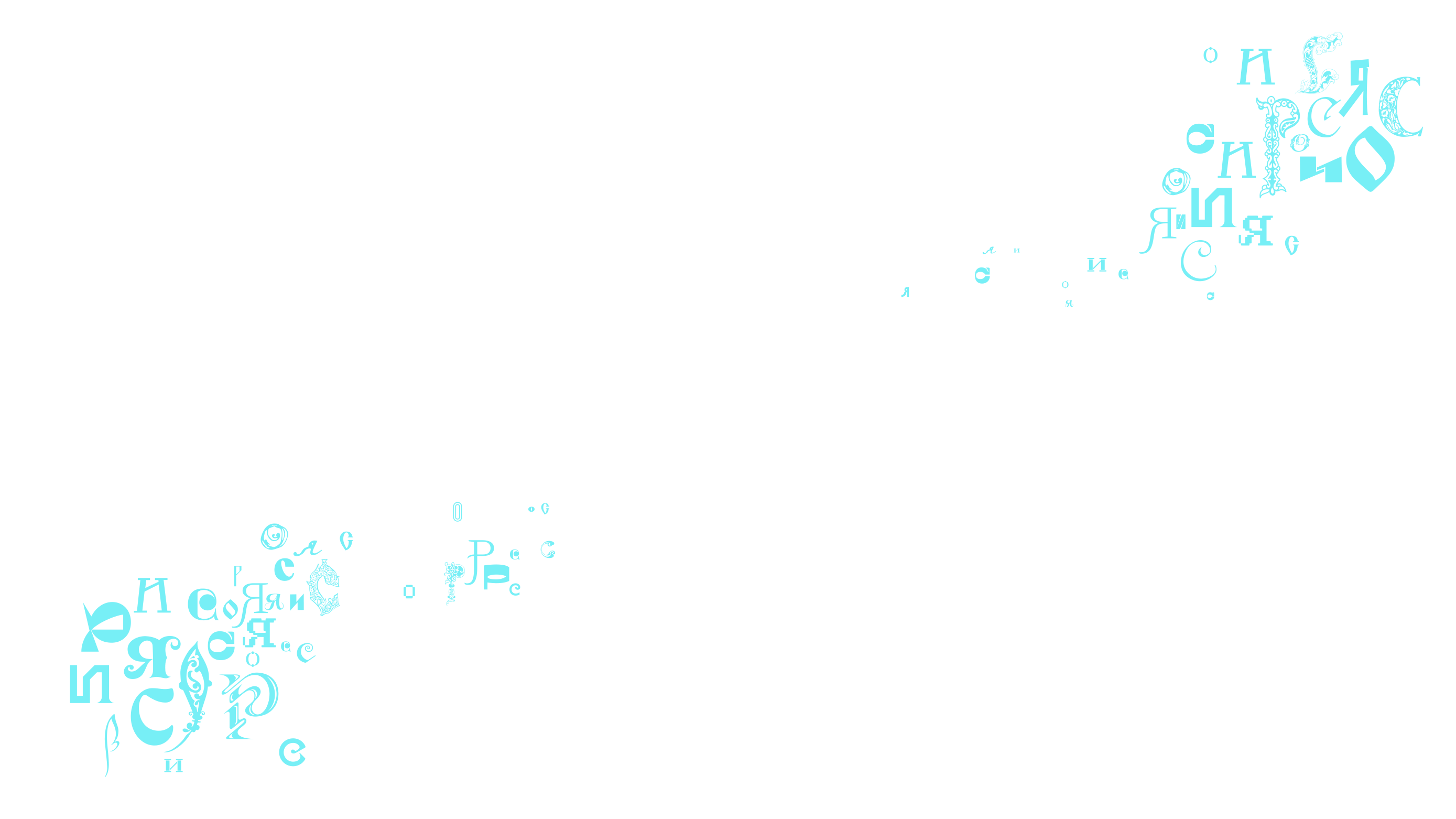 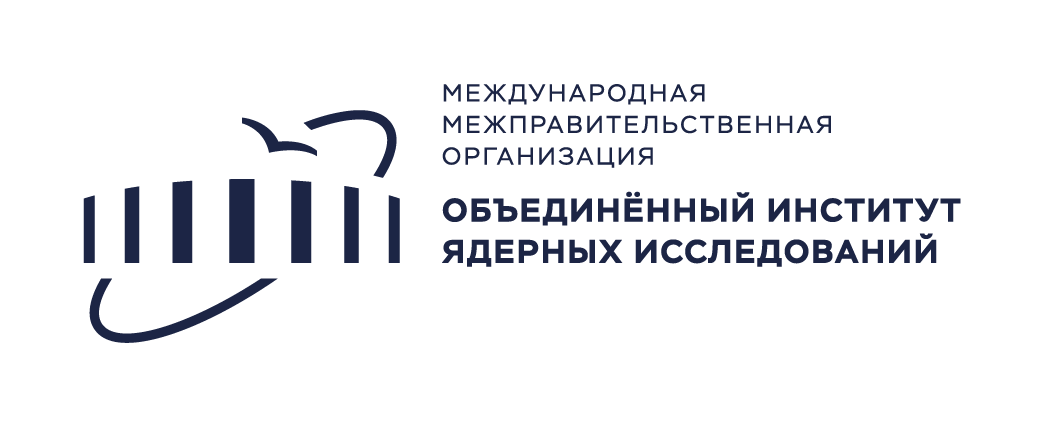 CT
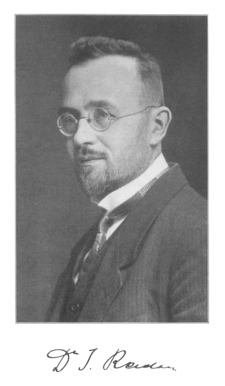 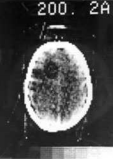 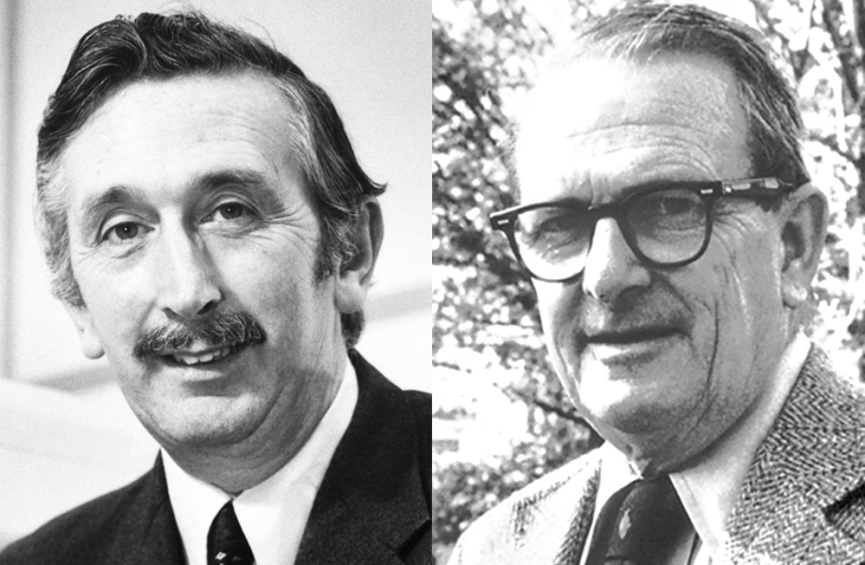 Godfrie
Haunsfield
(1919 - 2004)
Alan
Kormak
(1924 - 1998)
Johan Rodon
(1887 - 1956)
<номер>
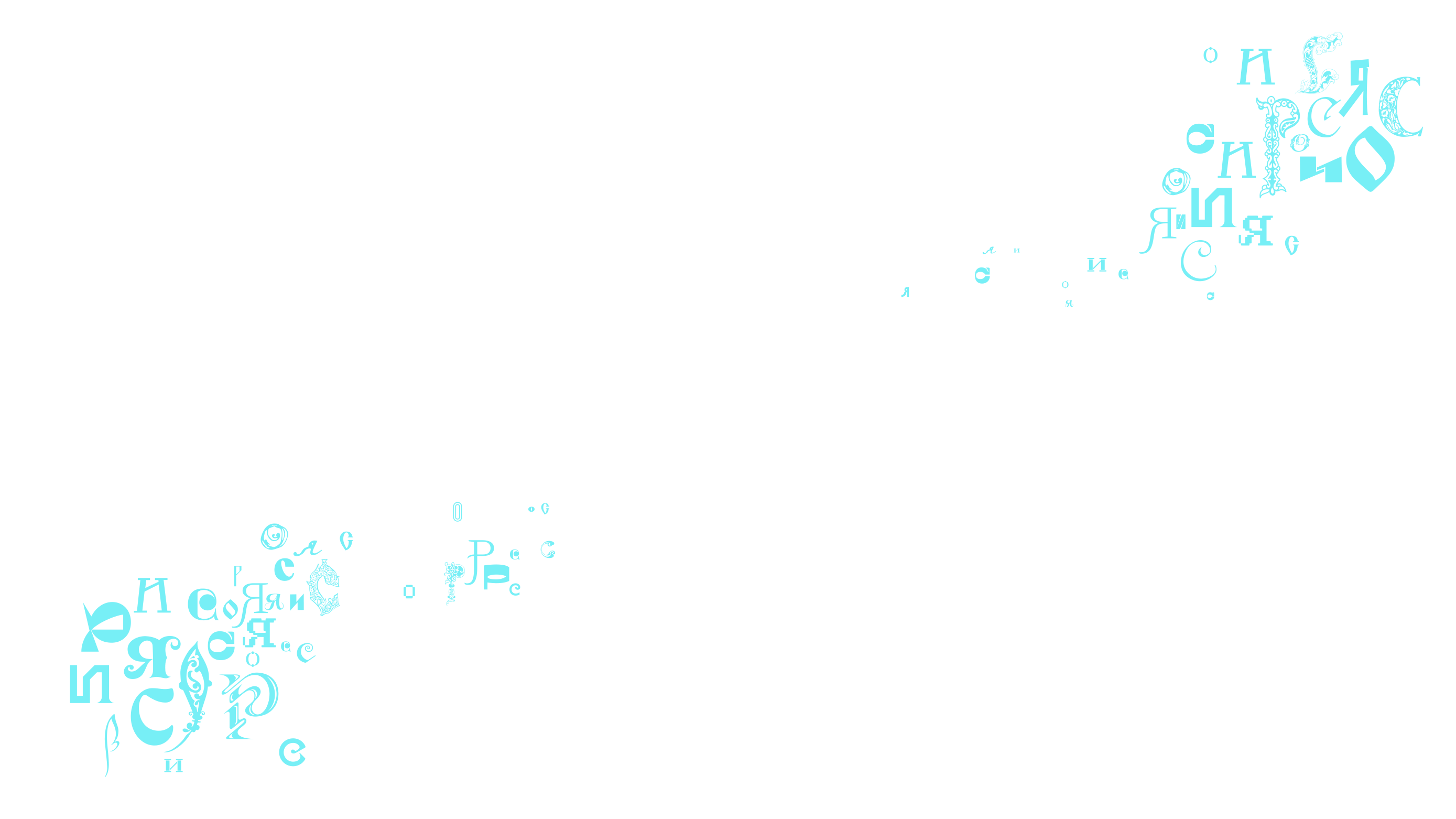 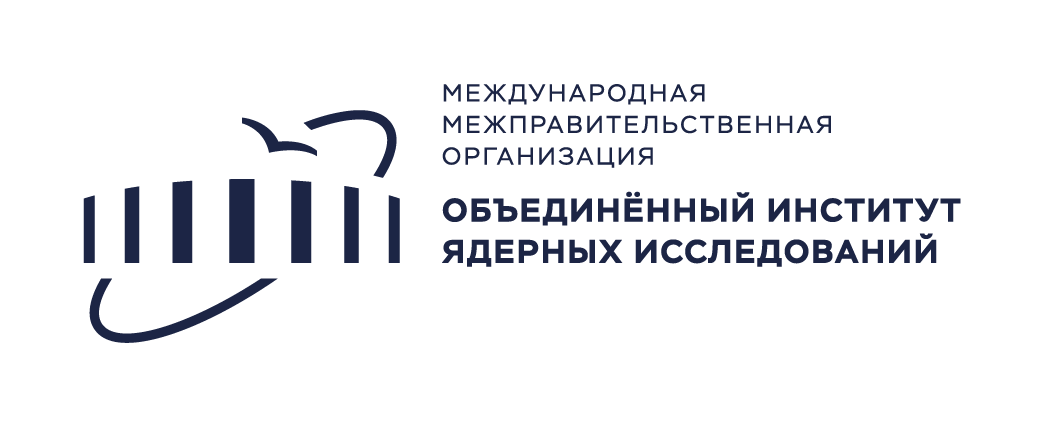 CT
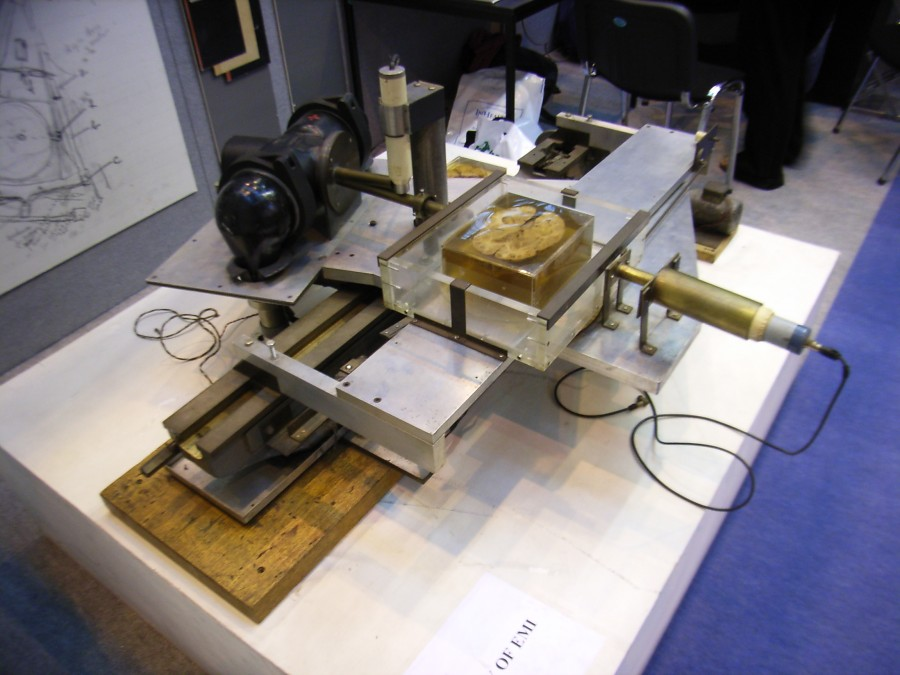 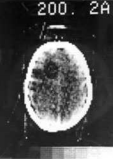 <номер>
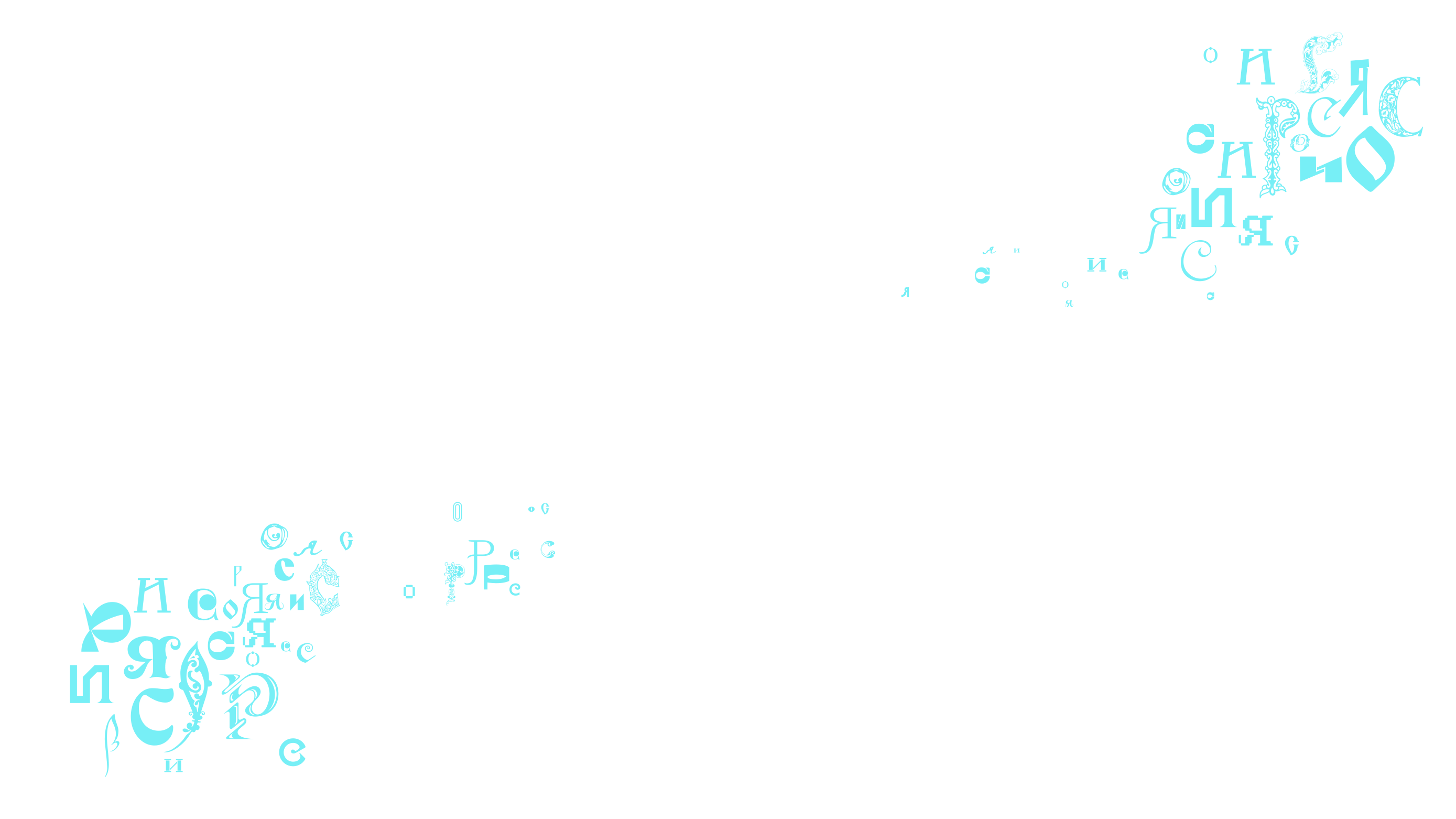 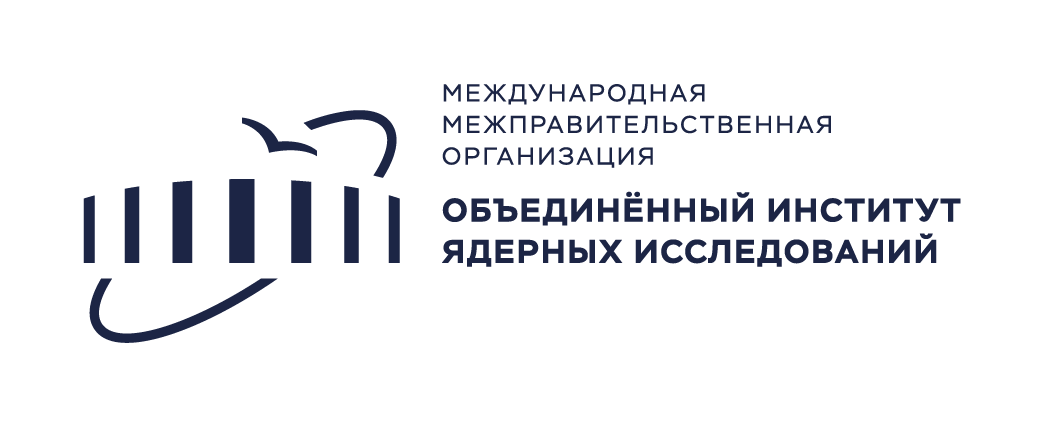 CT
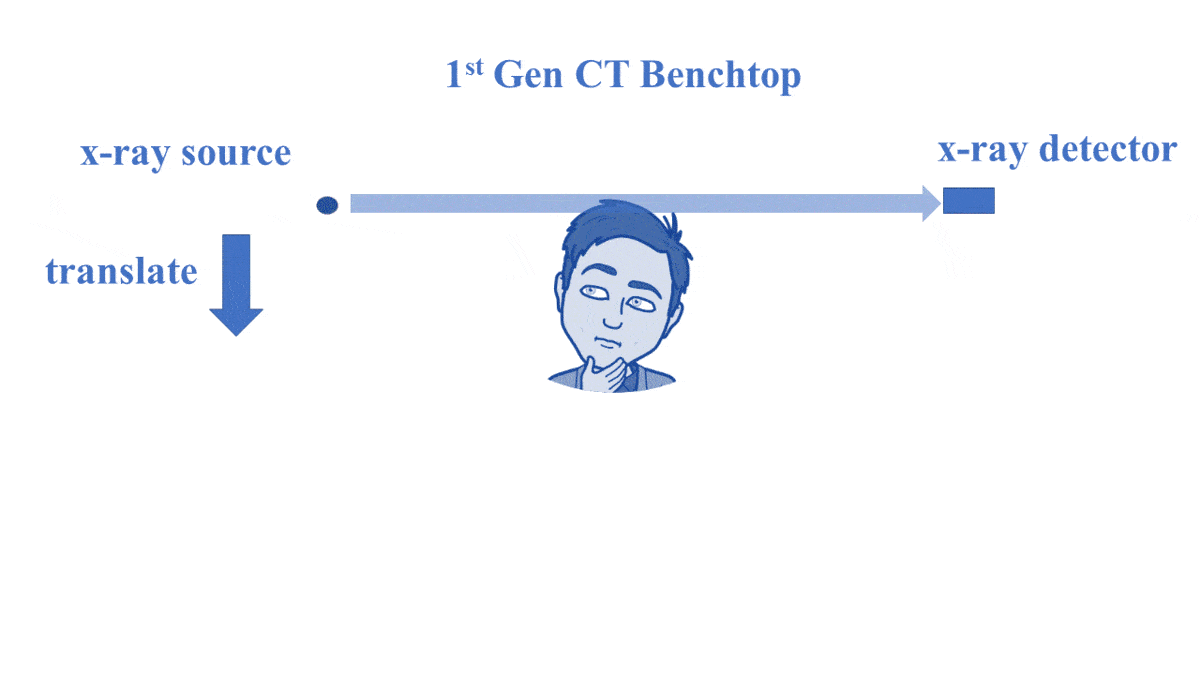 <номер>
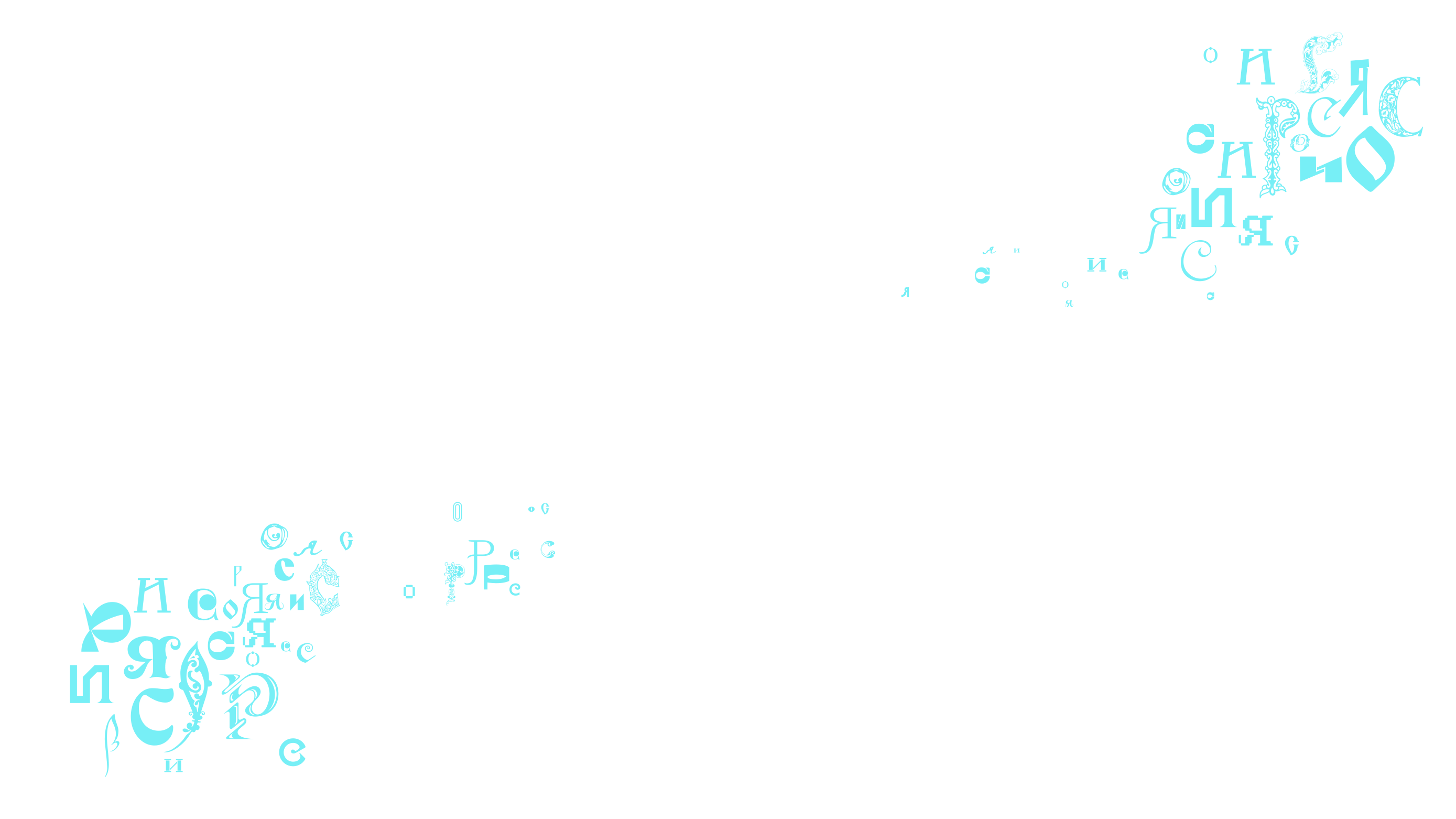 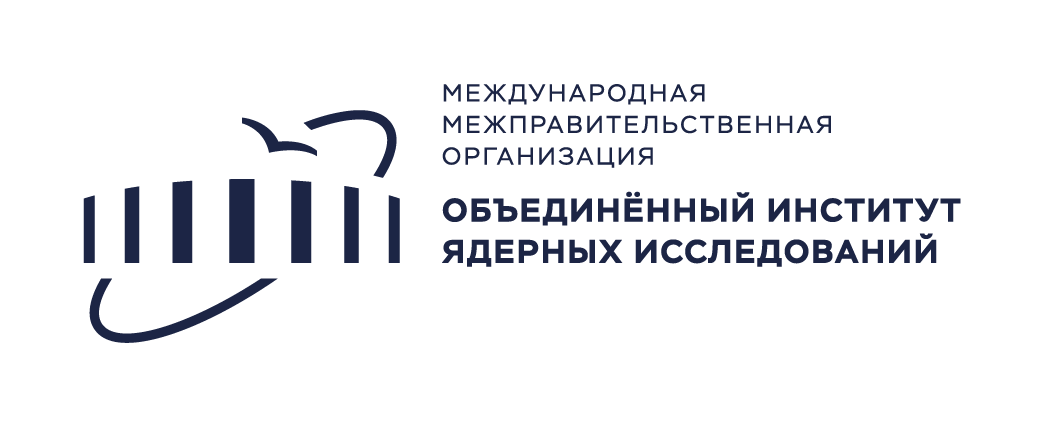 CT
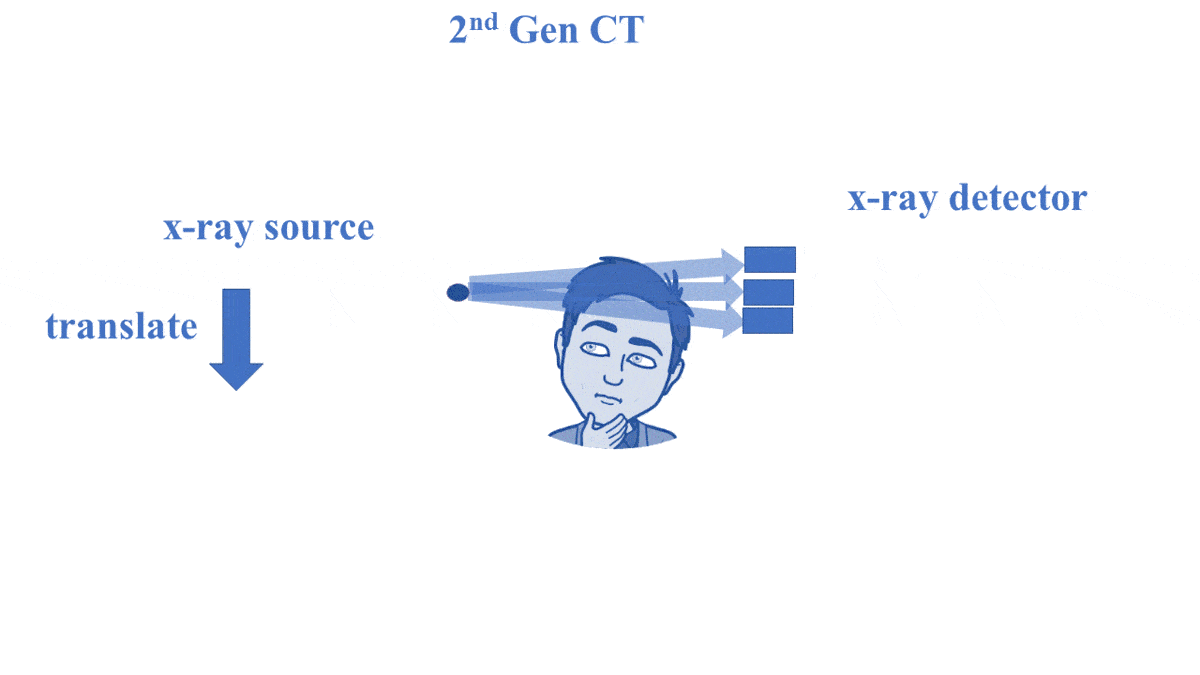 <номер>
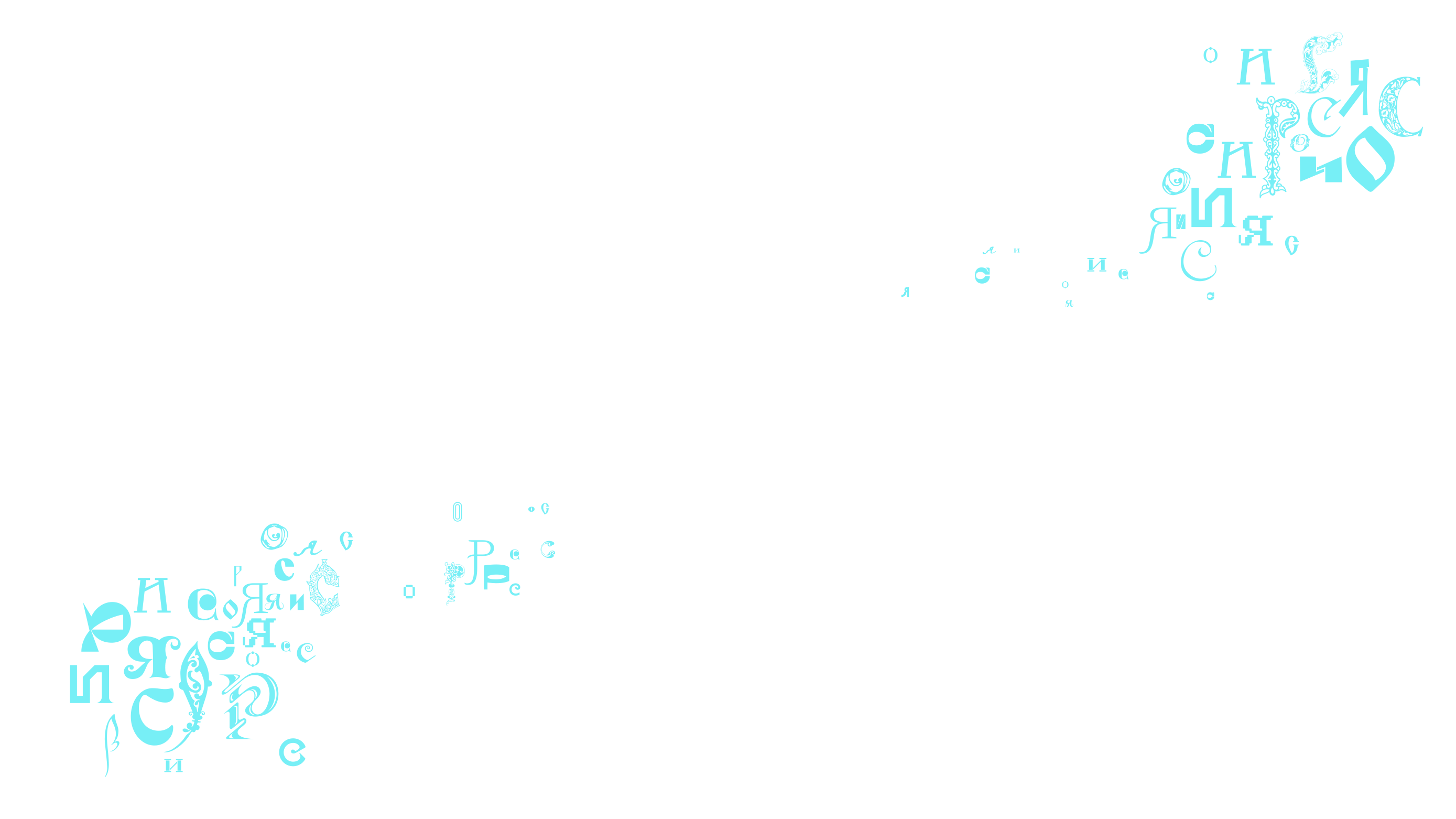 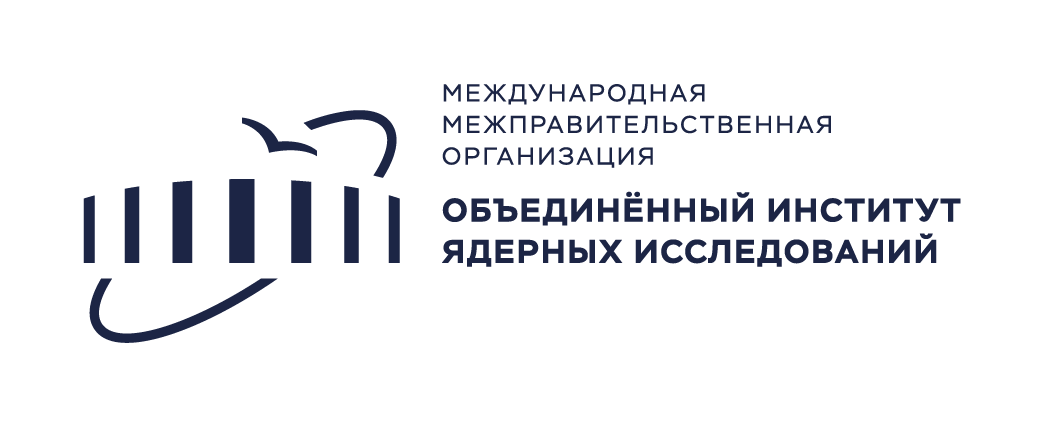 CT
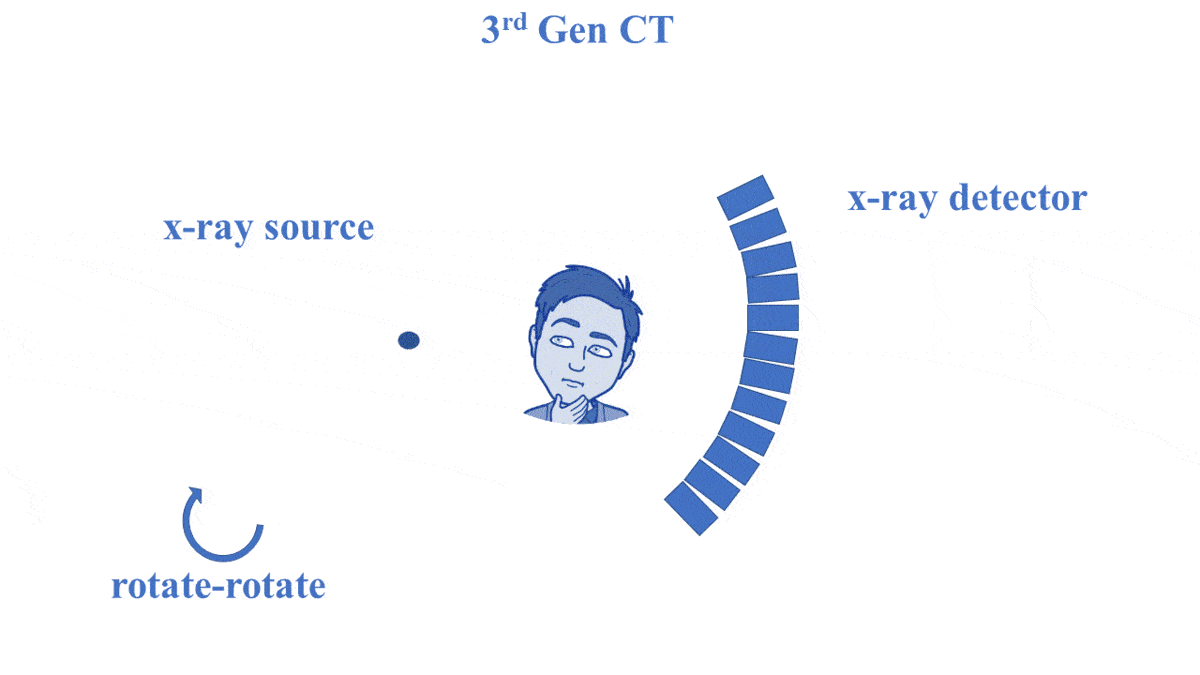 <номер>
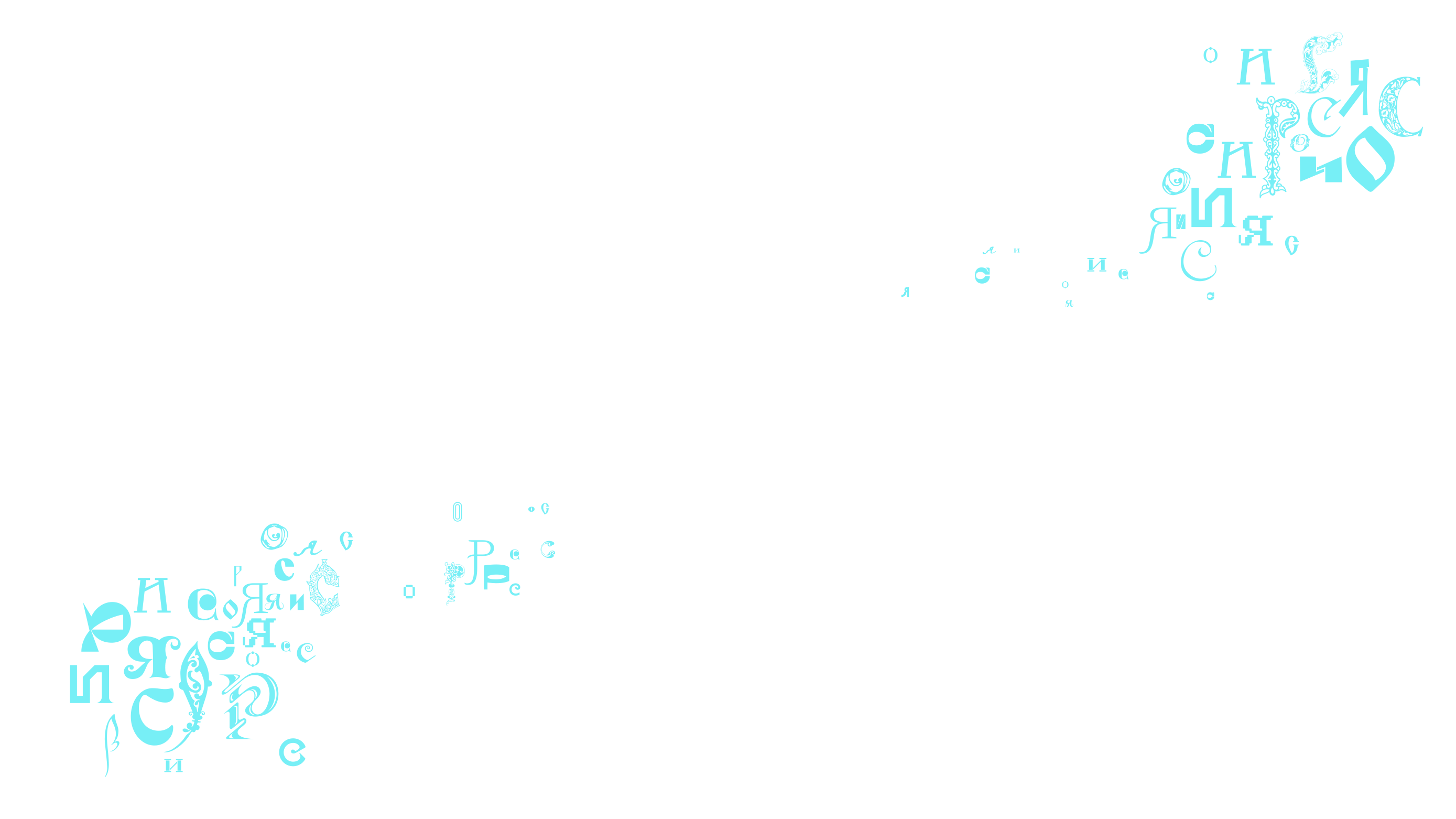 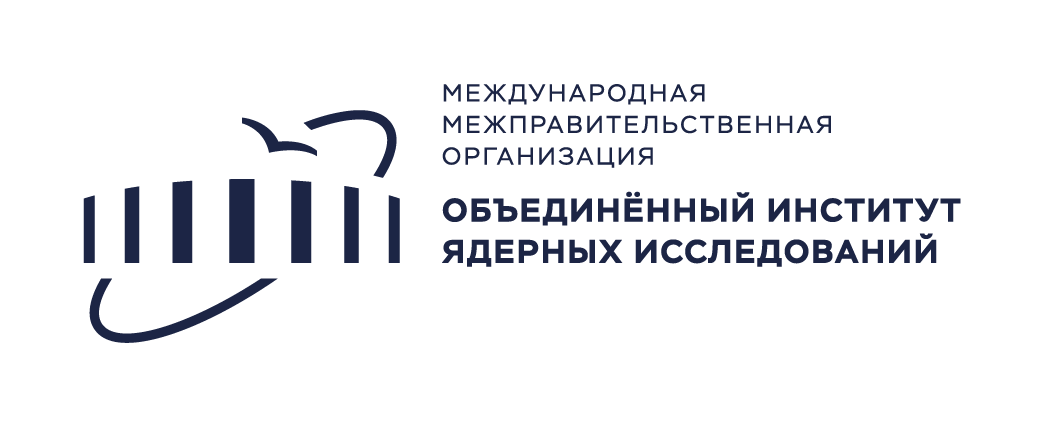 CT
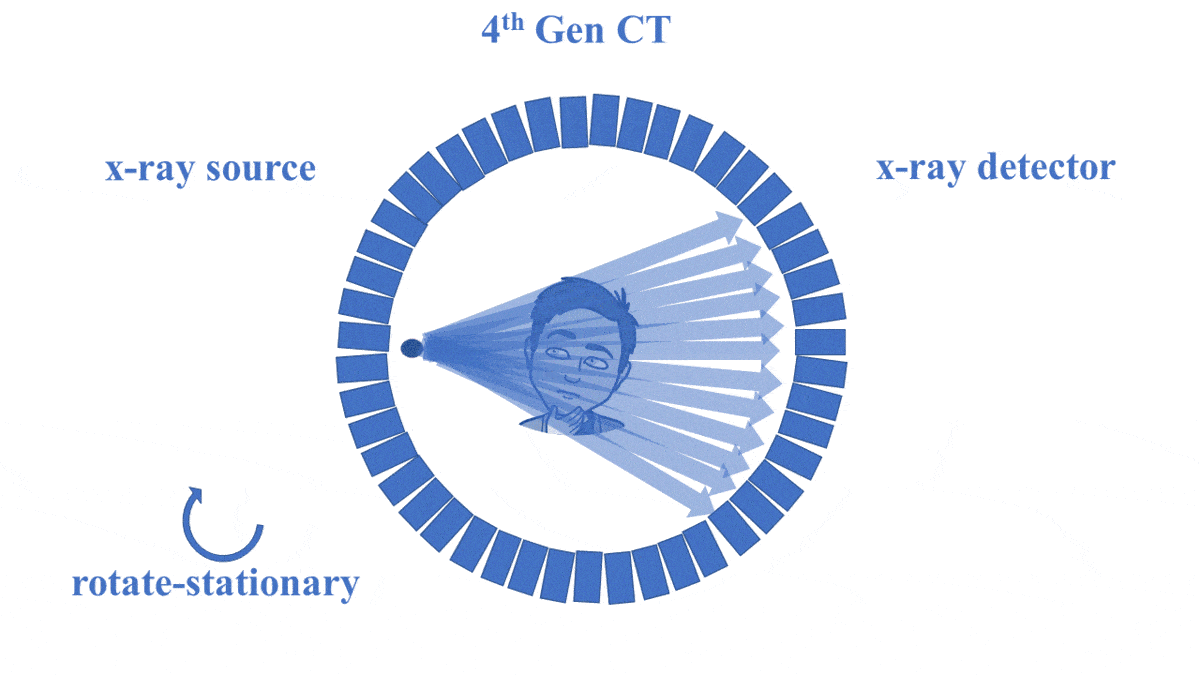 <номер>
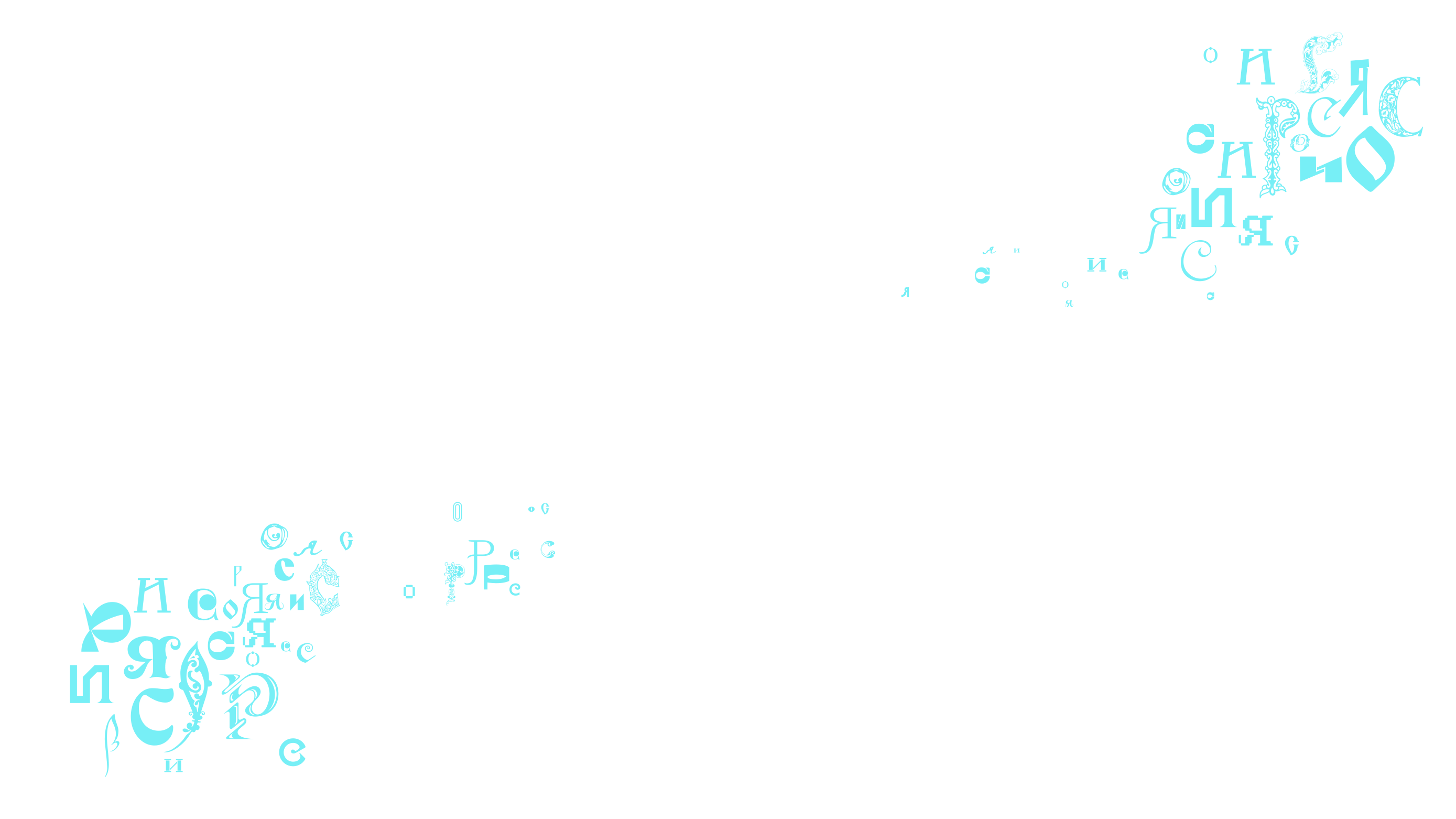 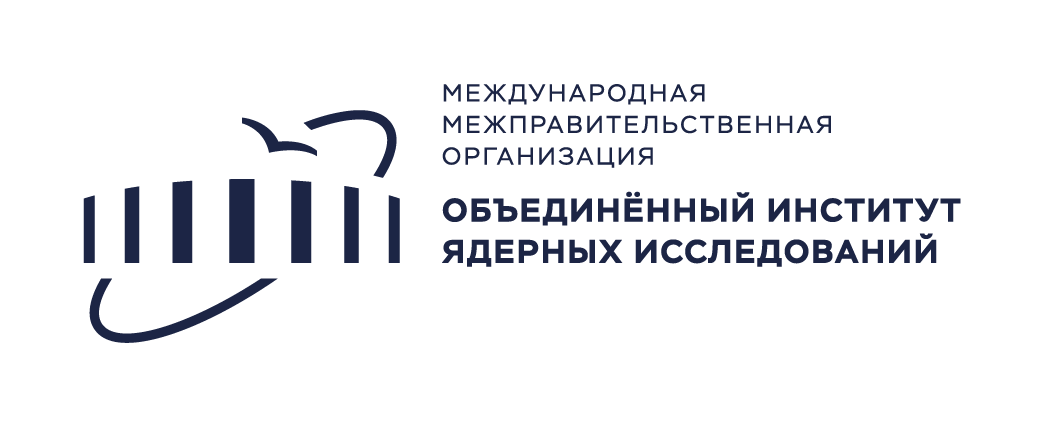 CT
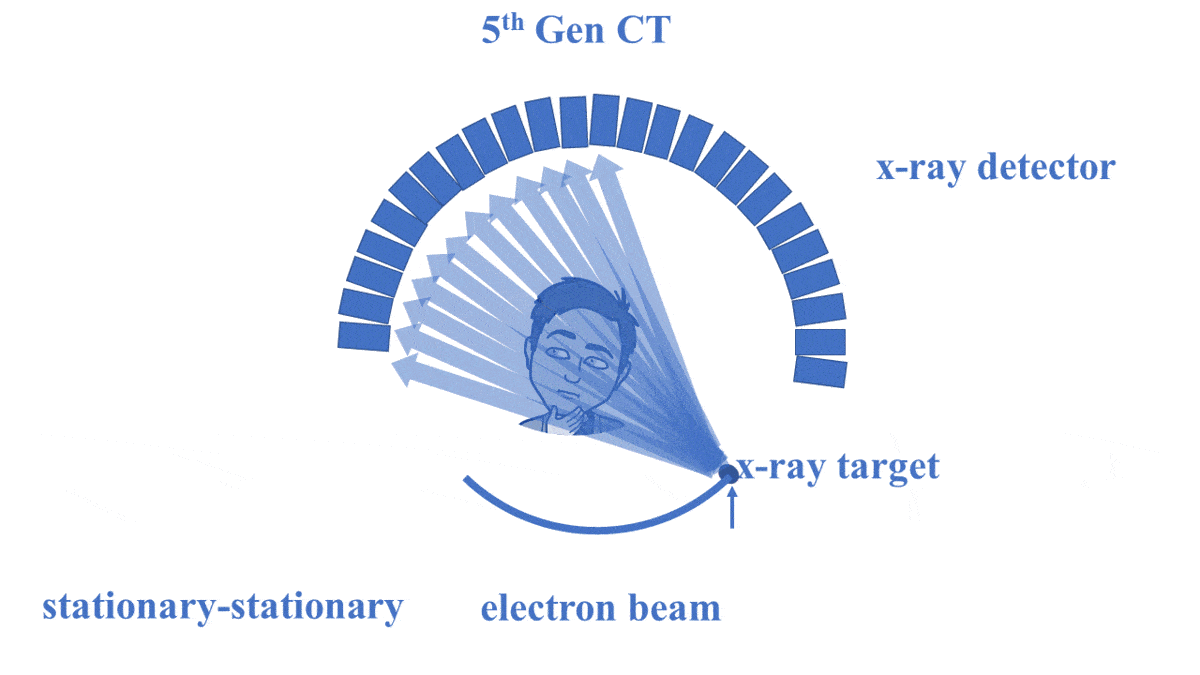 <номер>
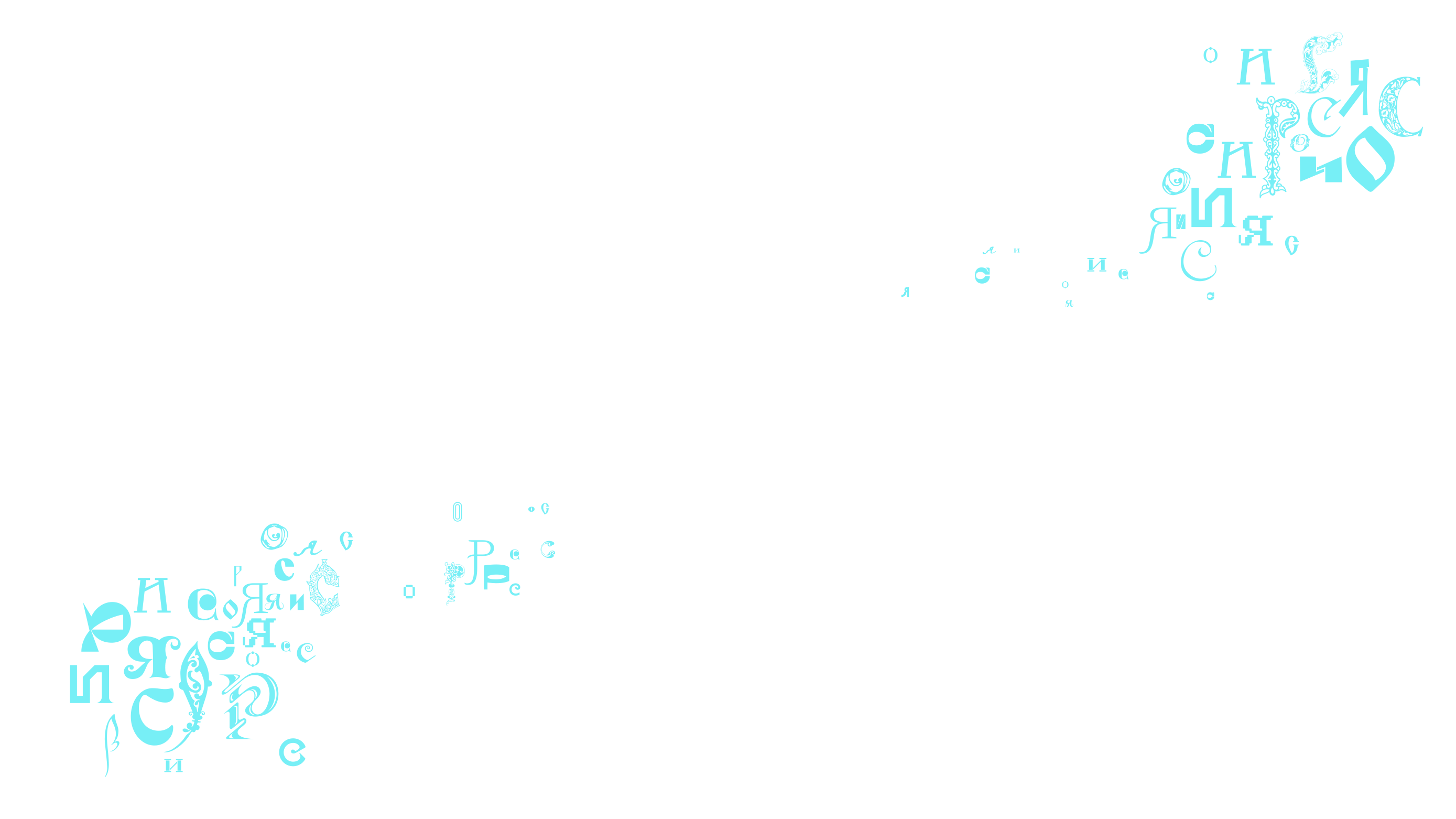 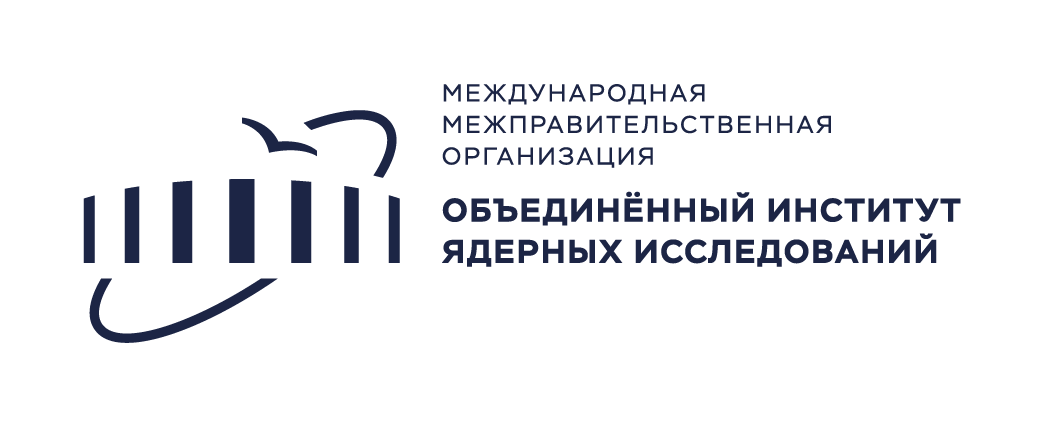 CT
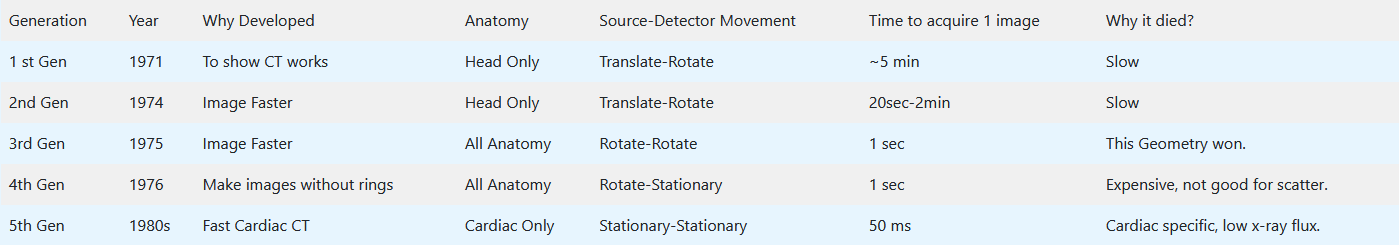 <номер>
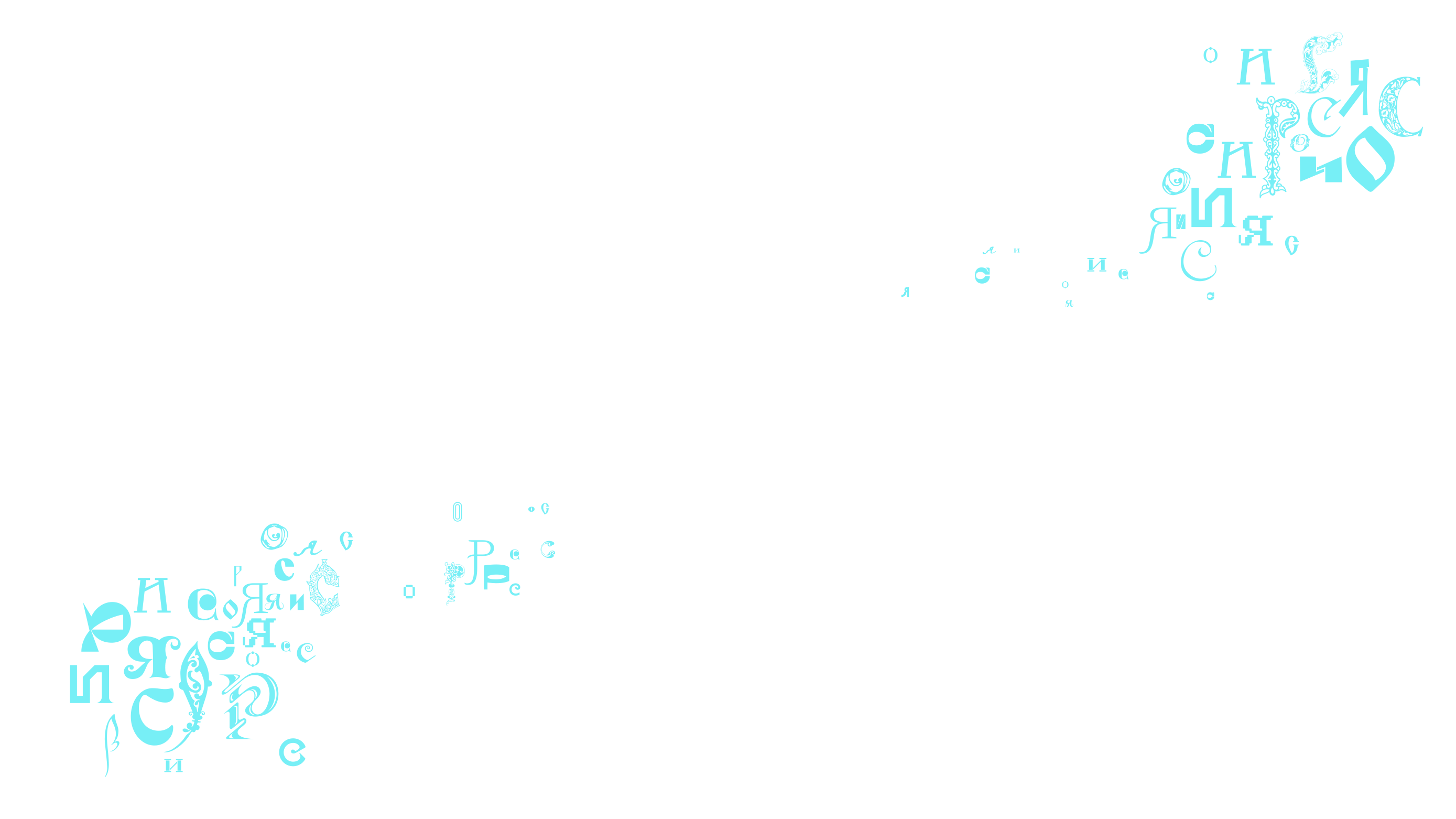 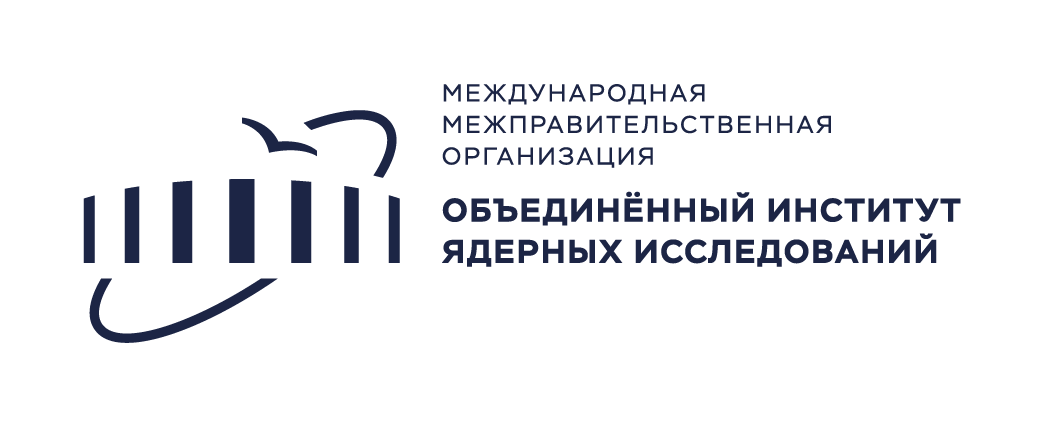 Detectors
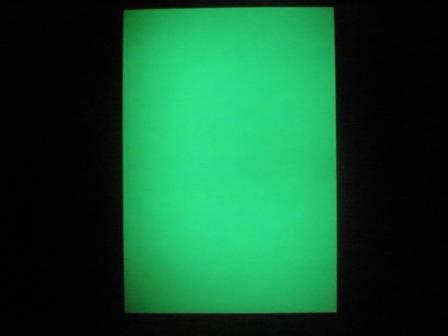 1895
<номер>
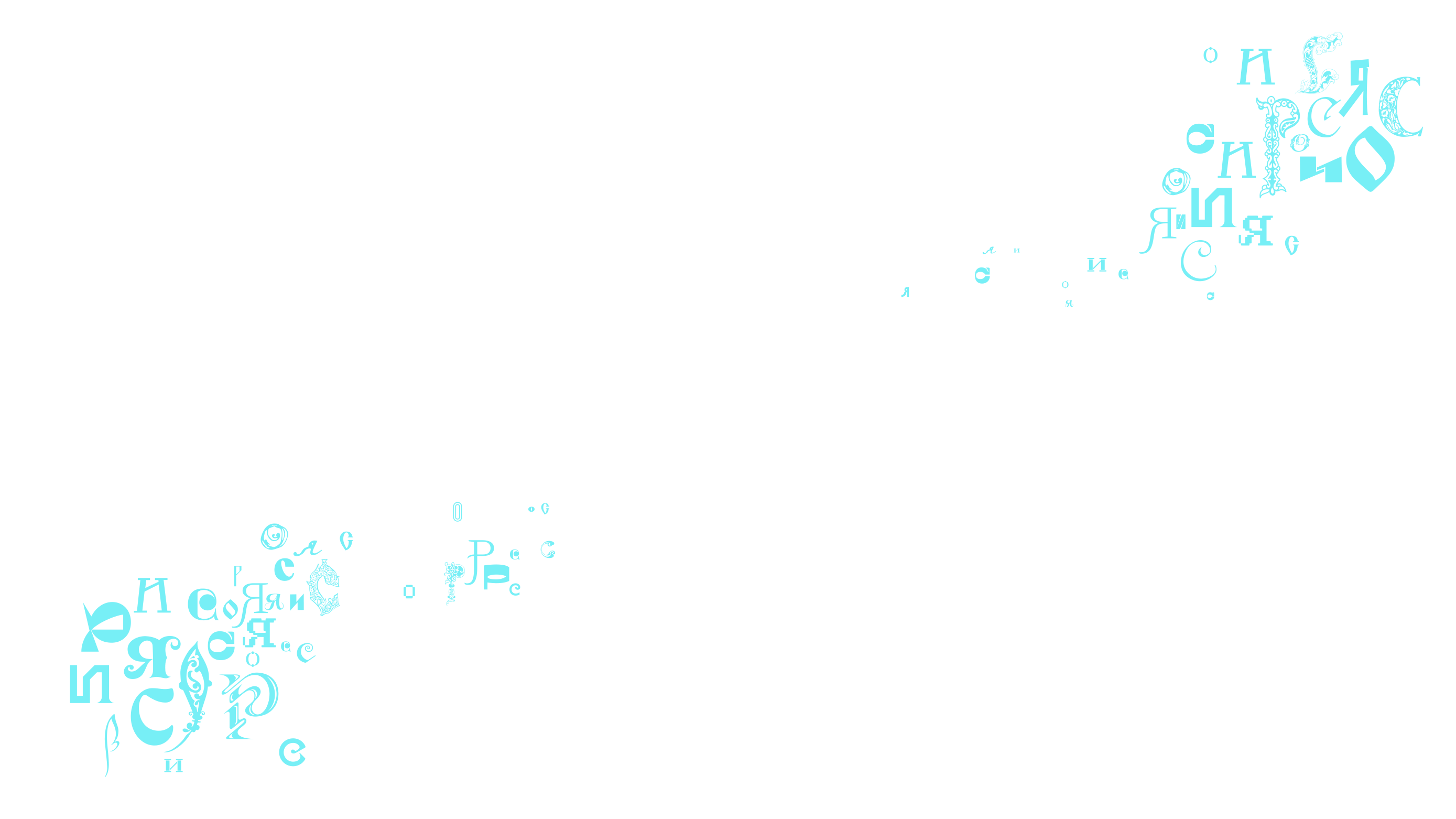 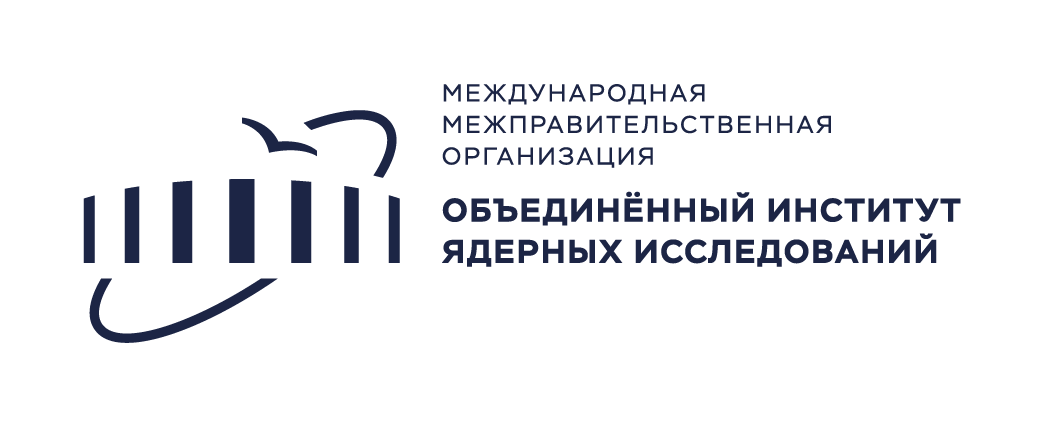 Detectors
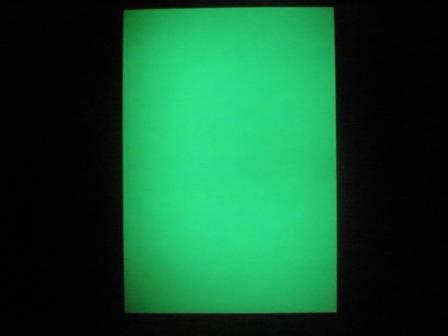 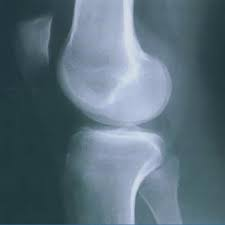 1895
1920
<номер>
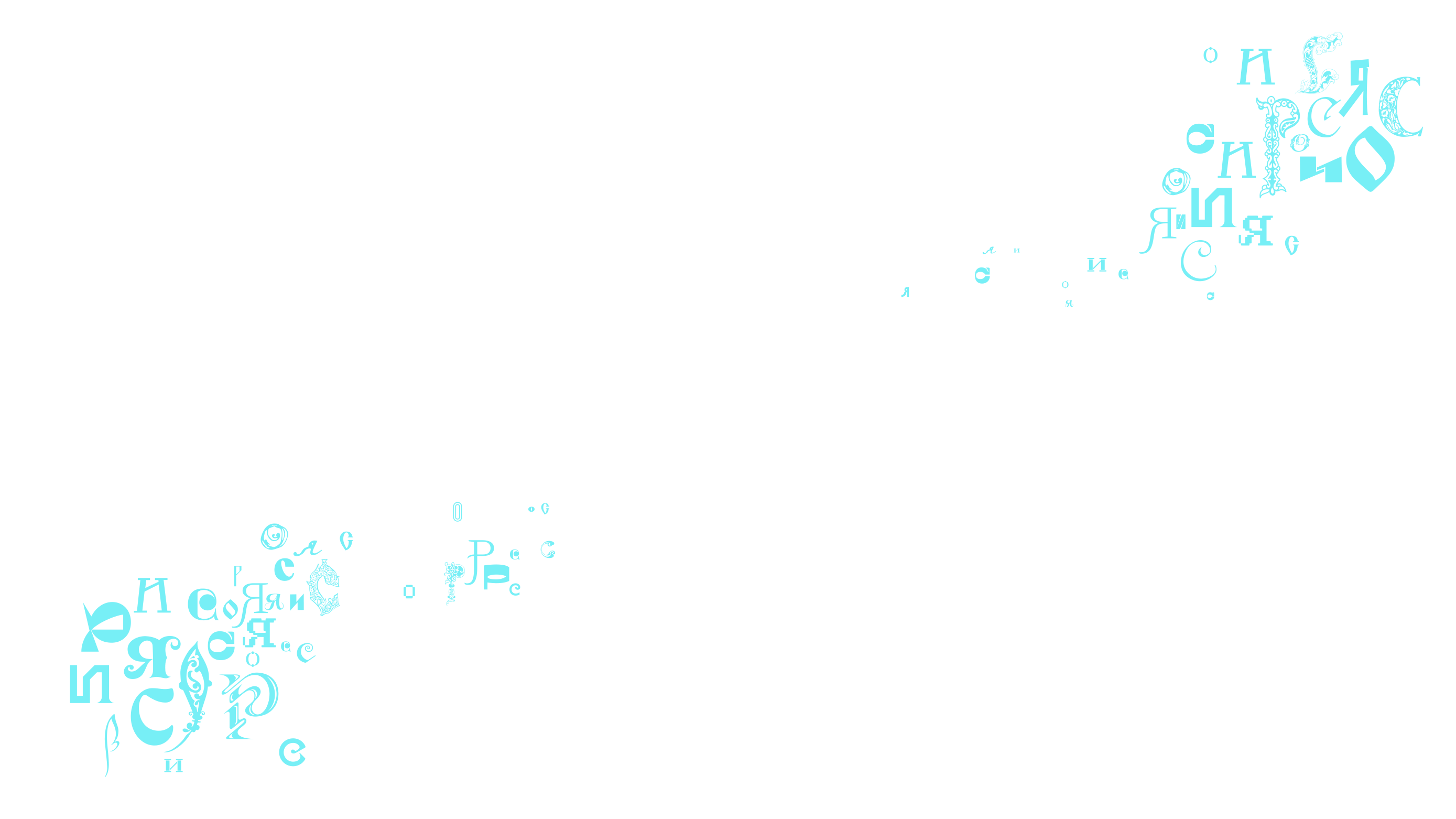 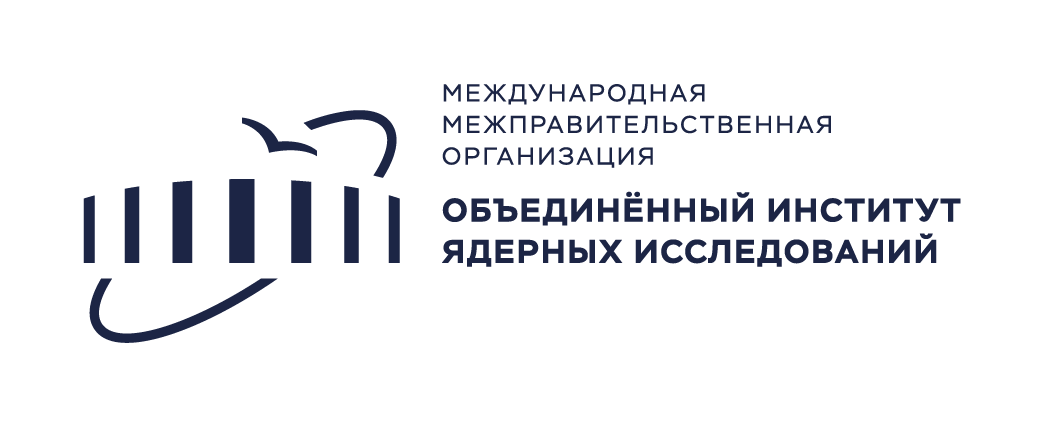 Detectors
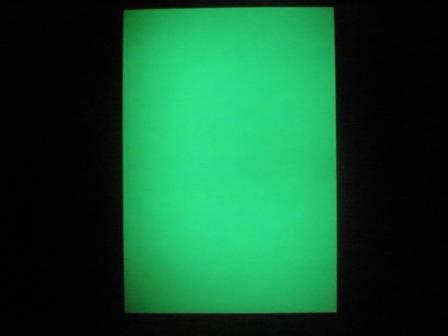 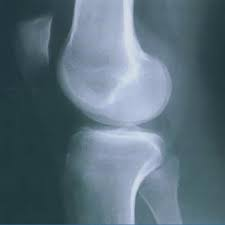 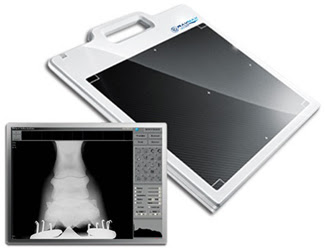 1980
1895
1920
<номер>
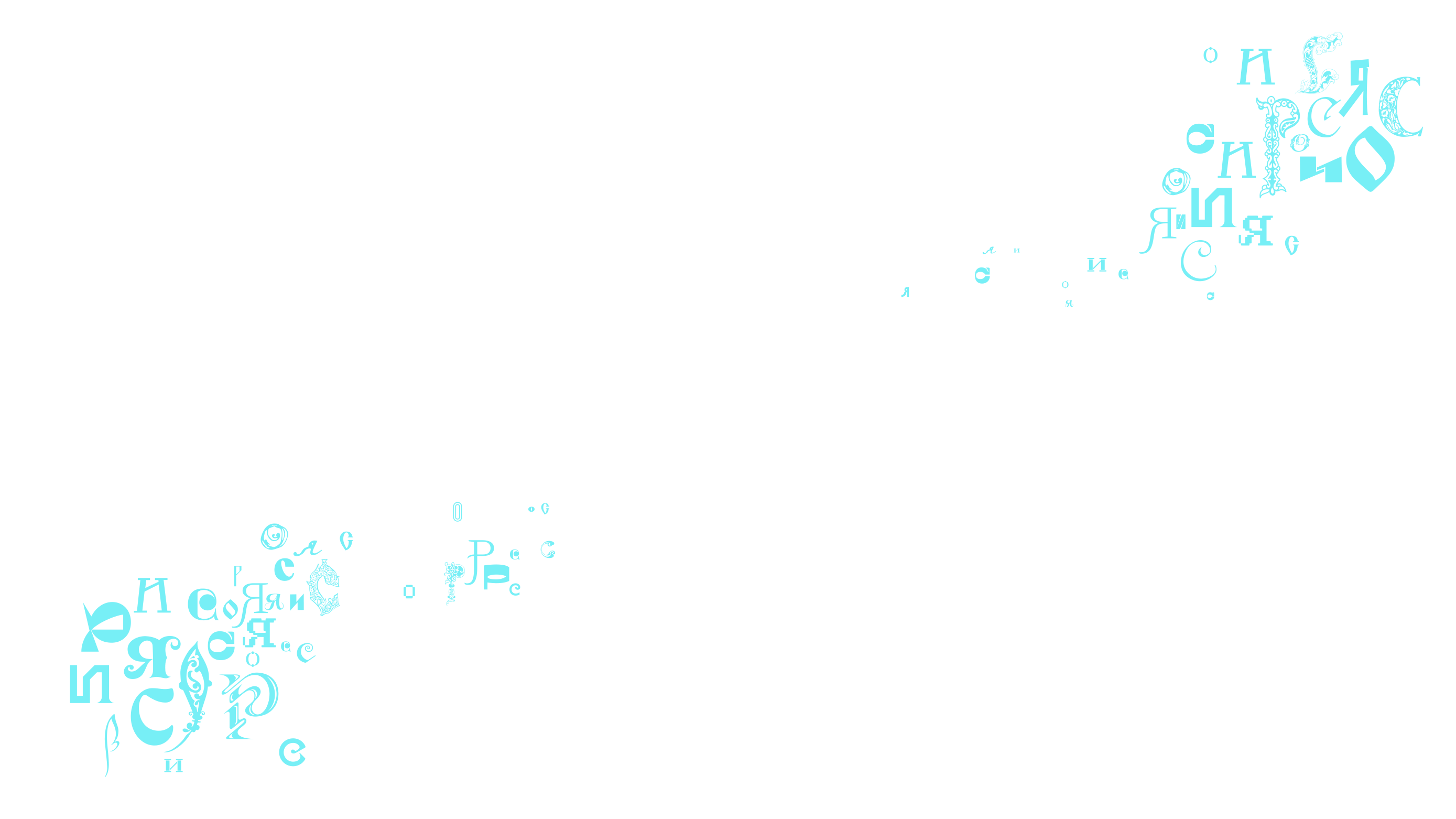 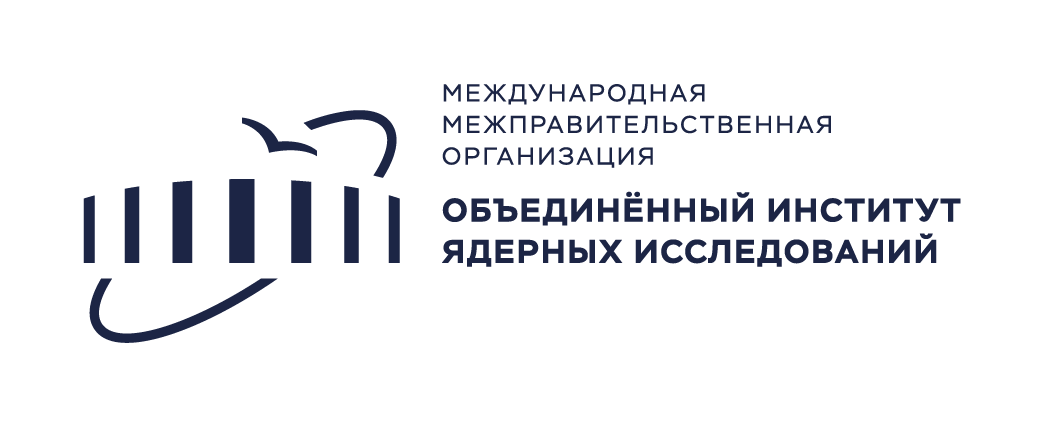 Detectors
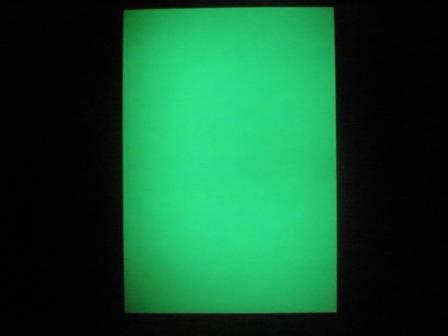 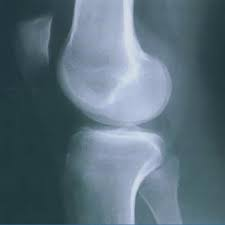 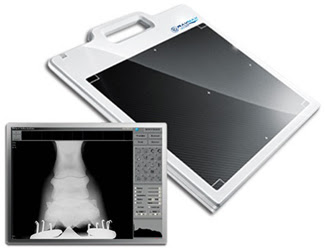 1980
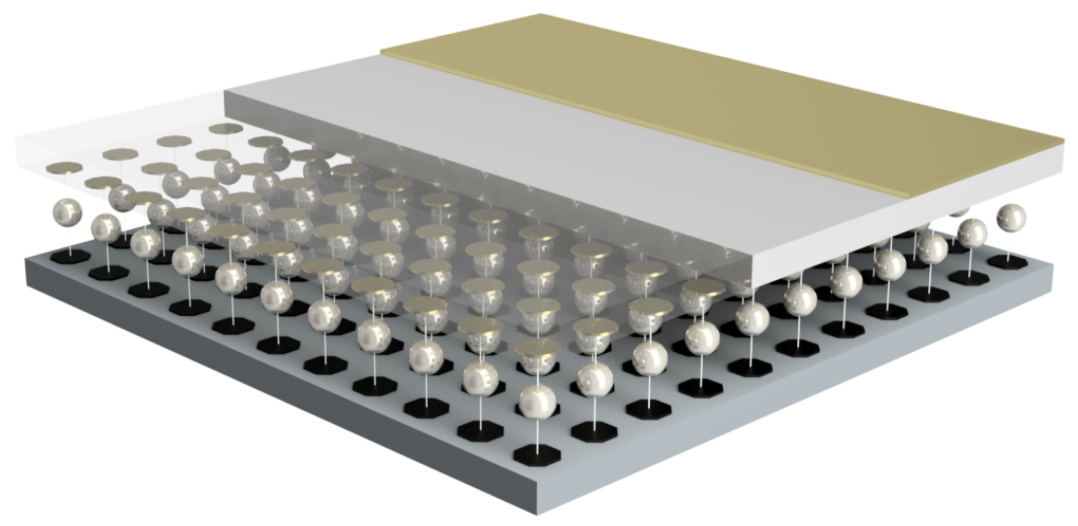 1895
1920
1999 - 2005
<номер>
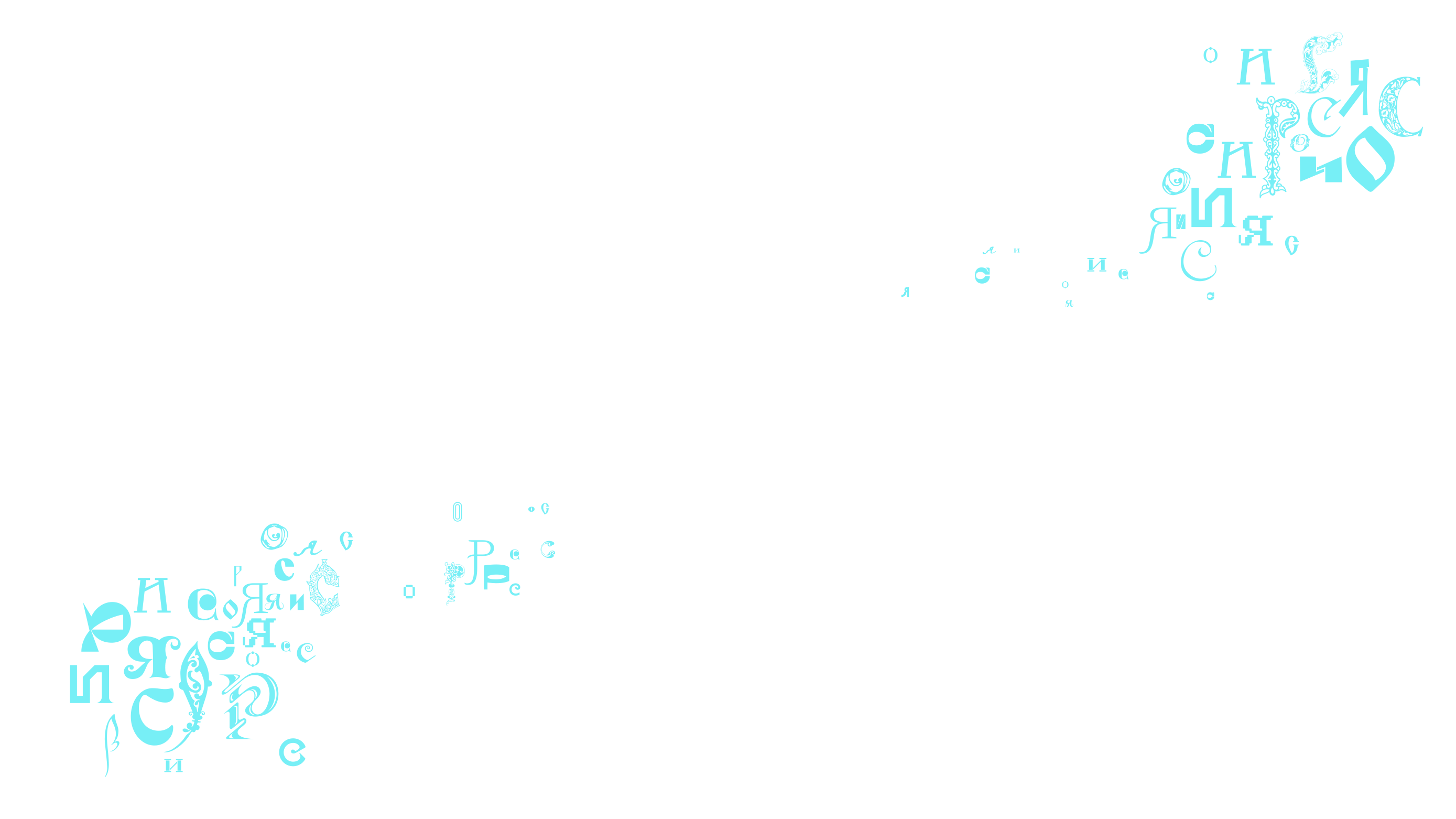 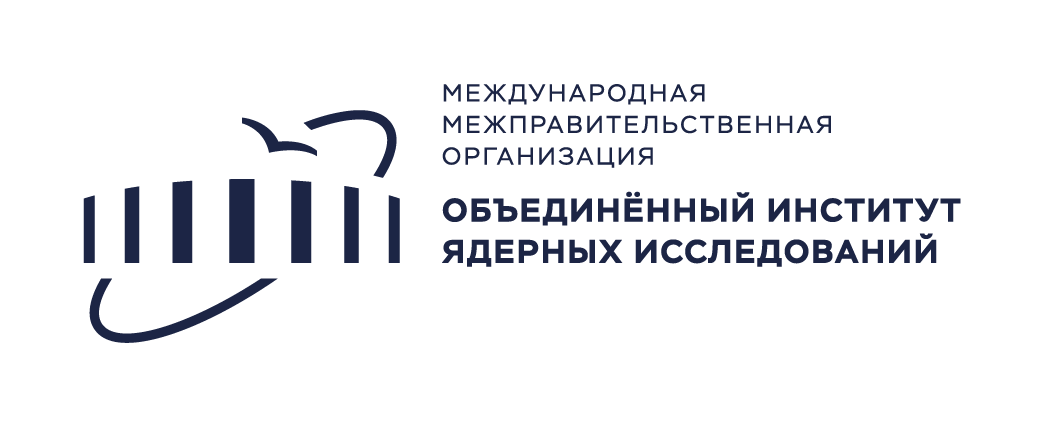 CТ
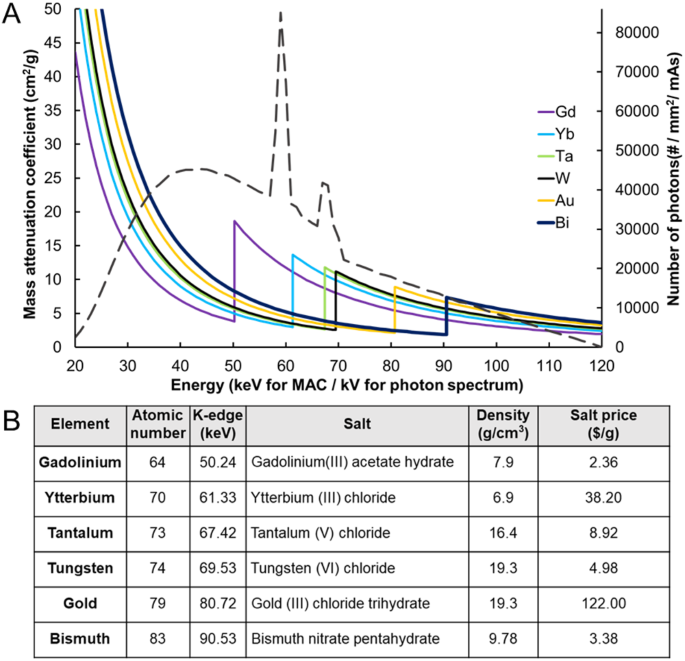 <номер>
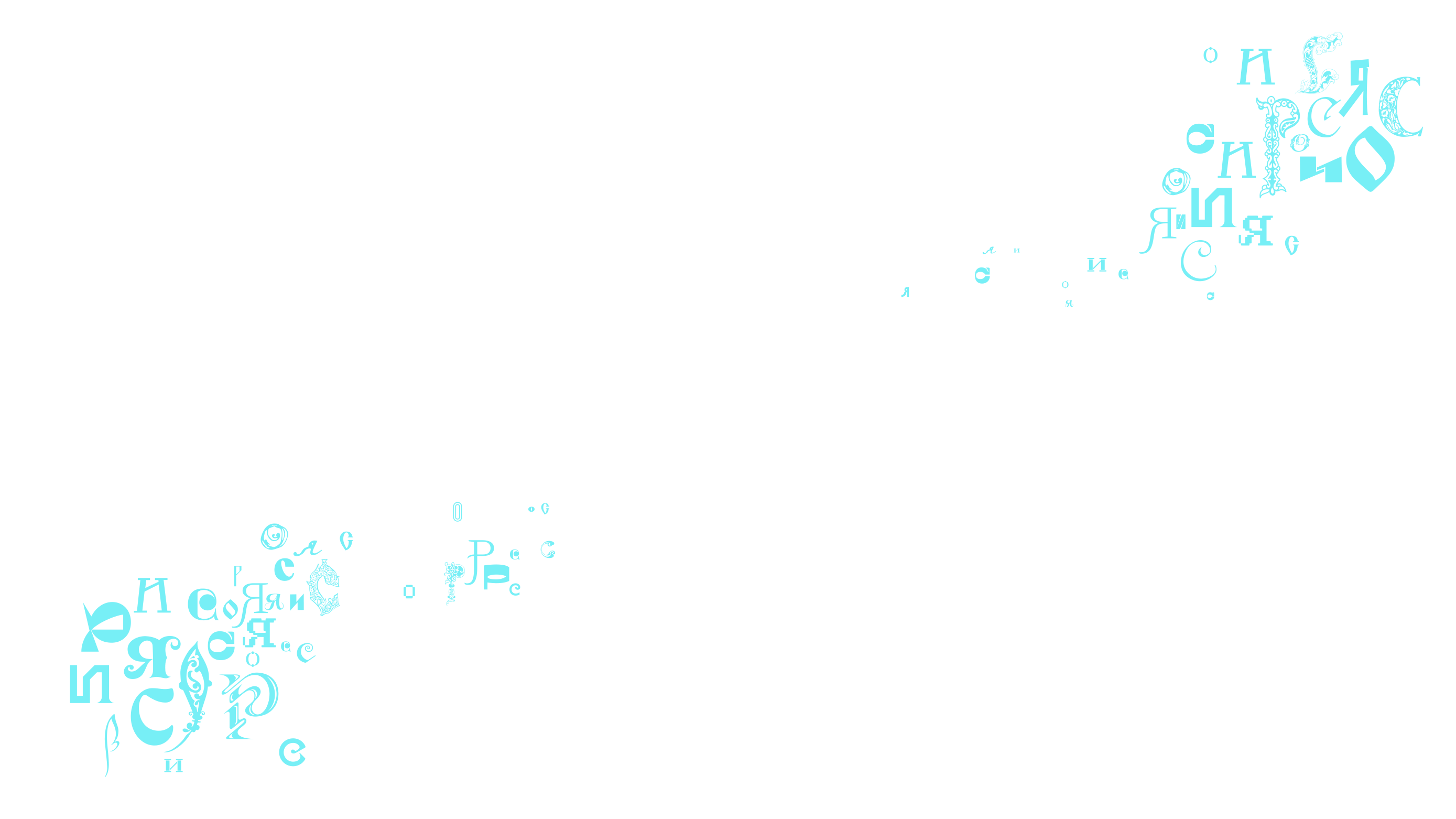 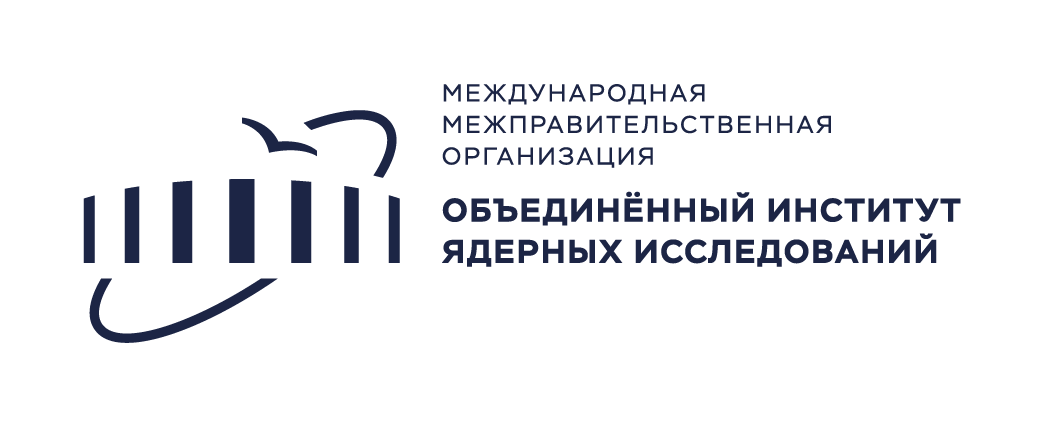 КТ
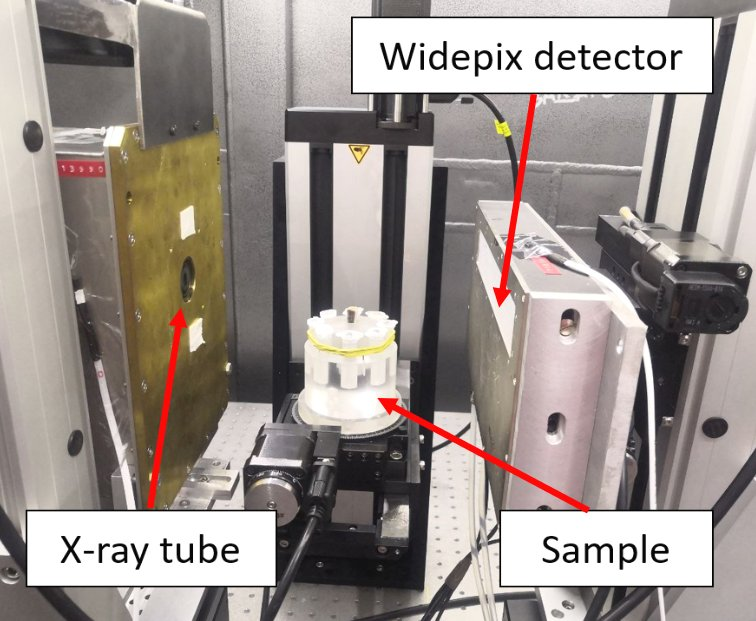 <номер>
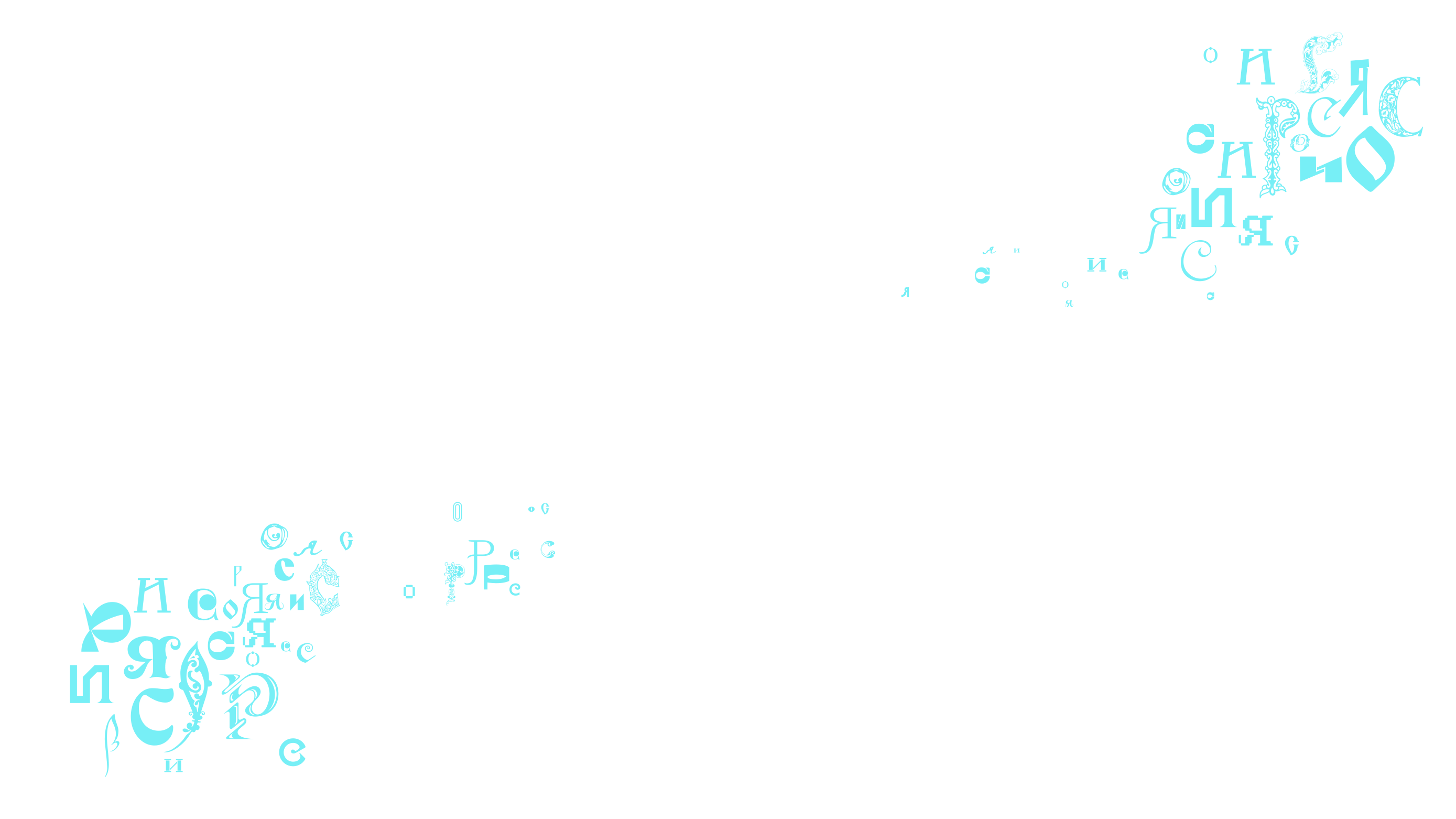 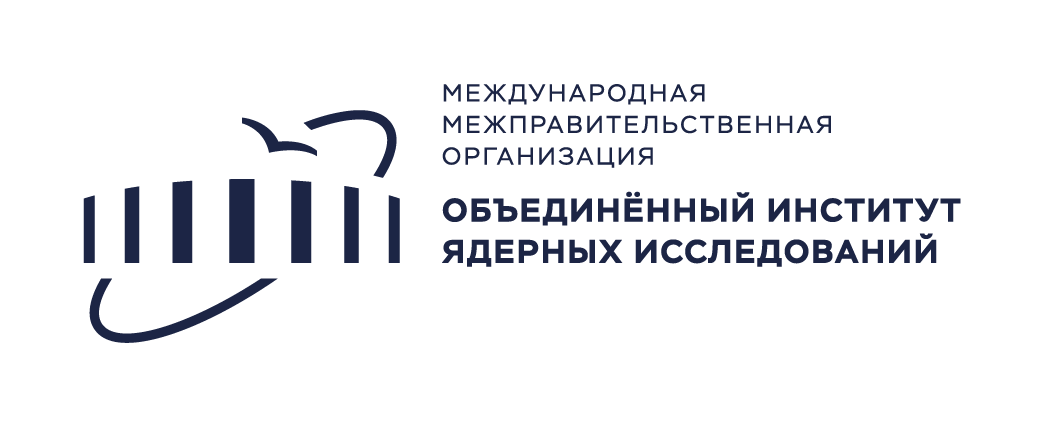 CТ
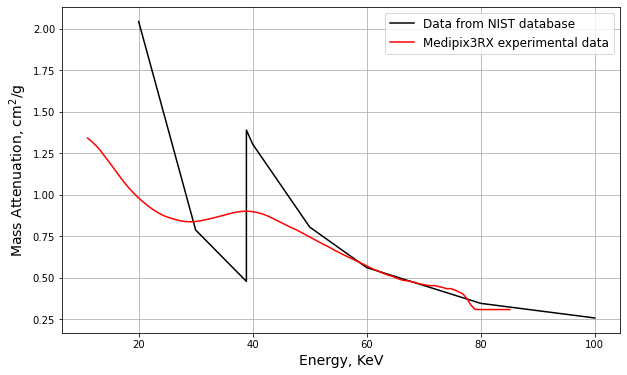 <номер>
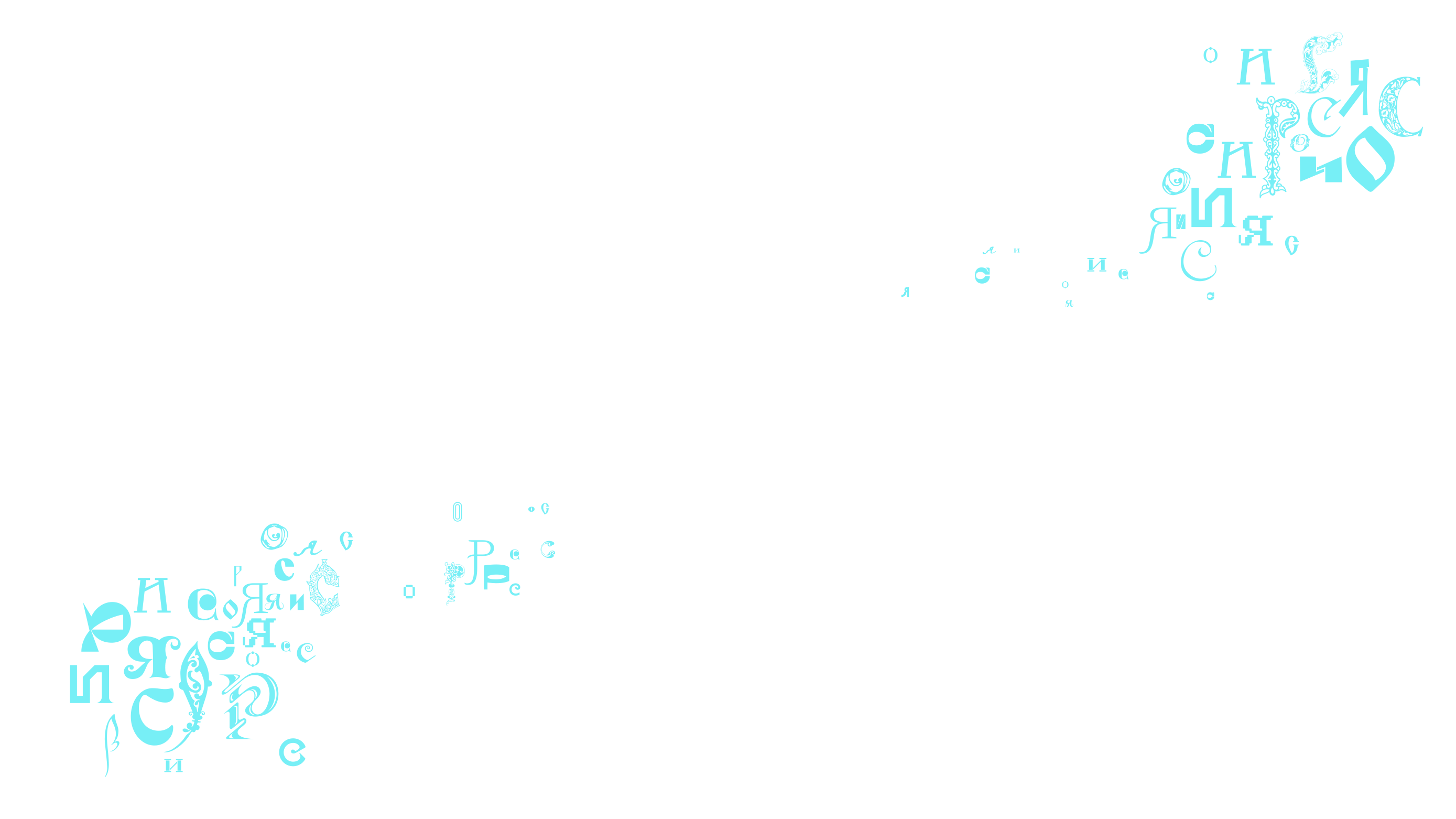 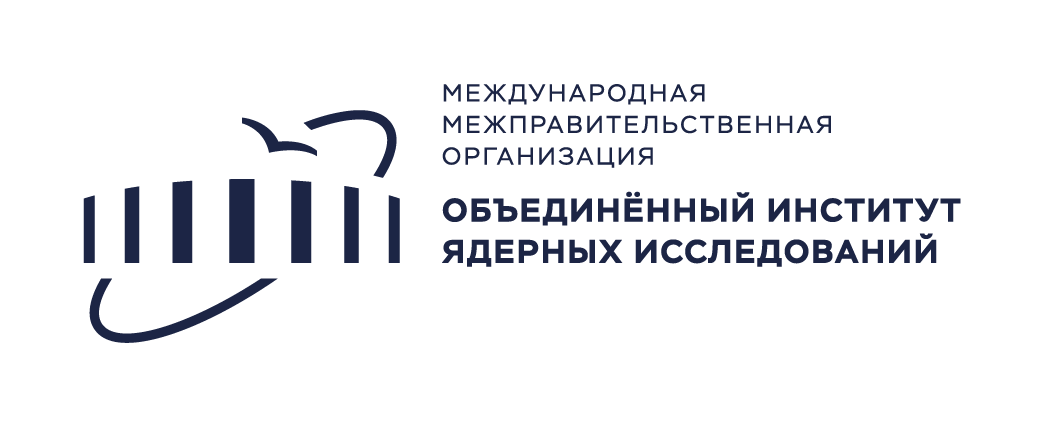 CТ
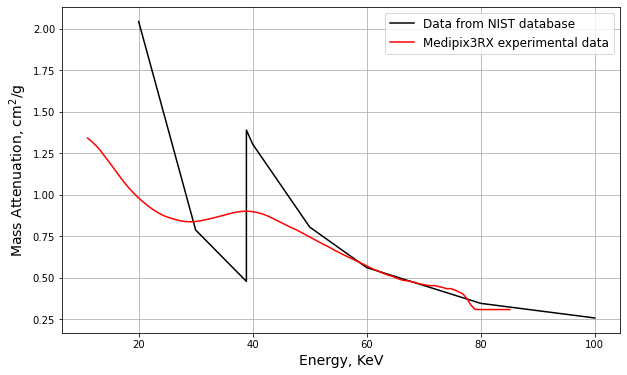 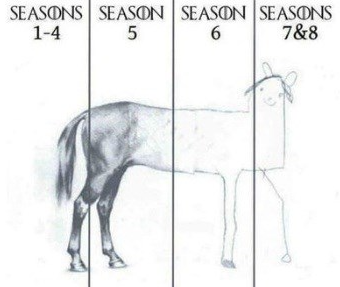 <номер>
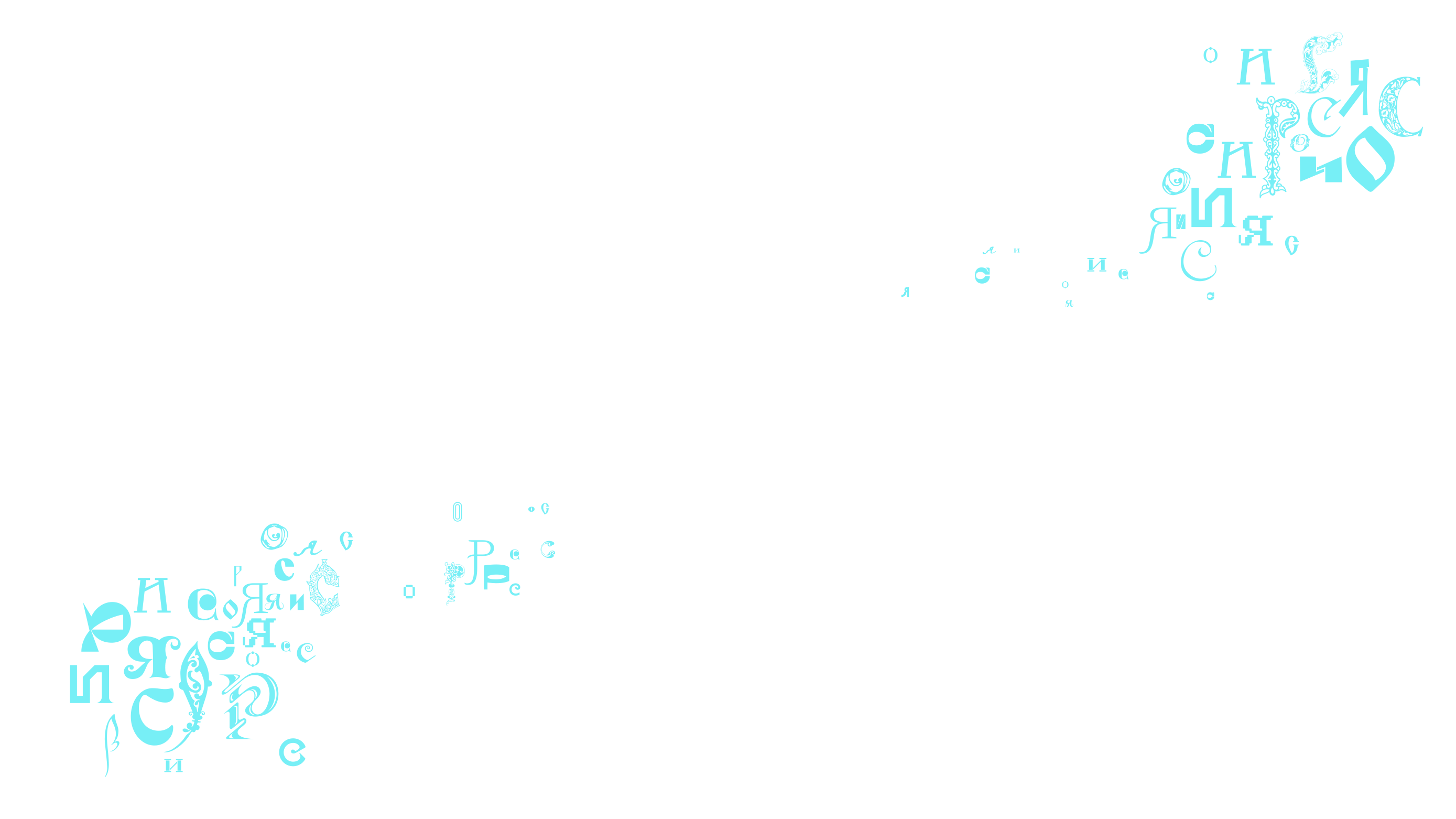 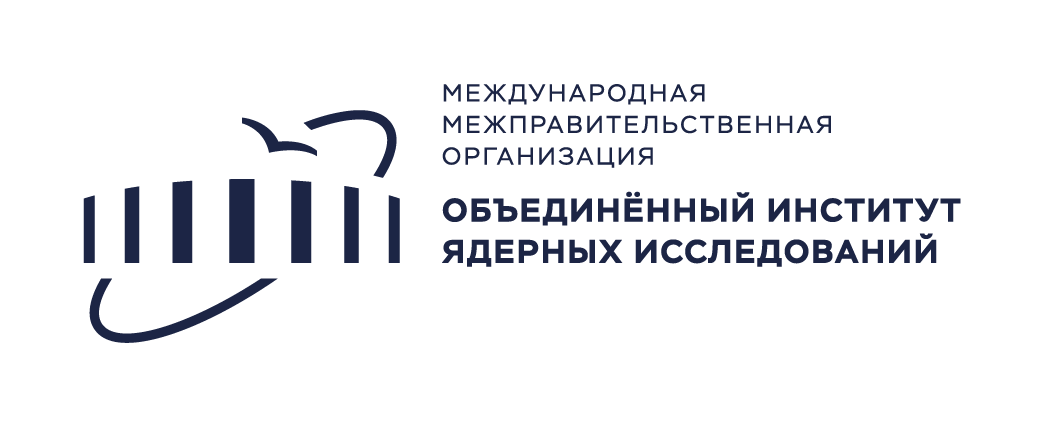 CТ
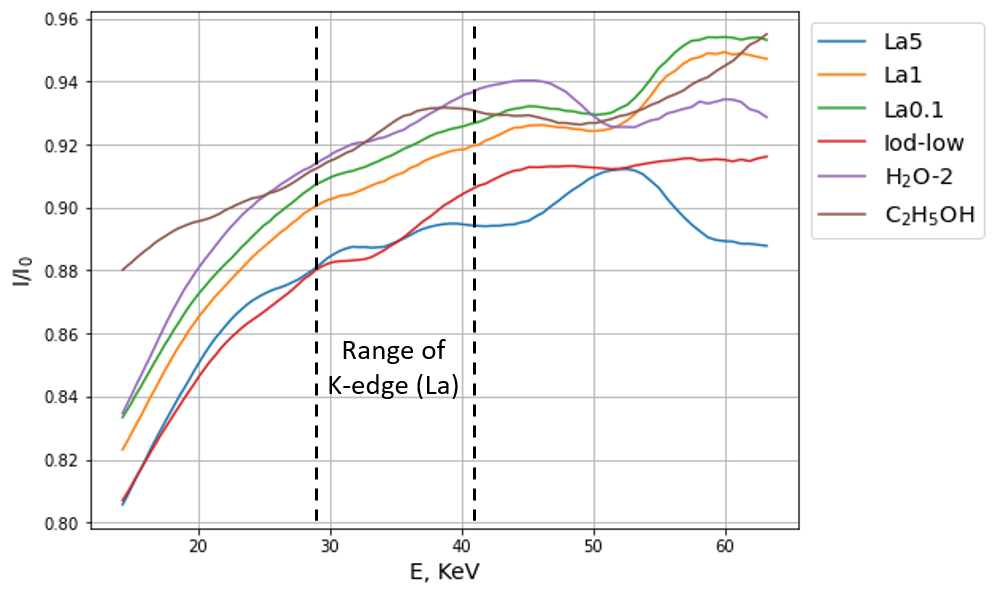 <номер>
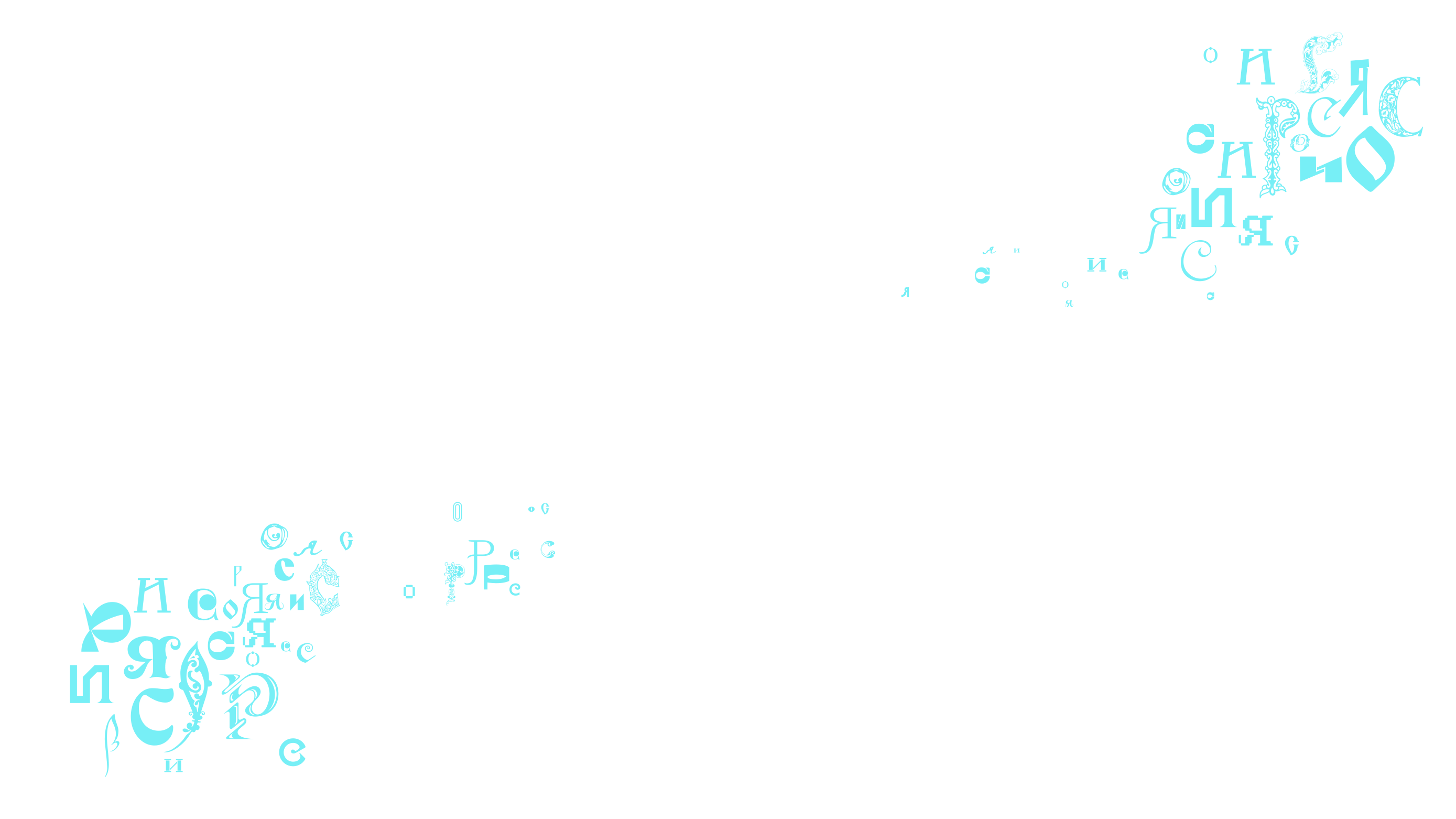 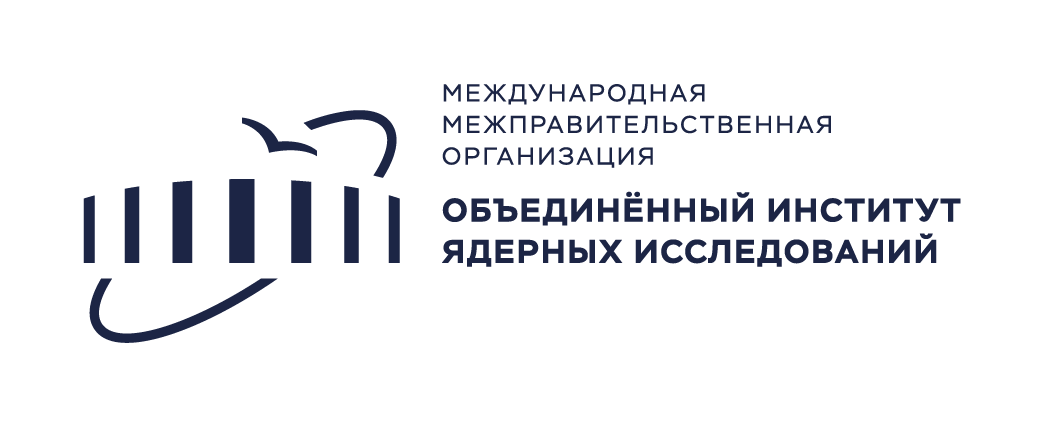 CT
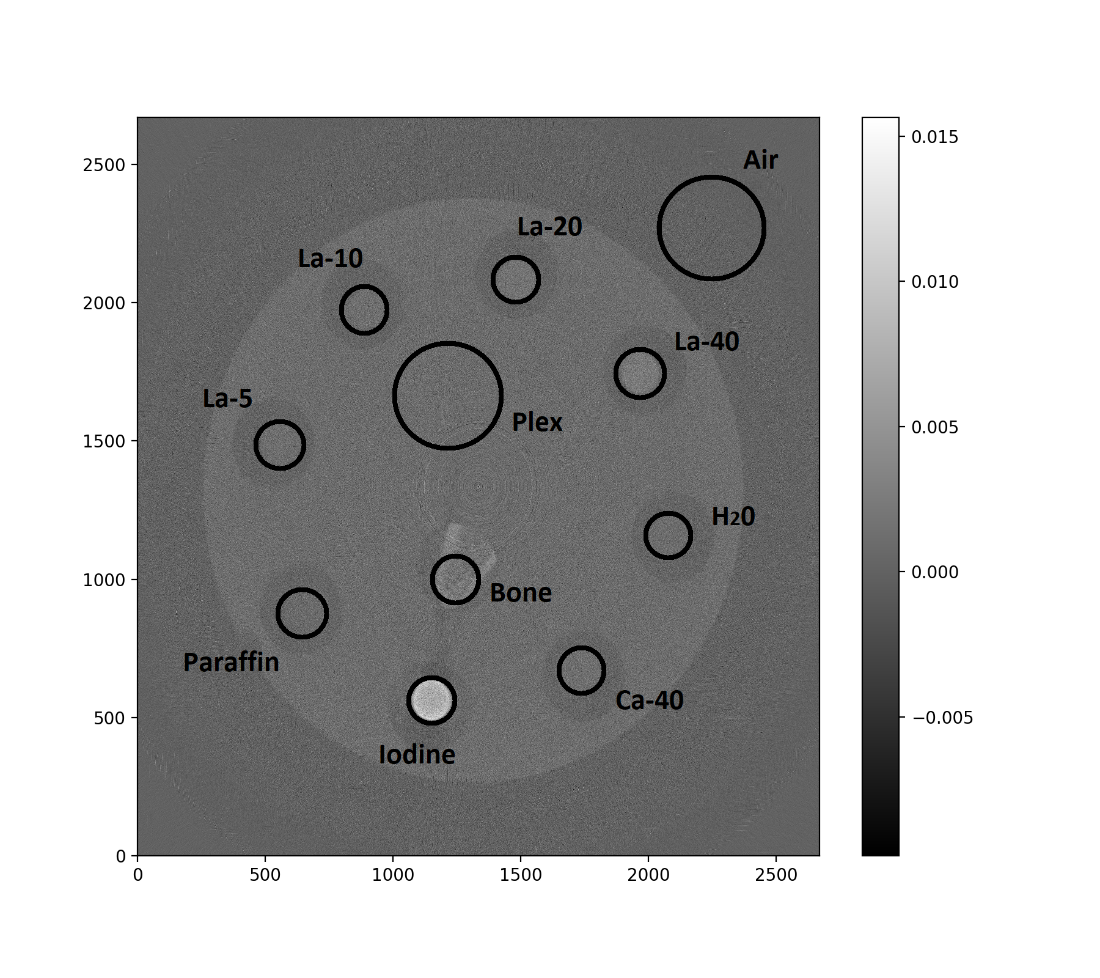 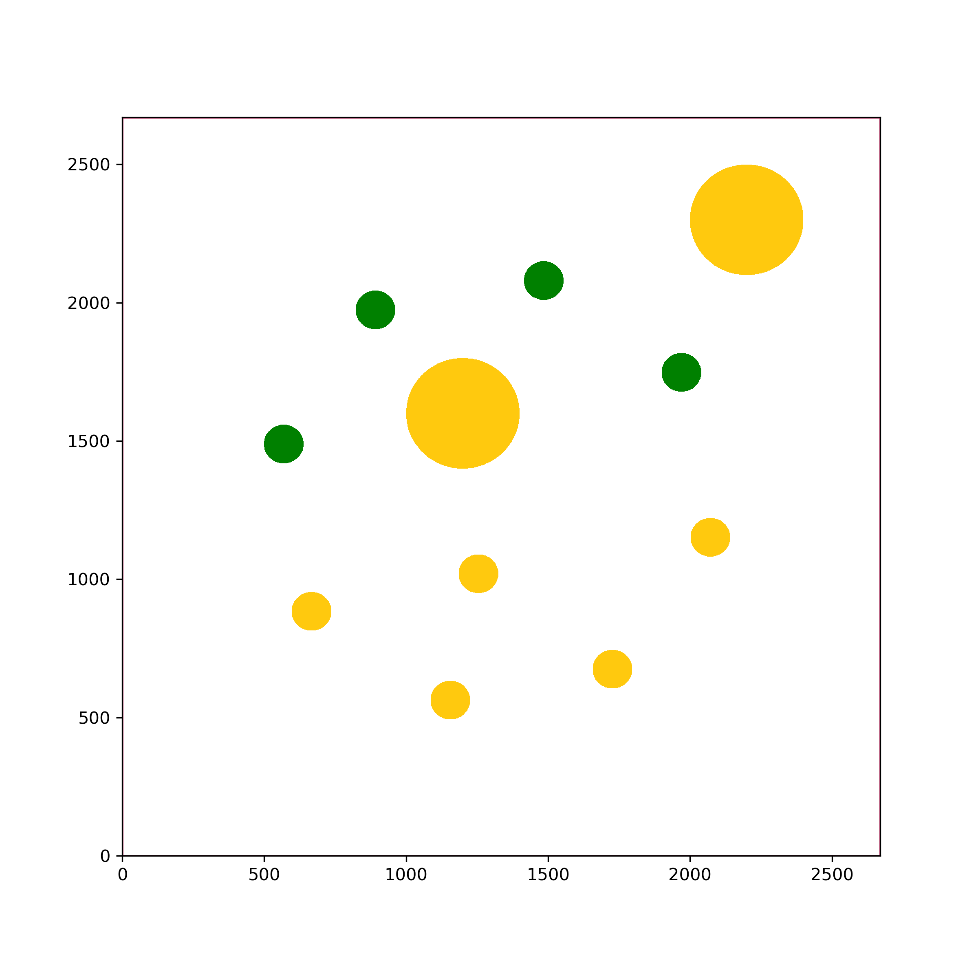 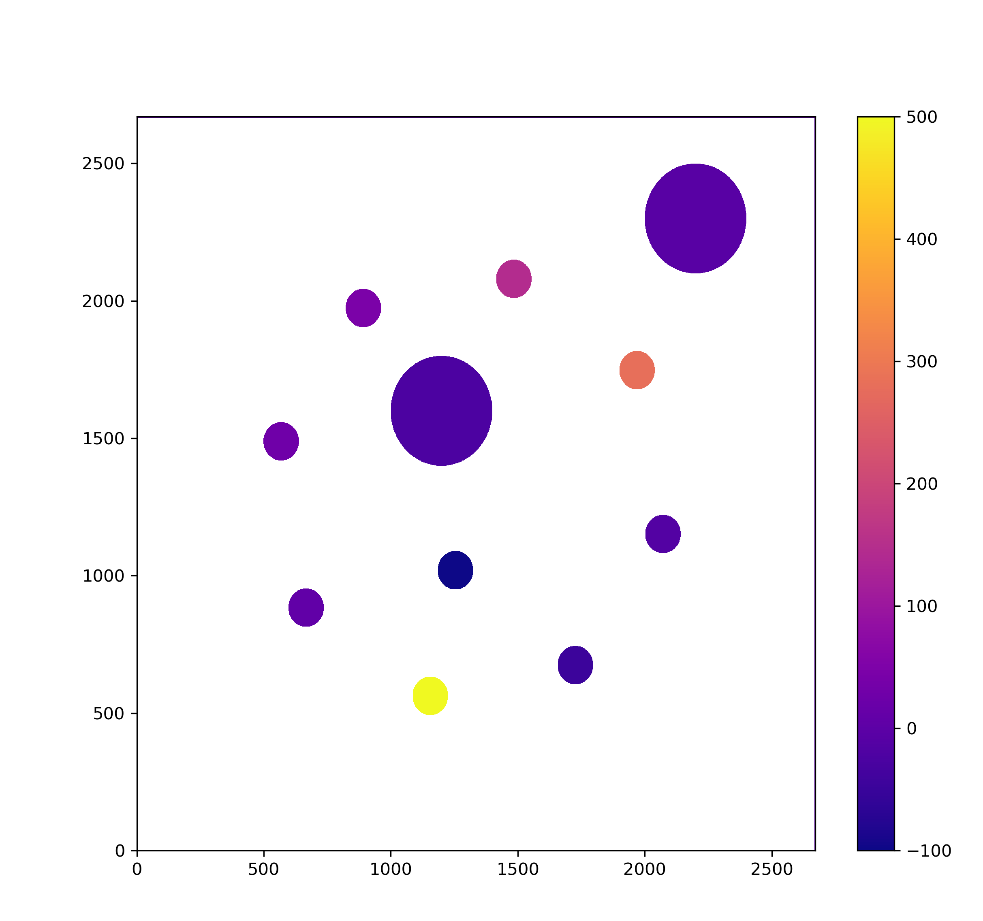 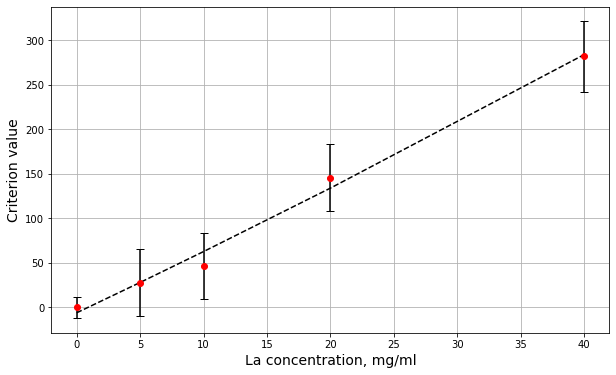 <номер>
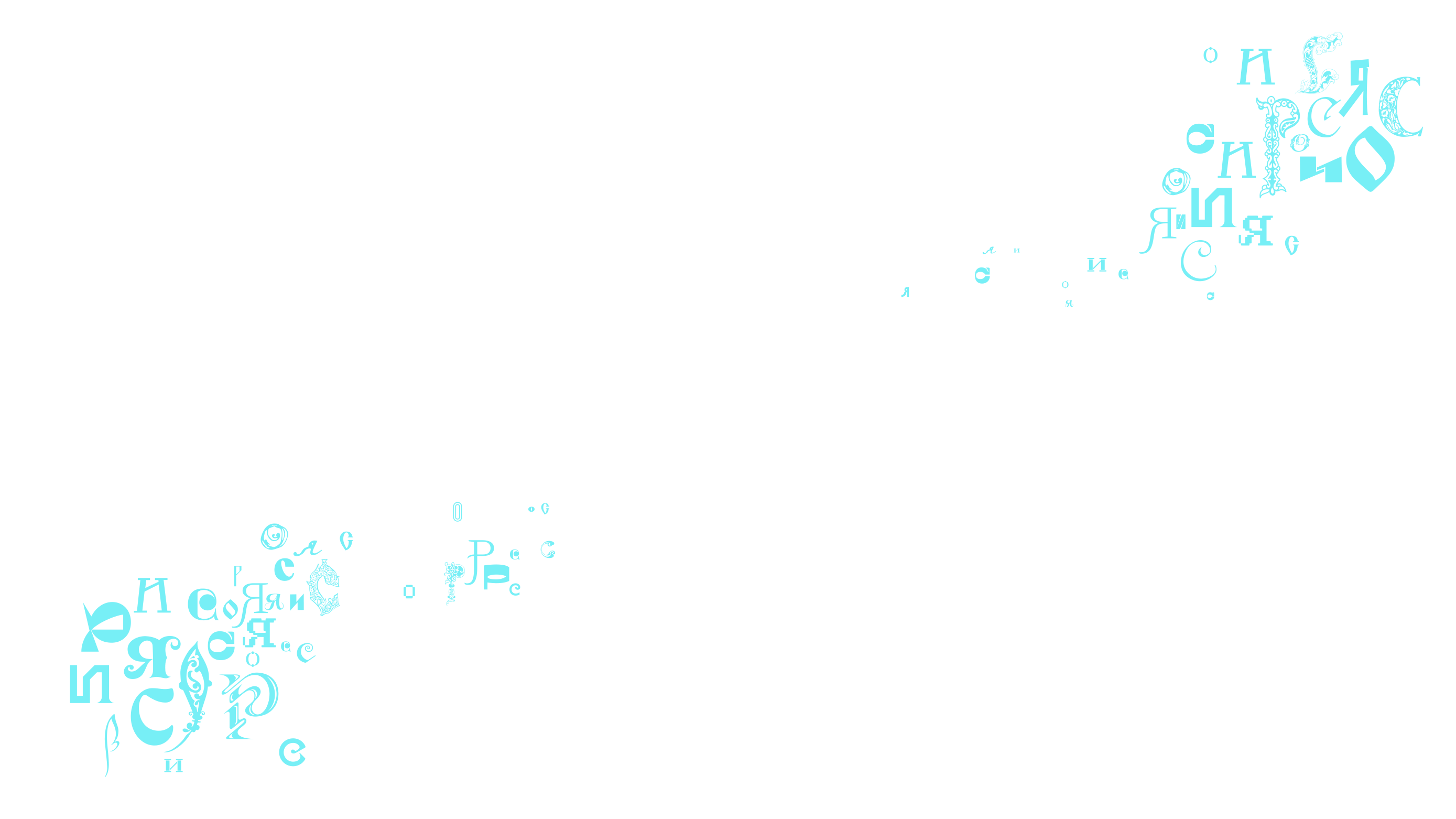 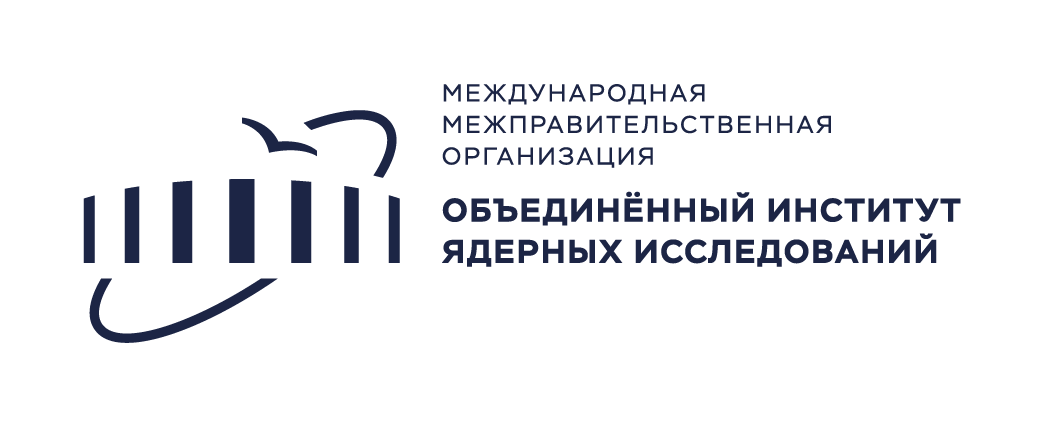 МCТ
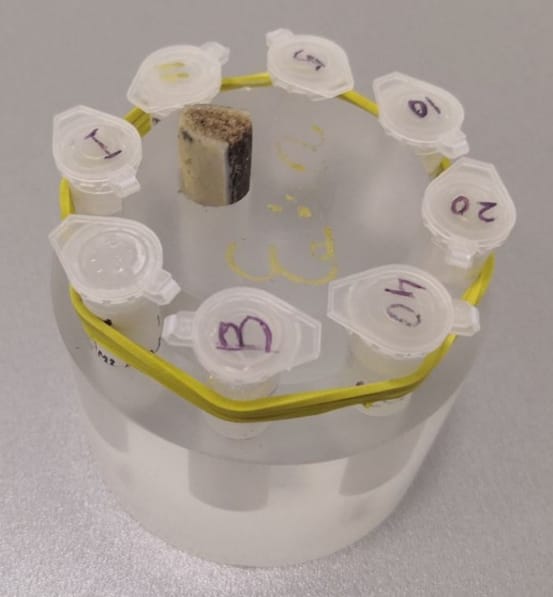 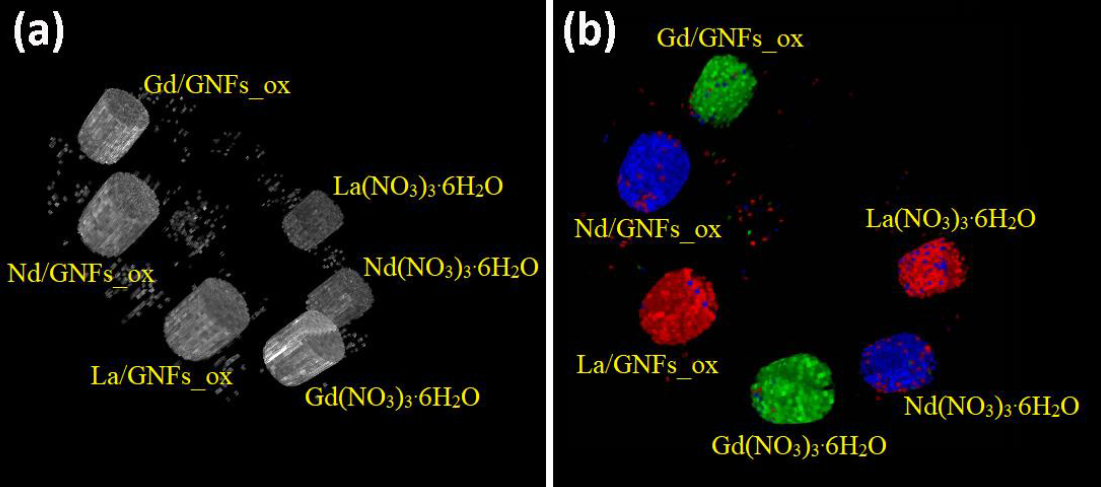 Samples with contrasts based on lanthanides: gadolinium, neodymium, lanthanum,
ttps://doi.org/10.3390/nano12234110
<номер>
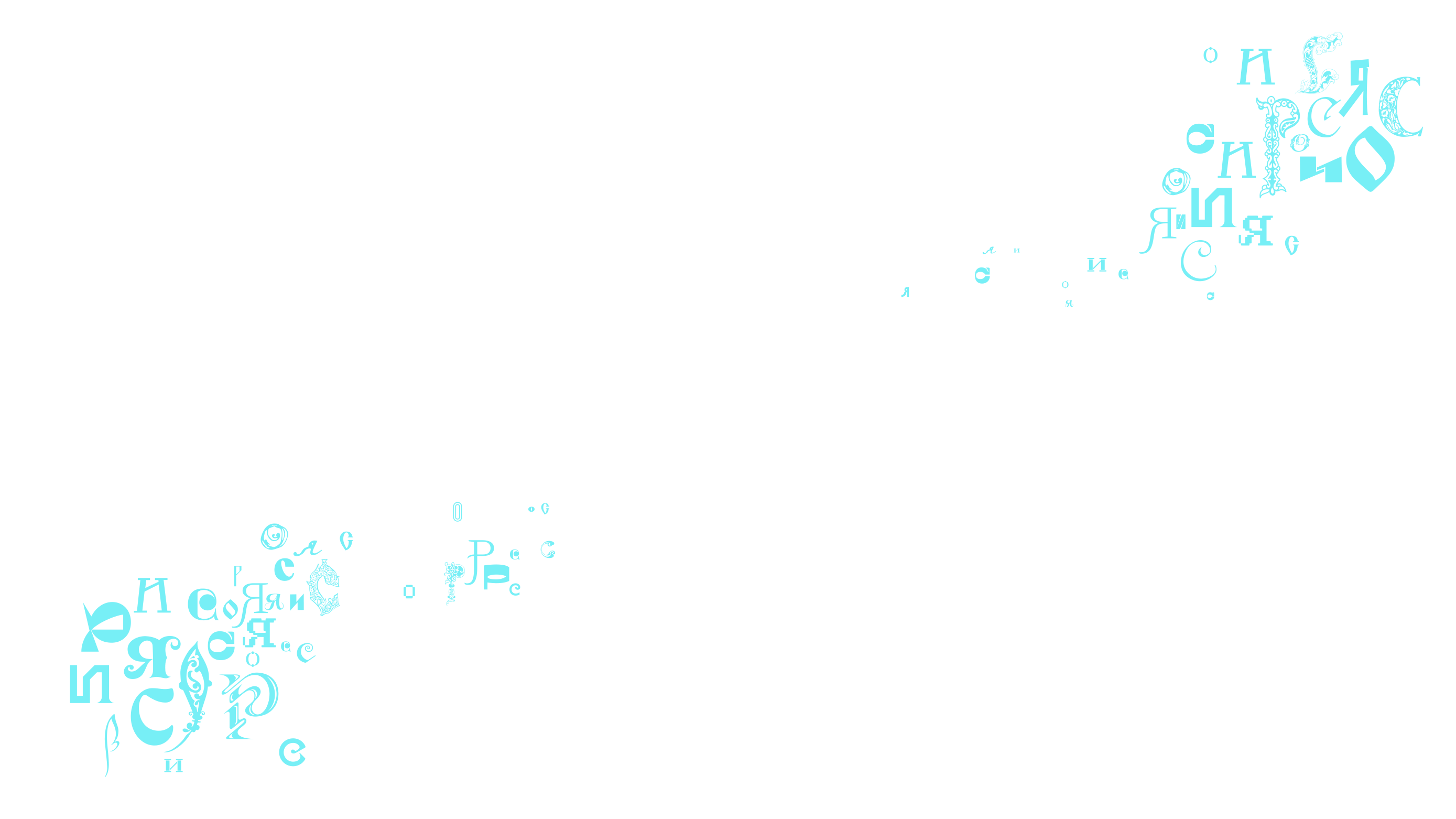 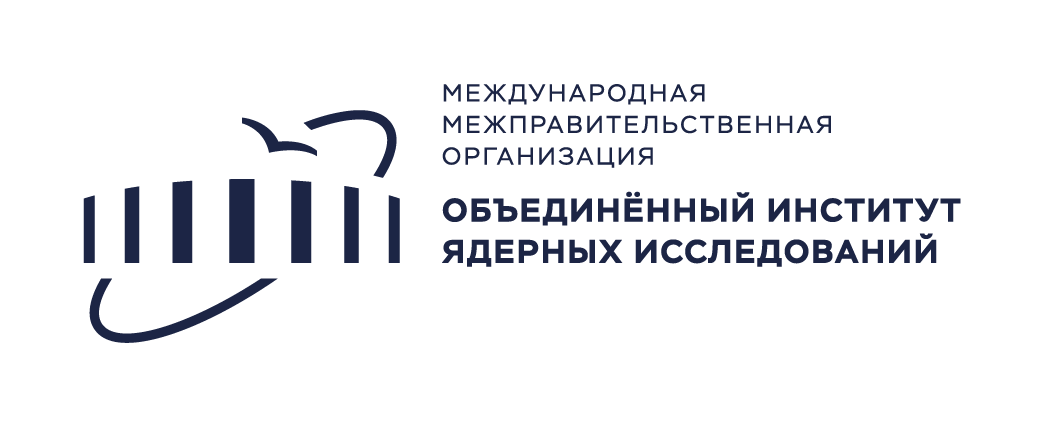 МCТ
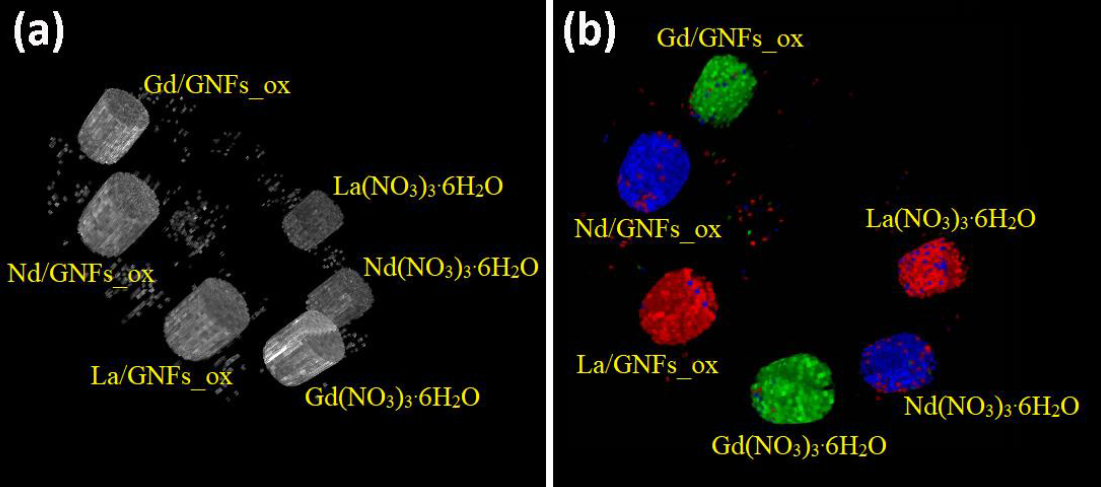 2023
Samples with contrasts based on lanthanides: gadolinium, neodymium, lanthanum,
ttps://doi.org/10.3390/nano12234110
<номер>
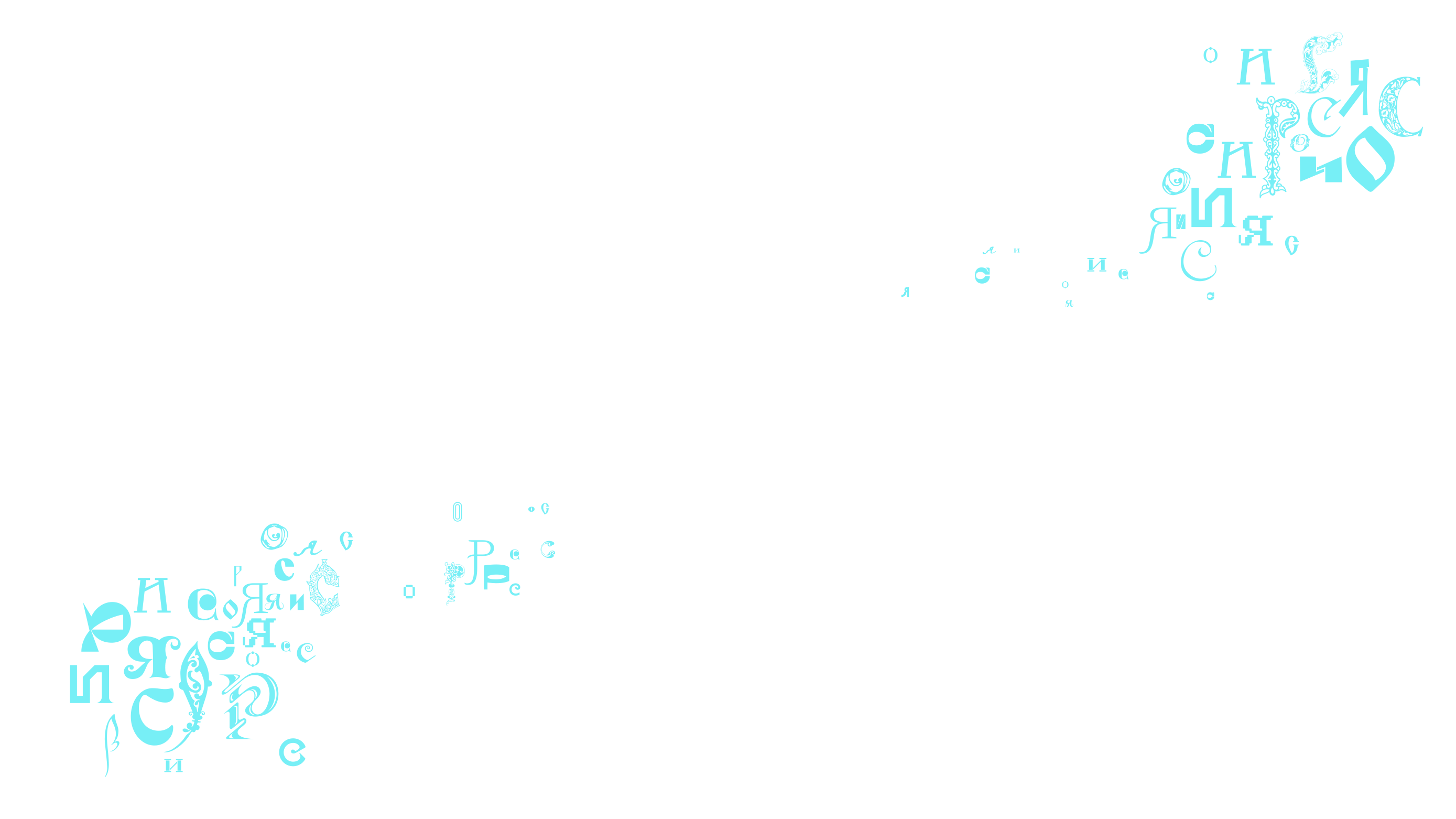 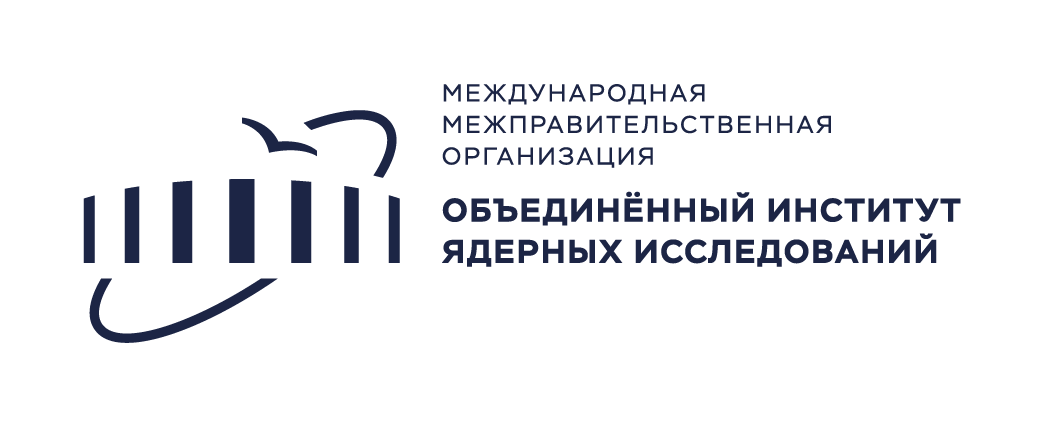 MCT
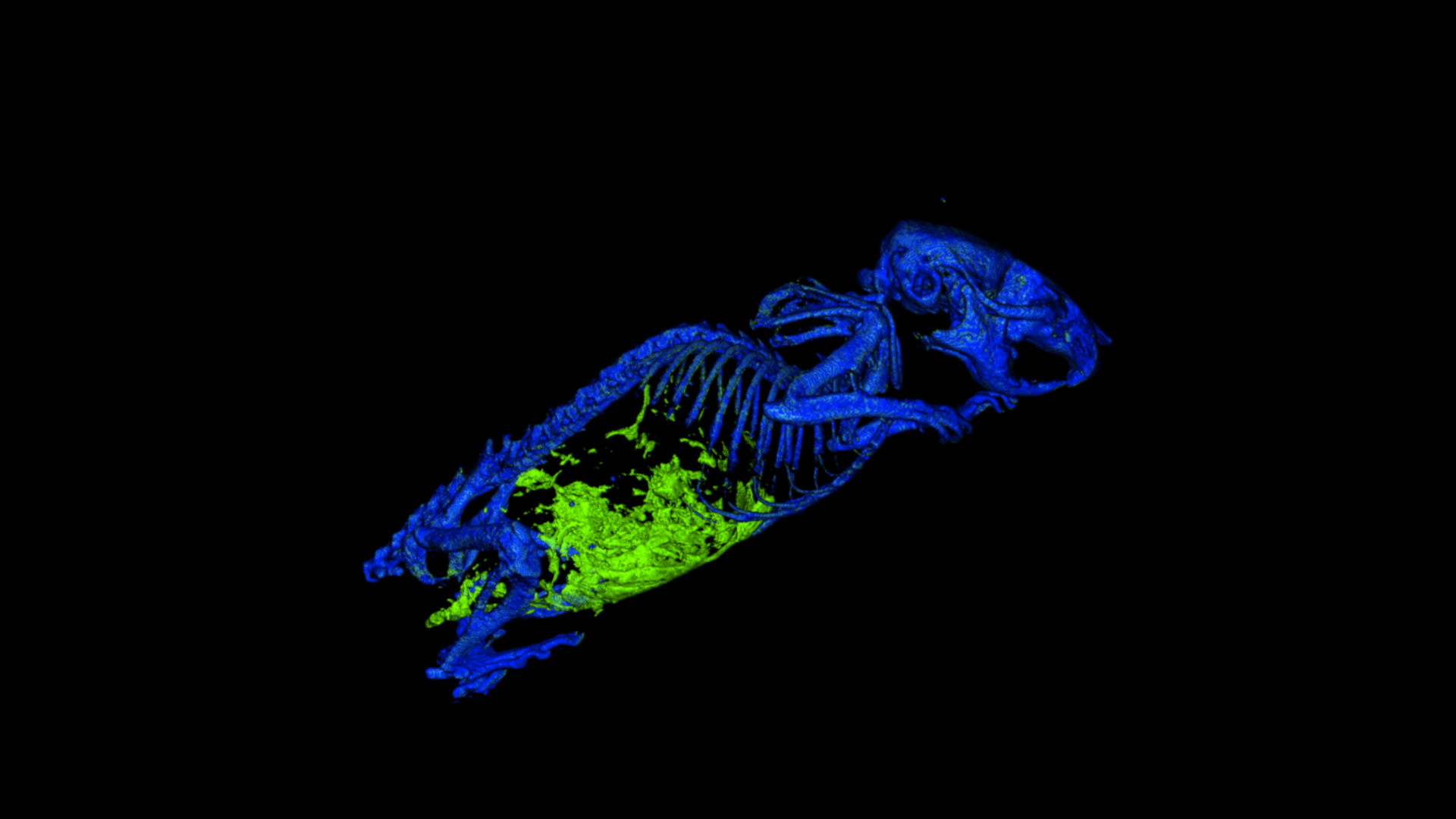 MCT of a mouse with injected Gd/SiO2 contrast. Faculty of Chemistry and Faculty of Fundamental Medicine, Moscow State University. M.V. Lomonosov. RSF grant 22-15-00072.
<номер>
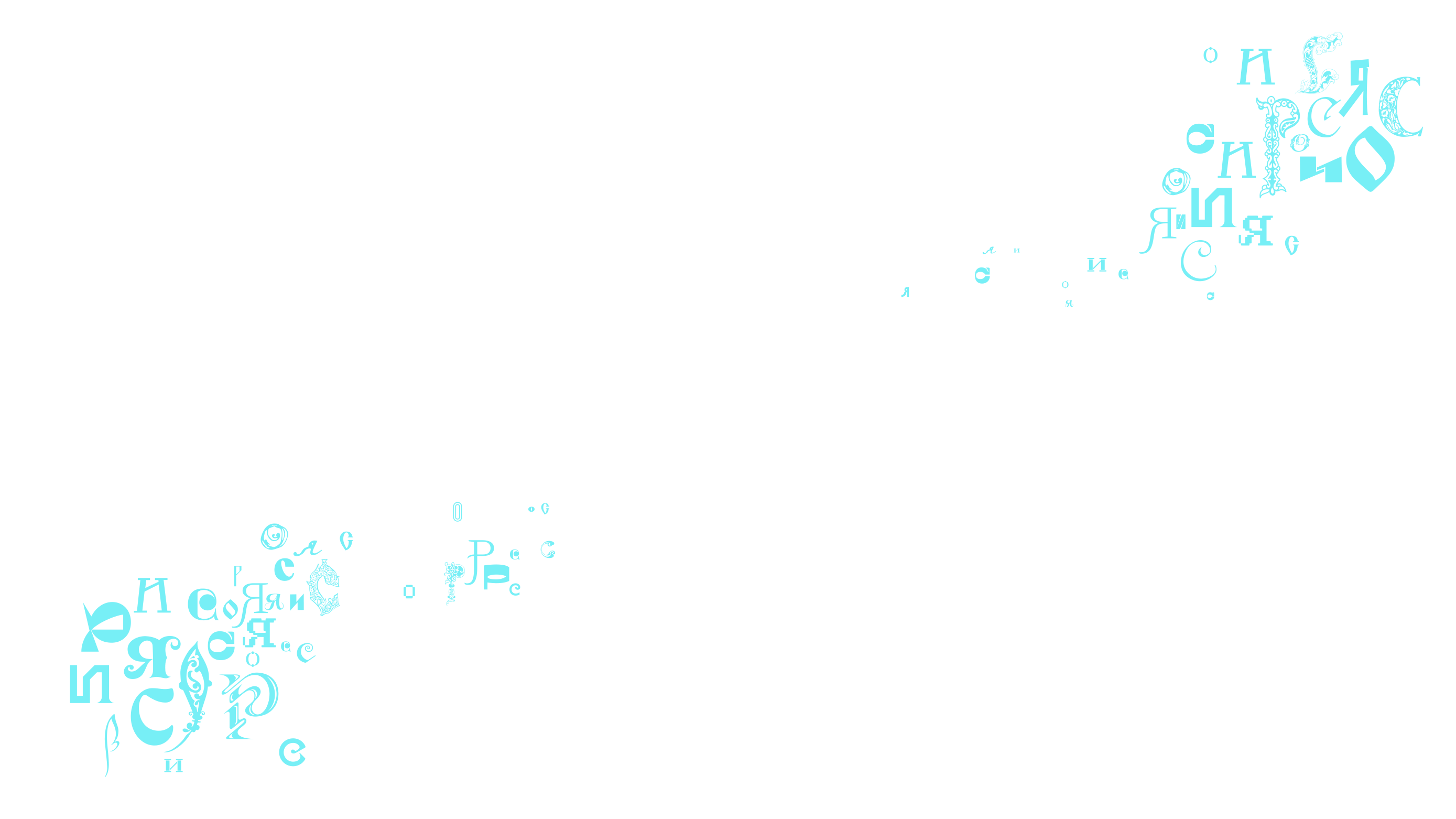 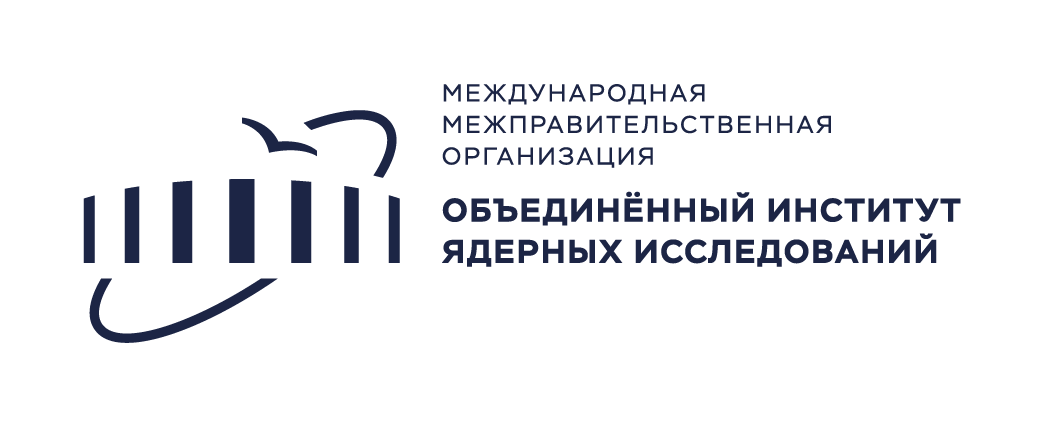 MCT
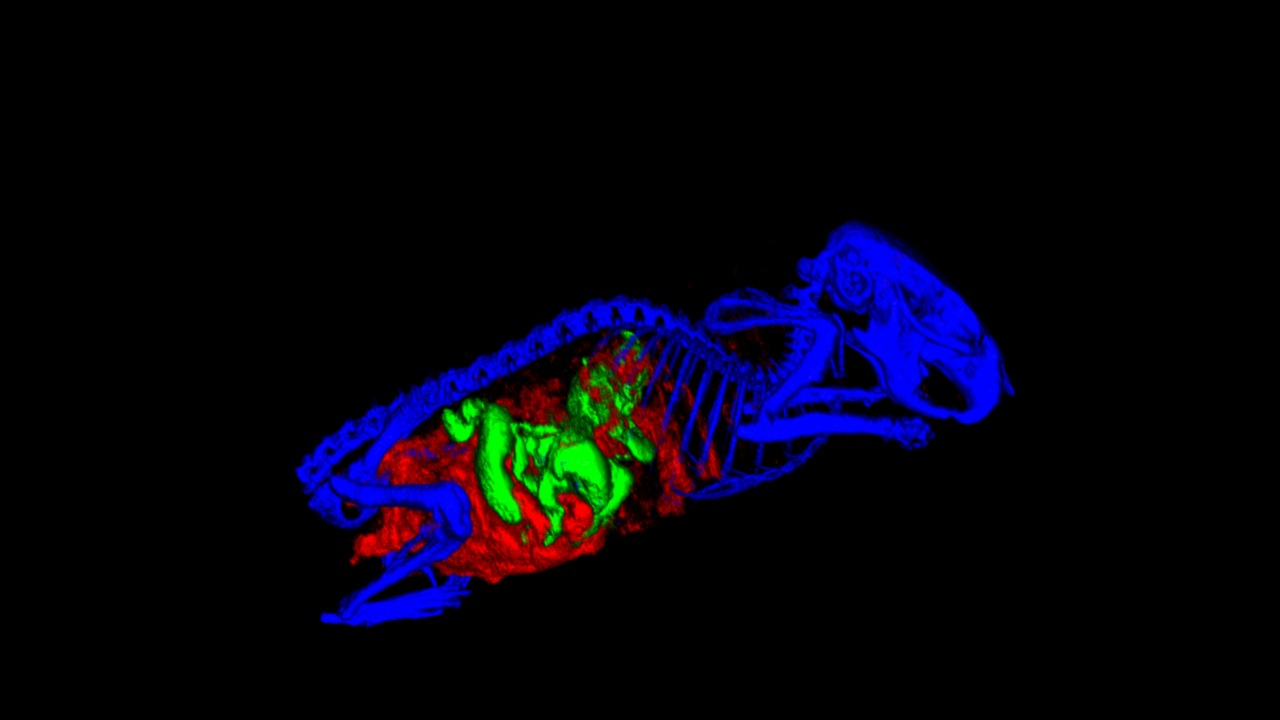 <номер>
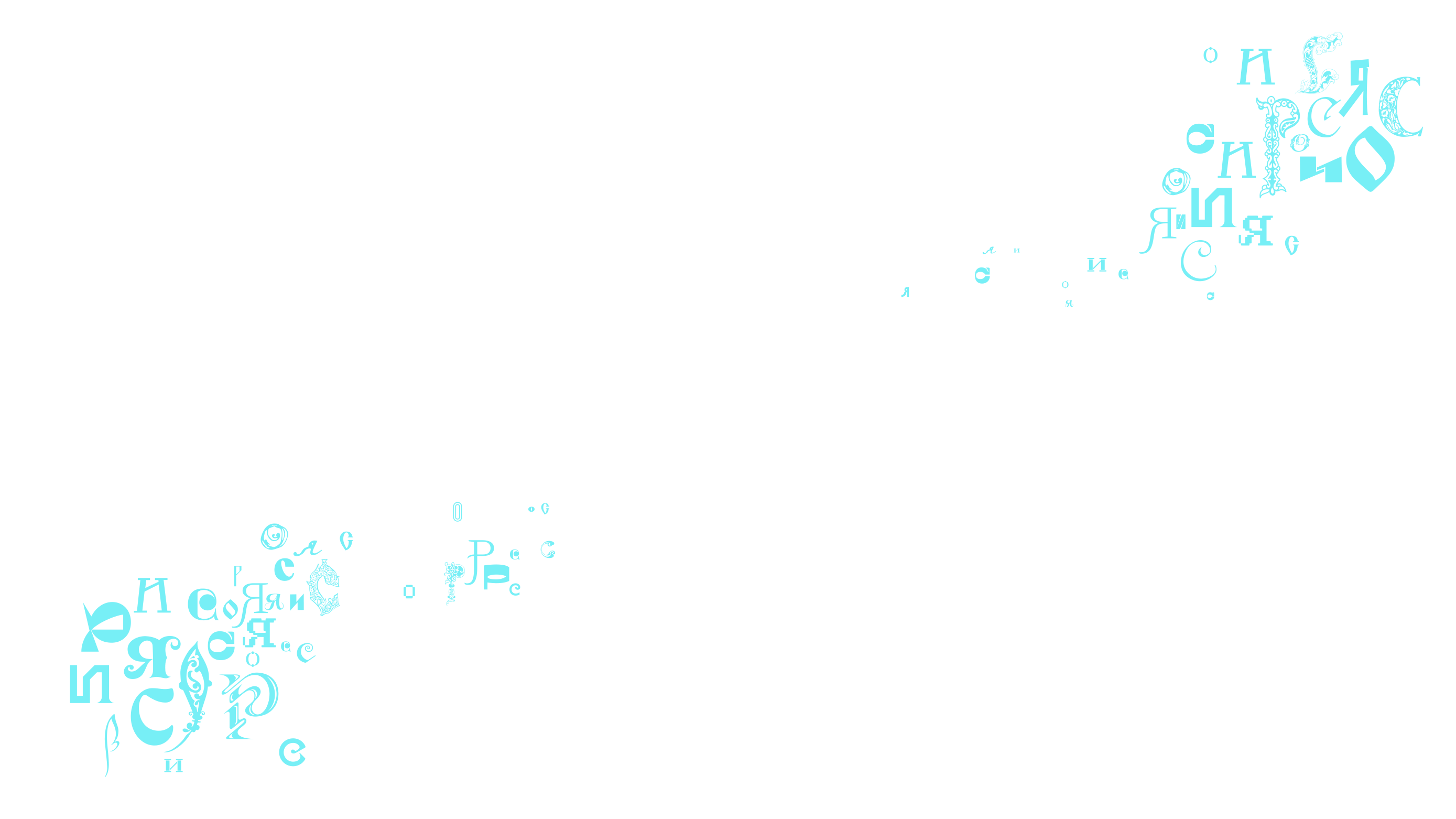 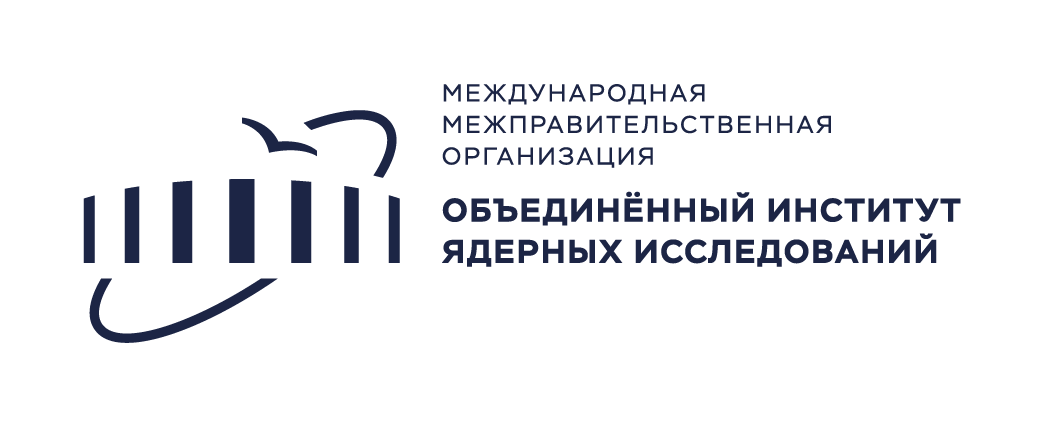 MCT
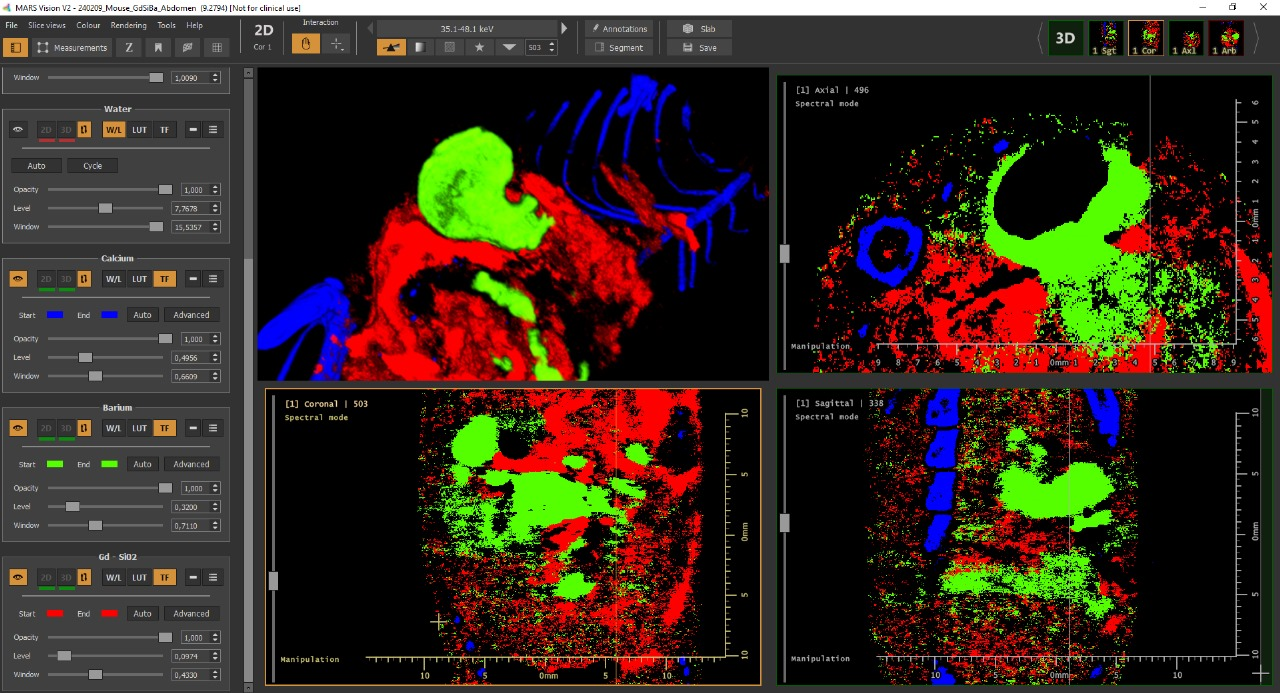 <номер>
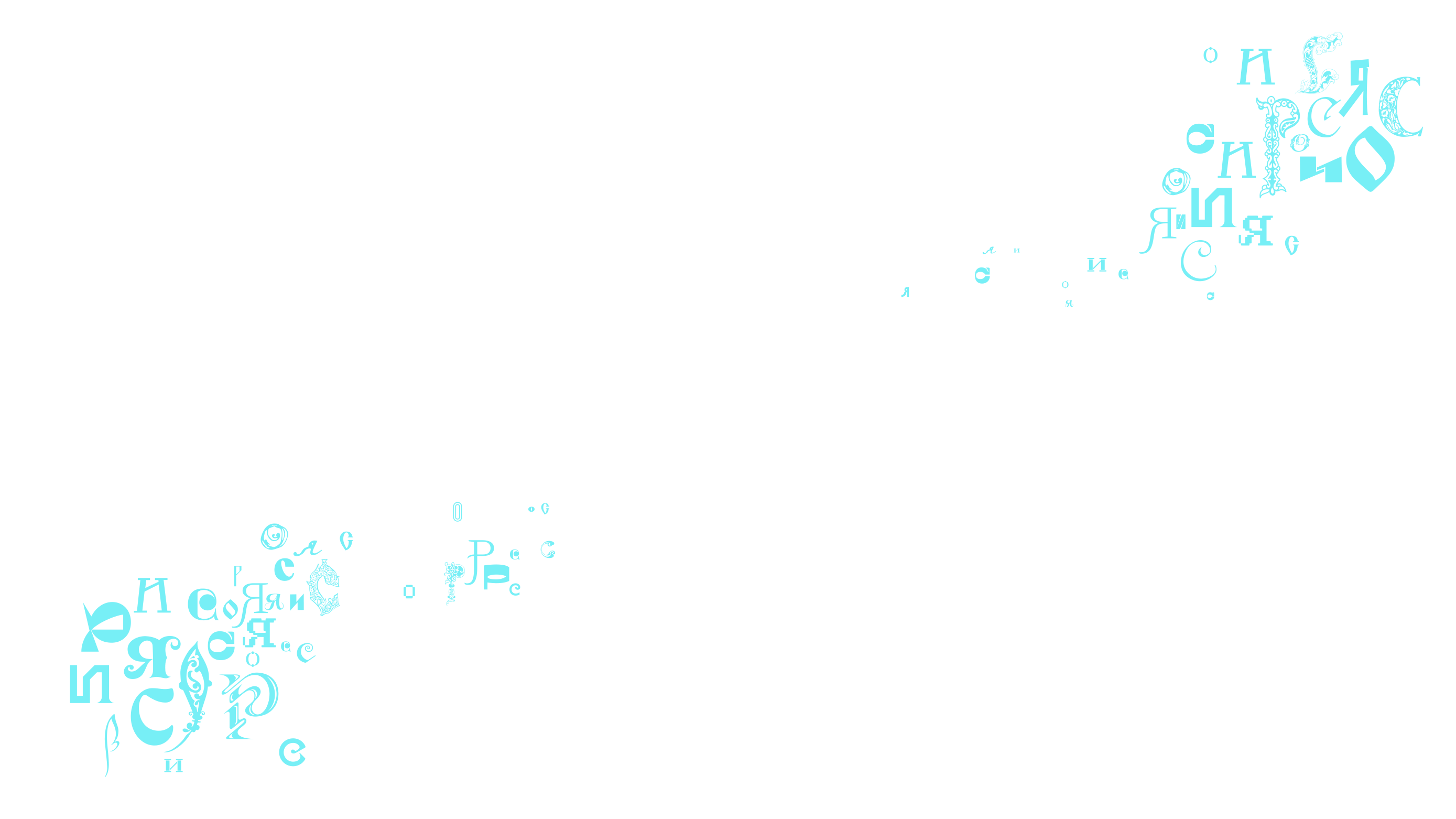 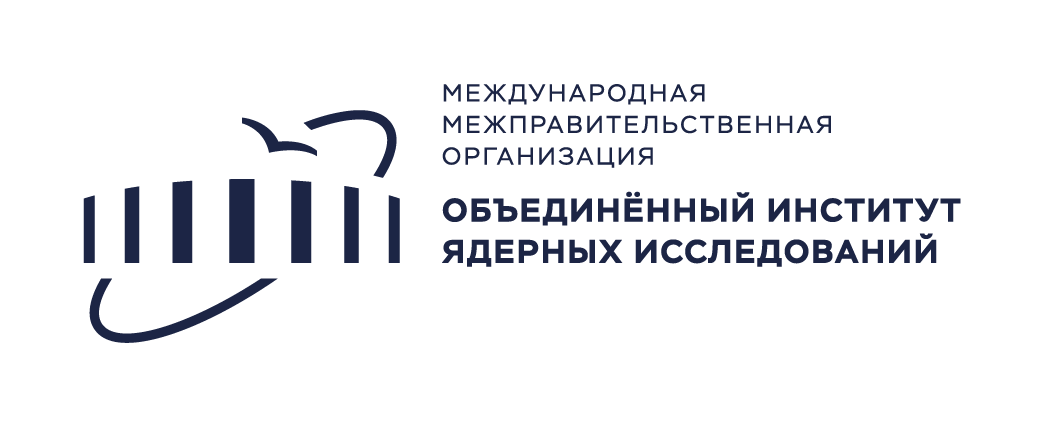 MCT
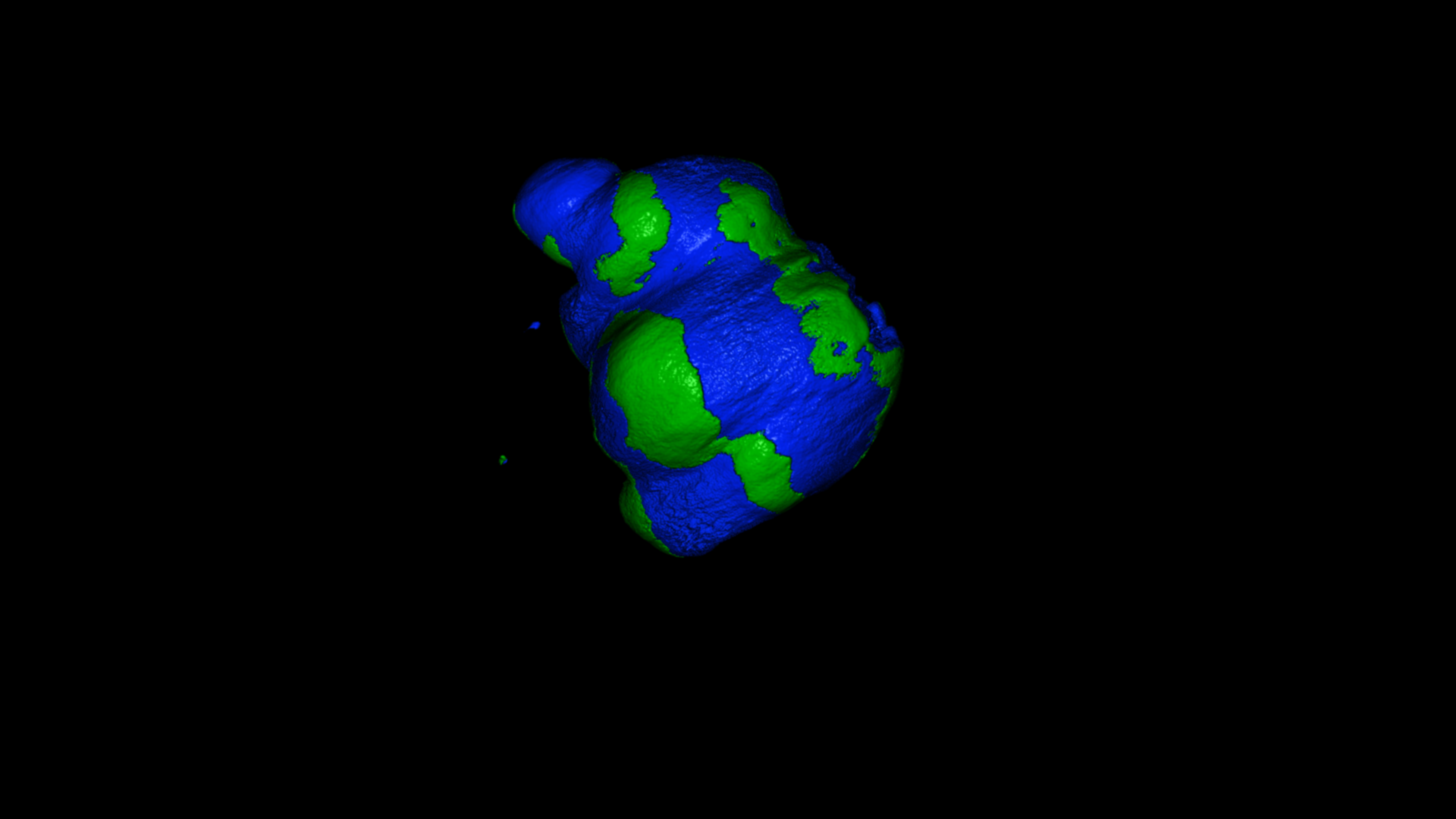 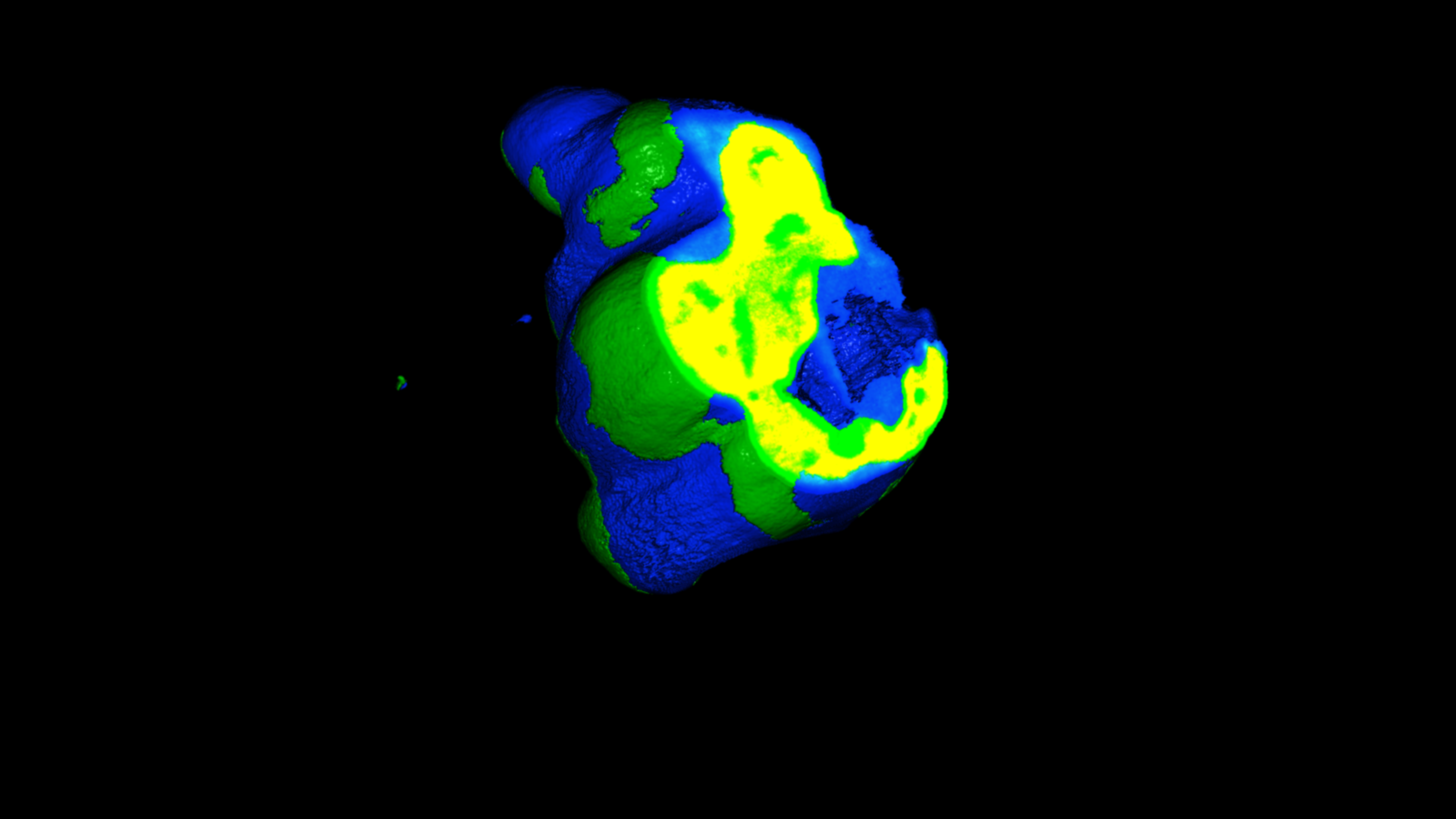 Kidney stone. Burial 4th millennium BC, Stavropol region. Research Institute and Museum of Anthropology of Moscow State University named after M.V. Lomonosov, Faculty of Chemistry and Faculty of Fundamental Medicine, Moscow State University named after M.V. Lomonosov.
<номер>
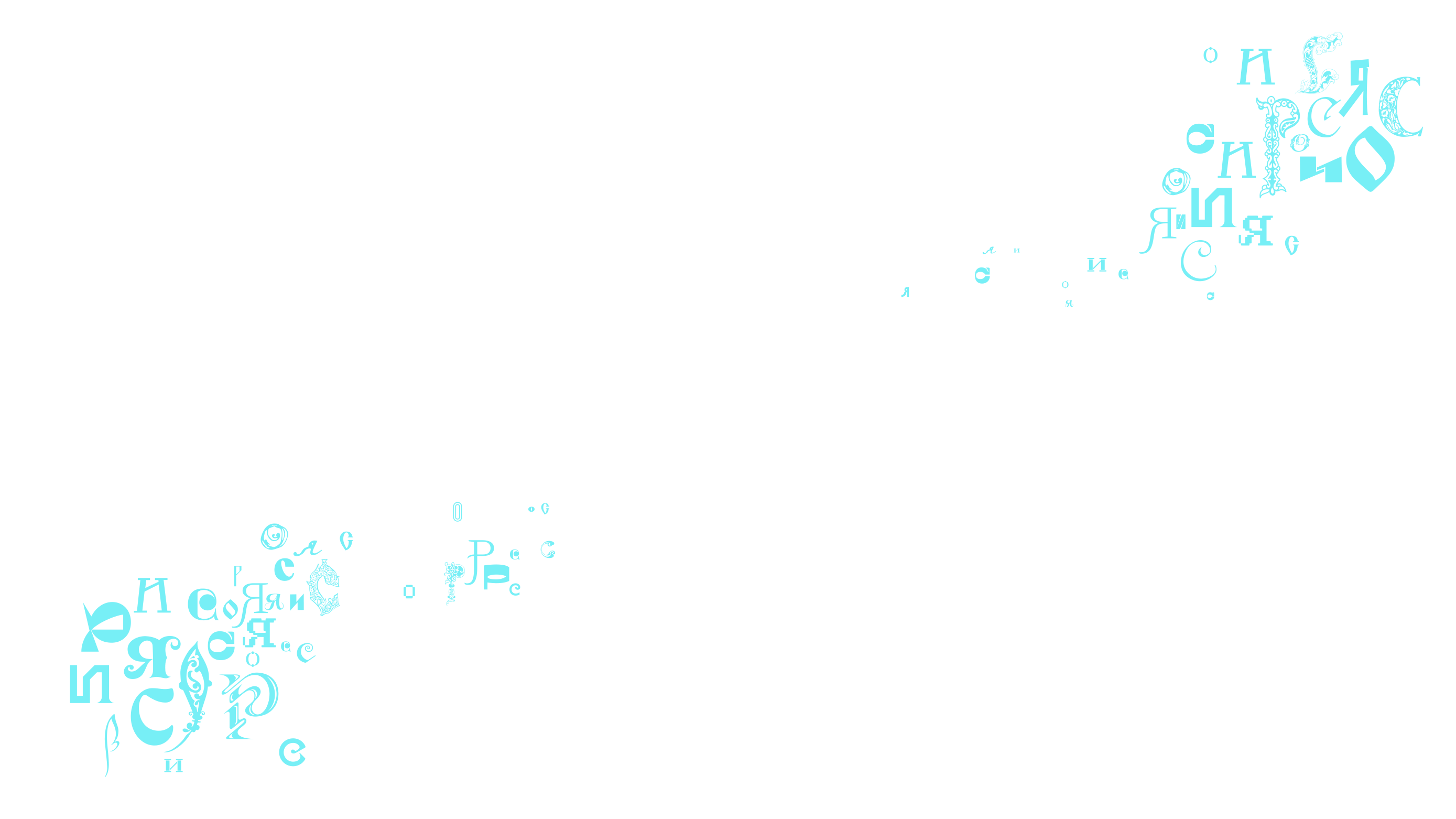 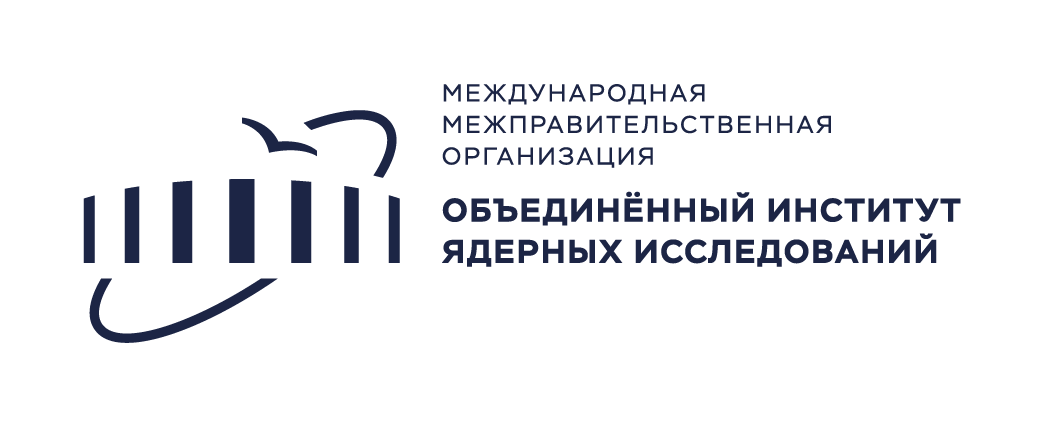 MCT
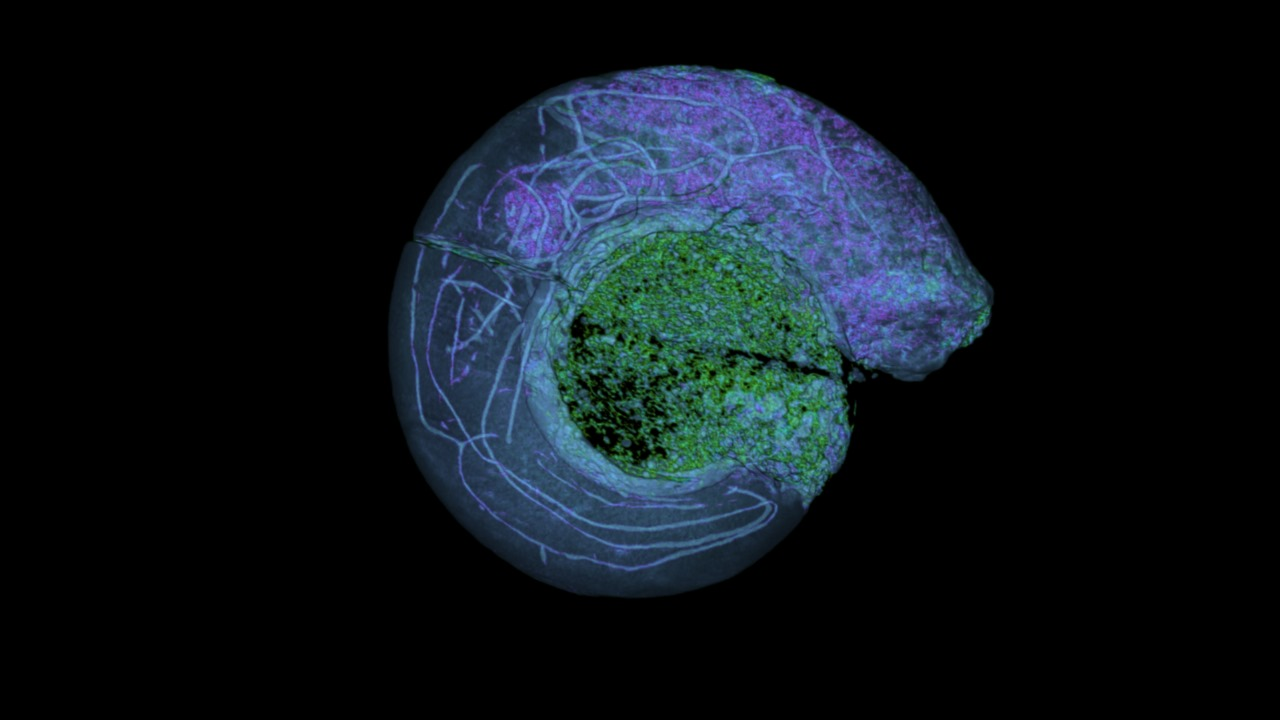 <номер>
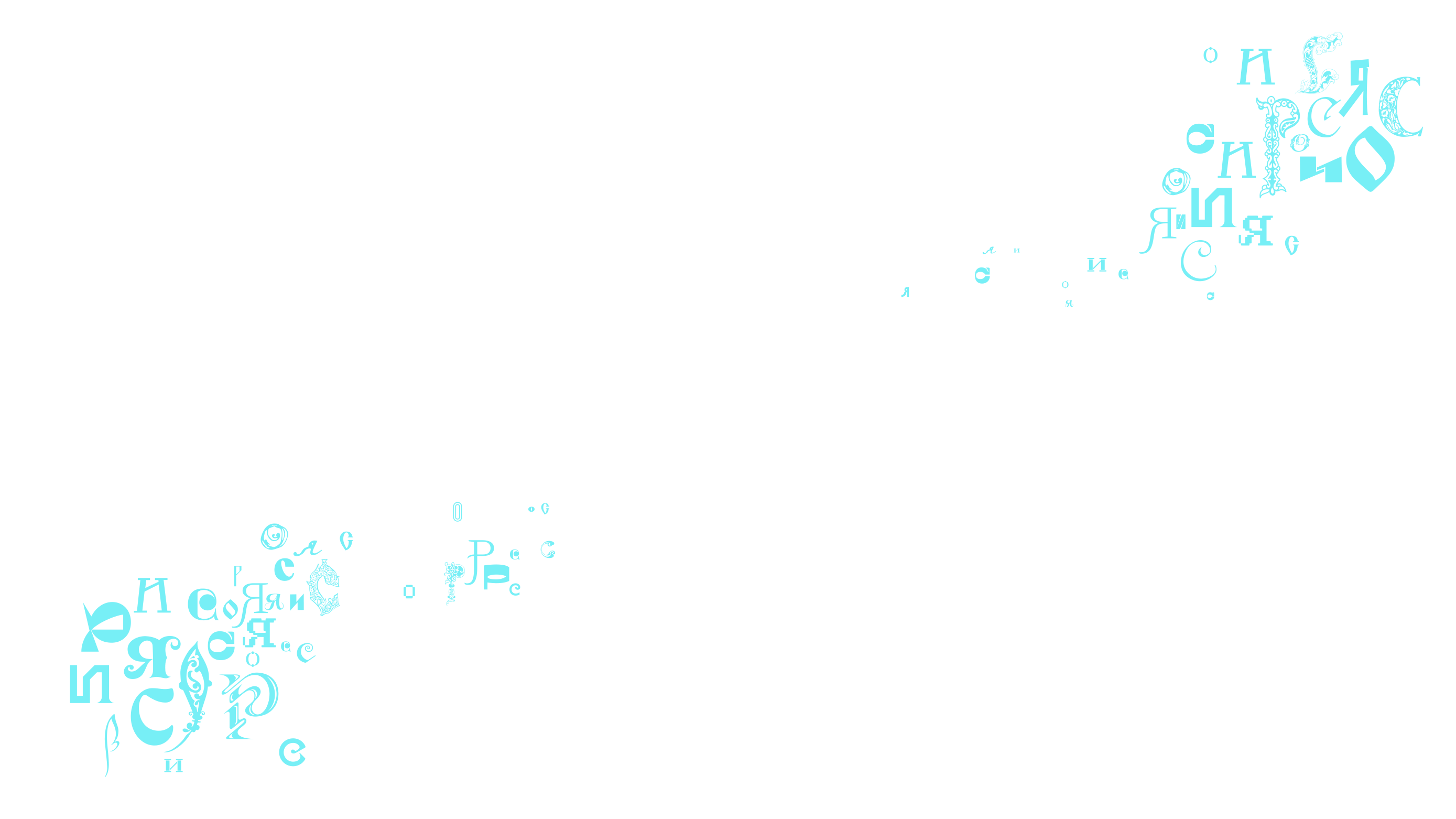 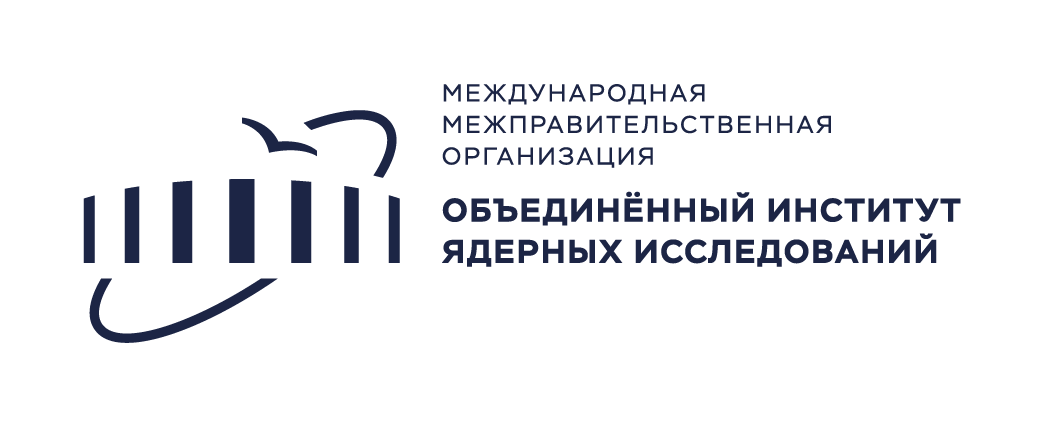 MCT
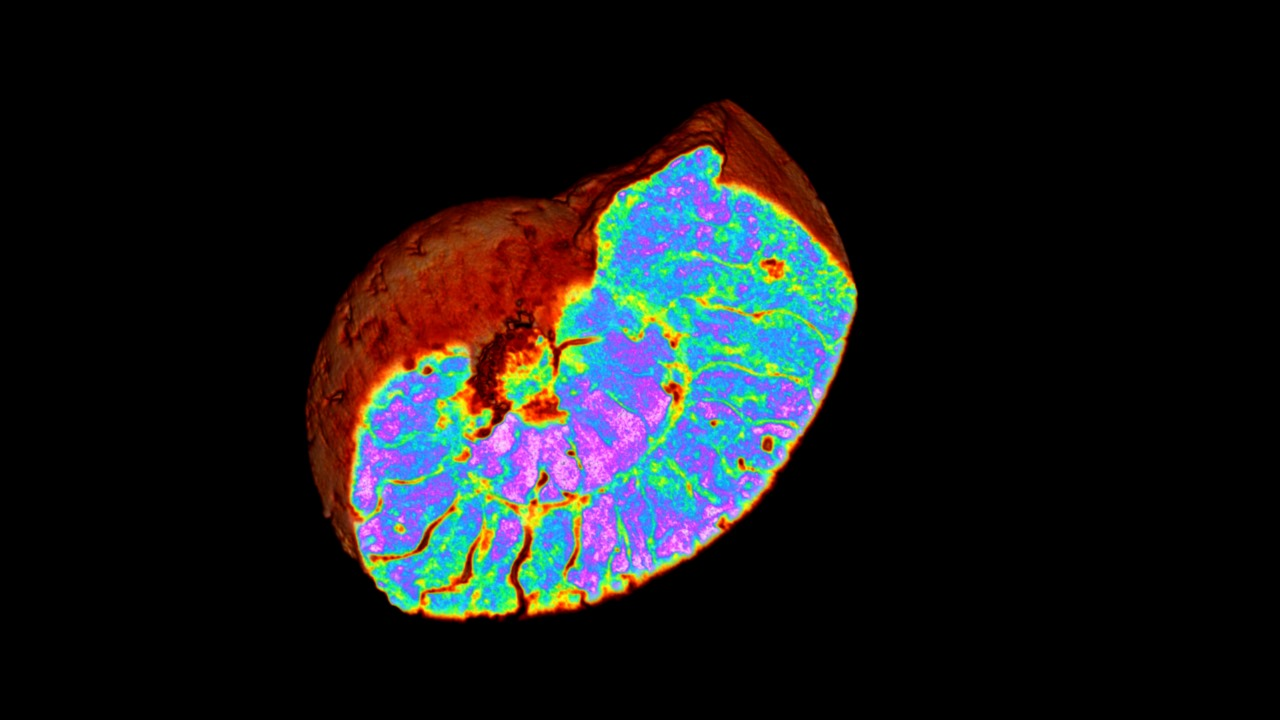 <номер>
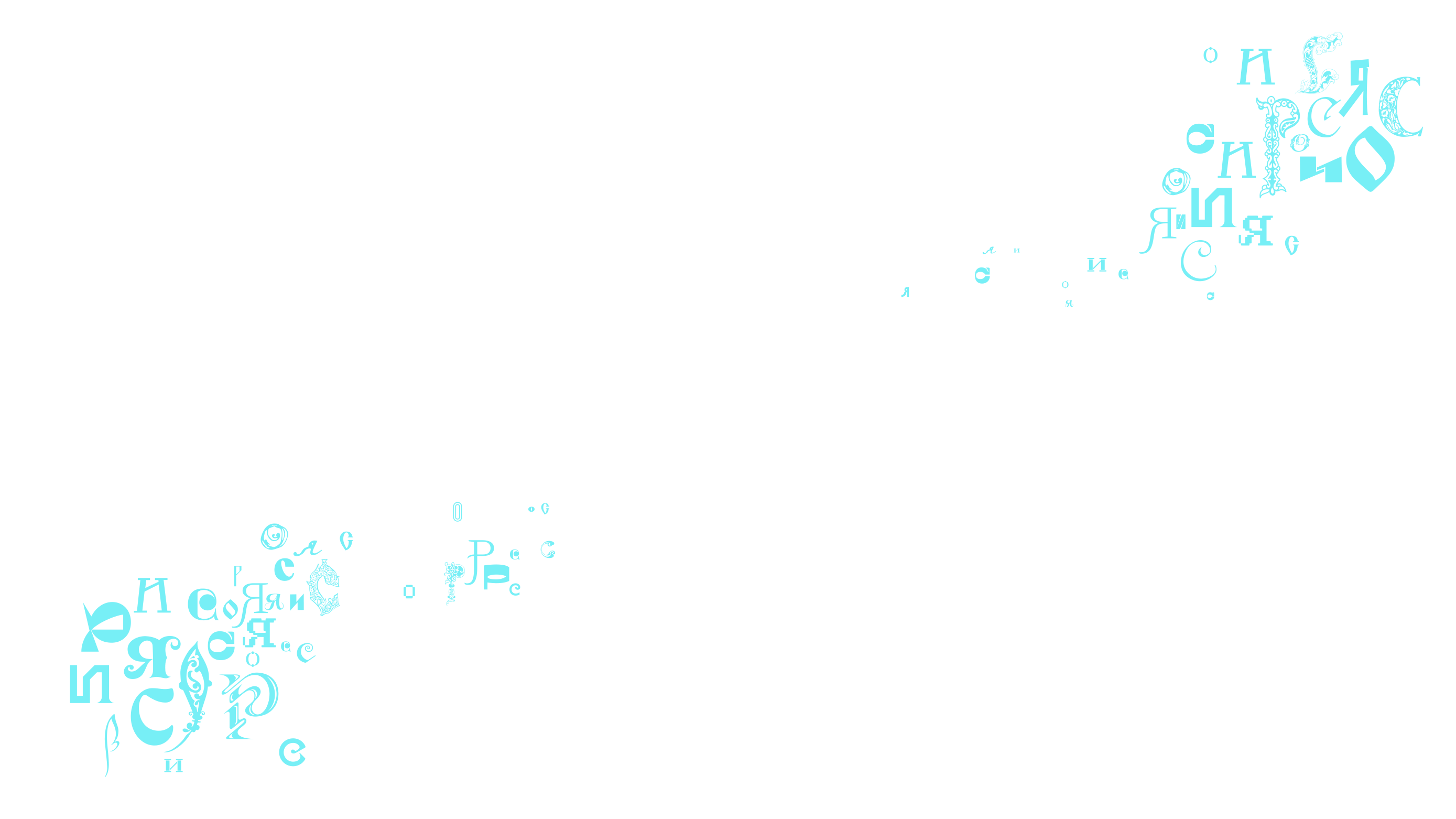 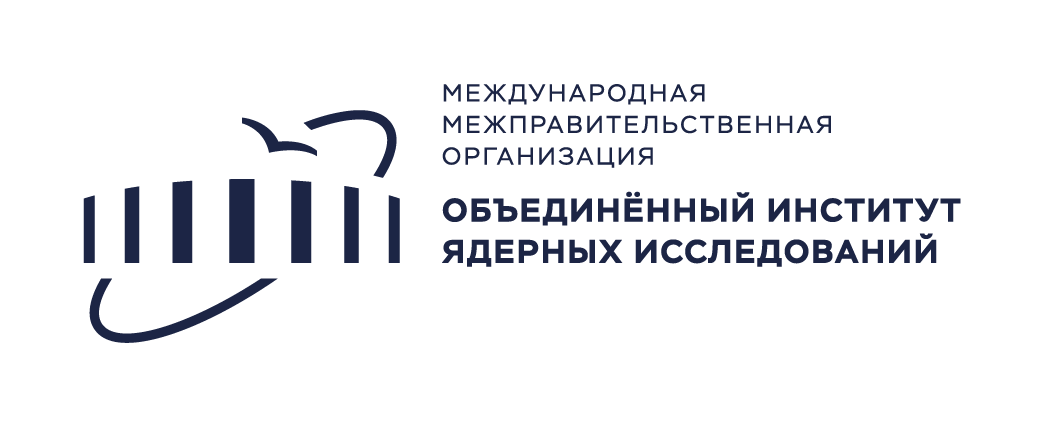 MCT
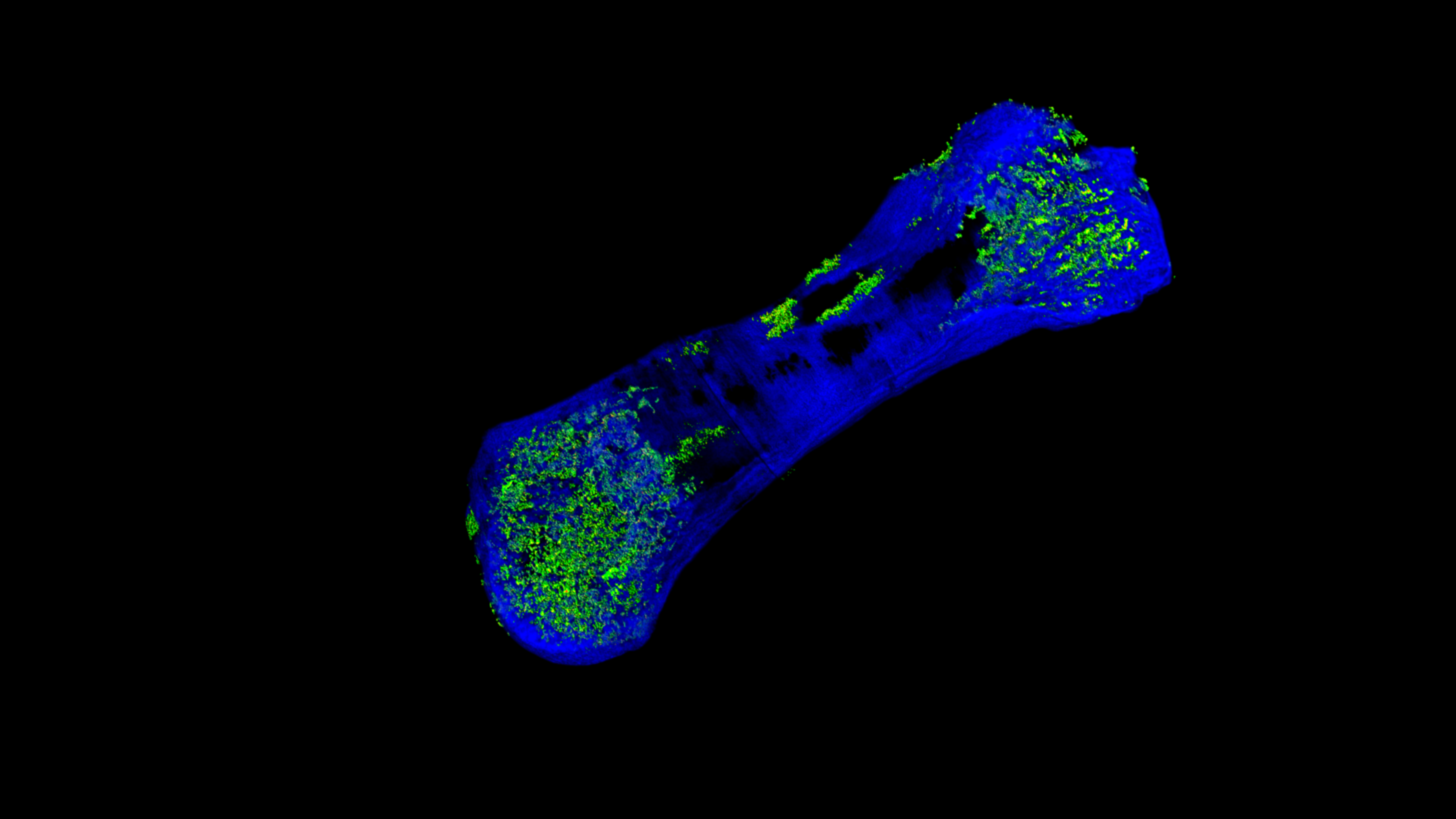 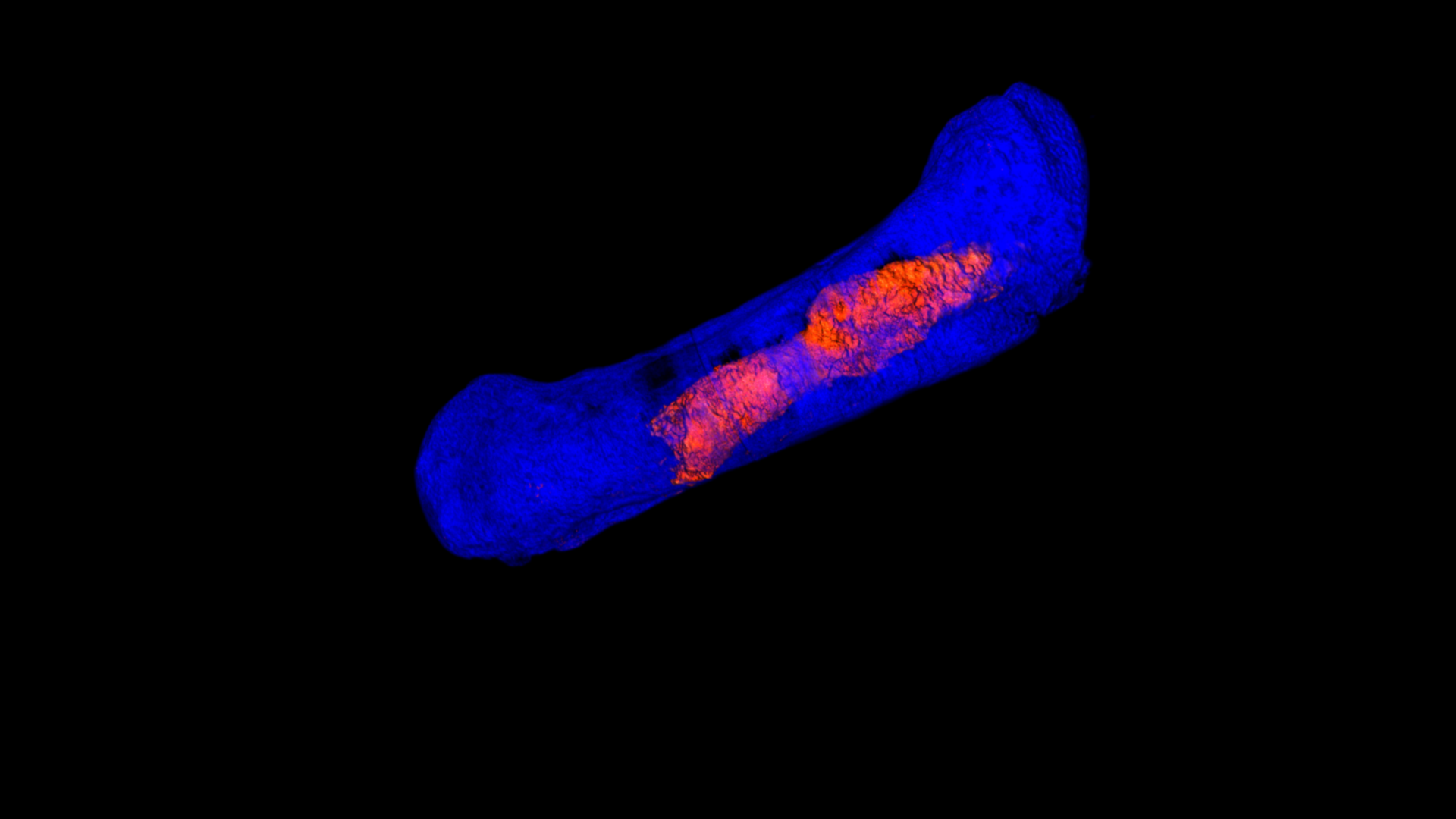 Metacarpal bone. Burial of the 4th century. BC, Stavropol region. Research Institute and Museum of Anthropology of Moscow State University named after M.V. Lomonosov, Faculty of Fundamental Medicine, Moscow State University named after M.V. Lomonosov.
2024
<номер>
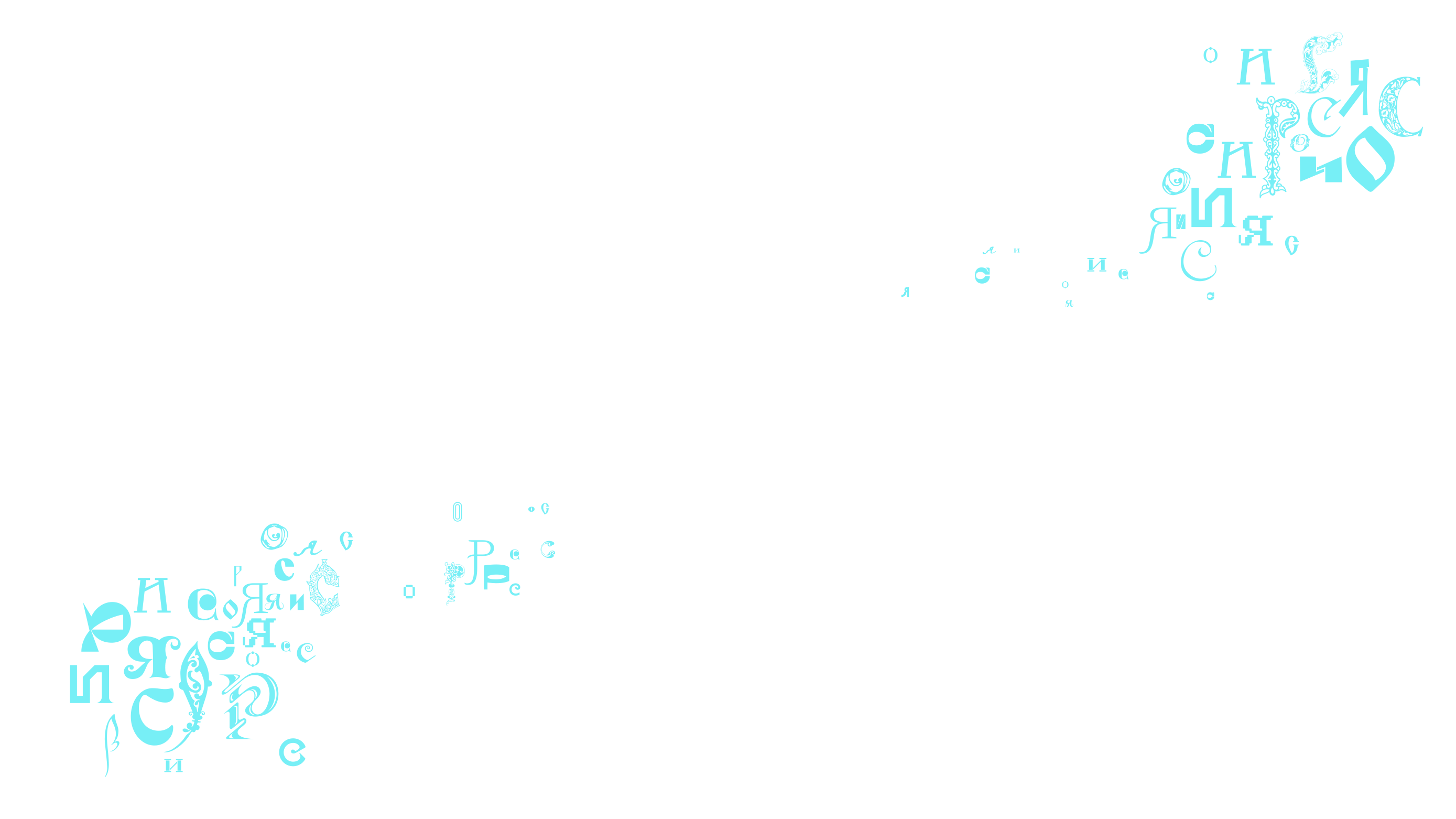 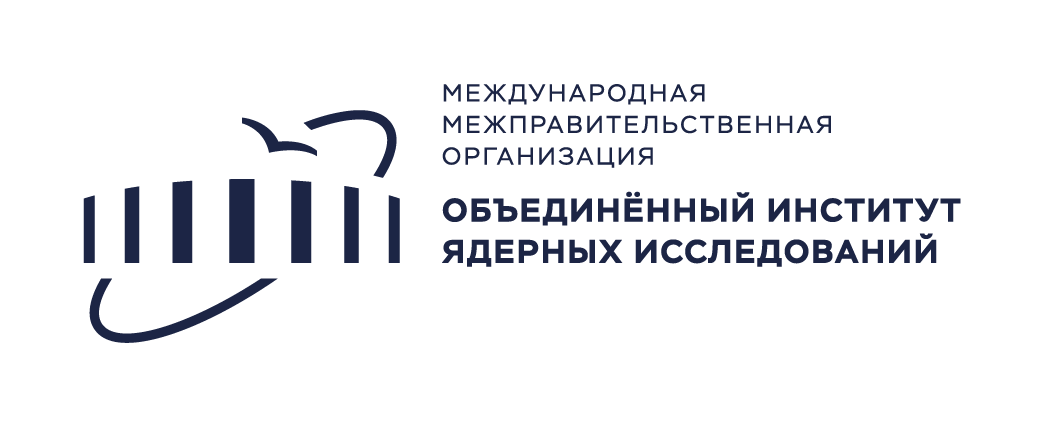 MCT
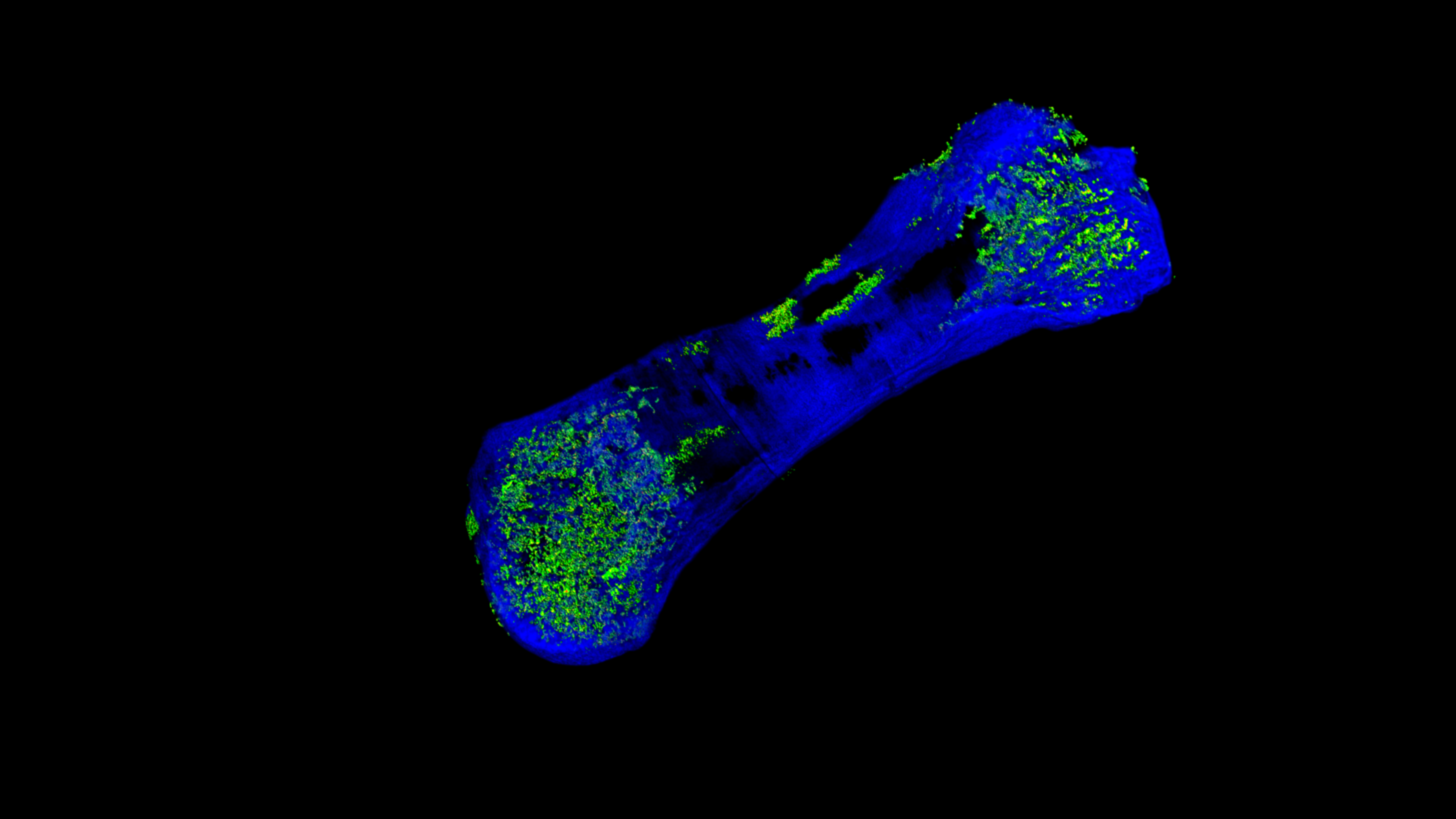 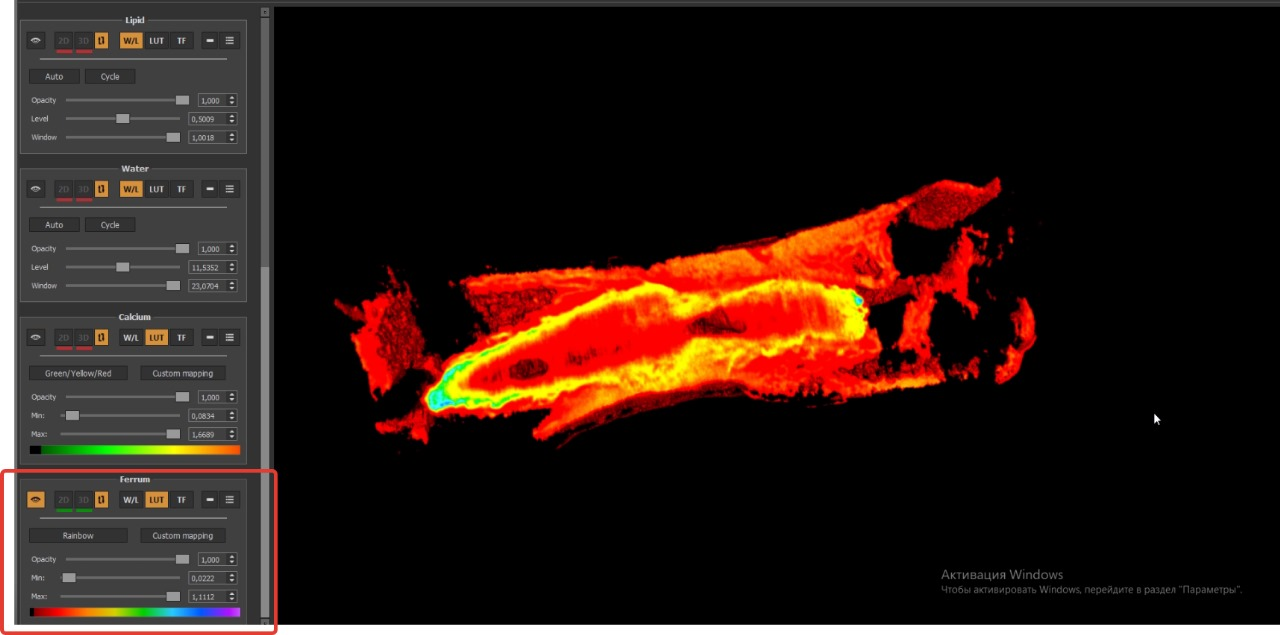 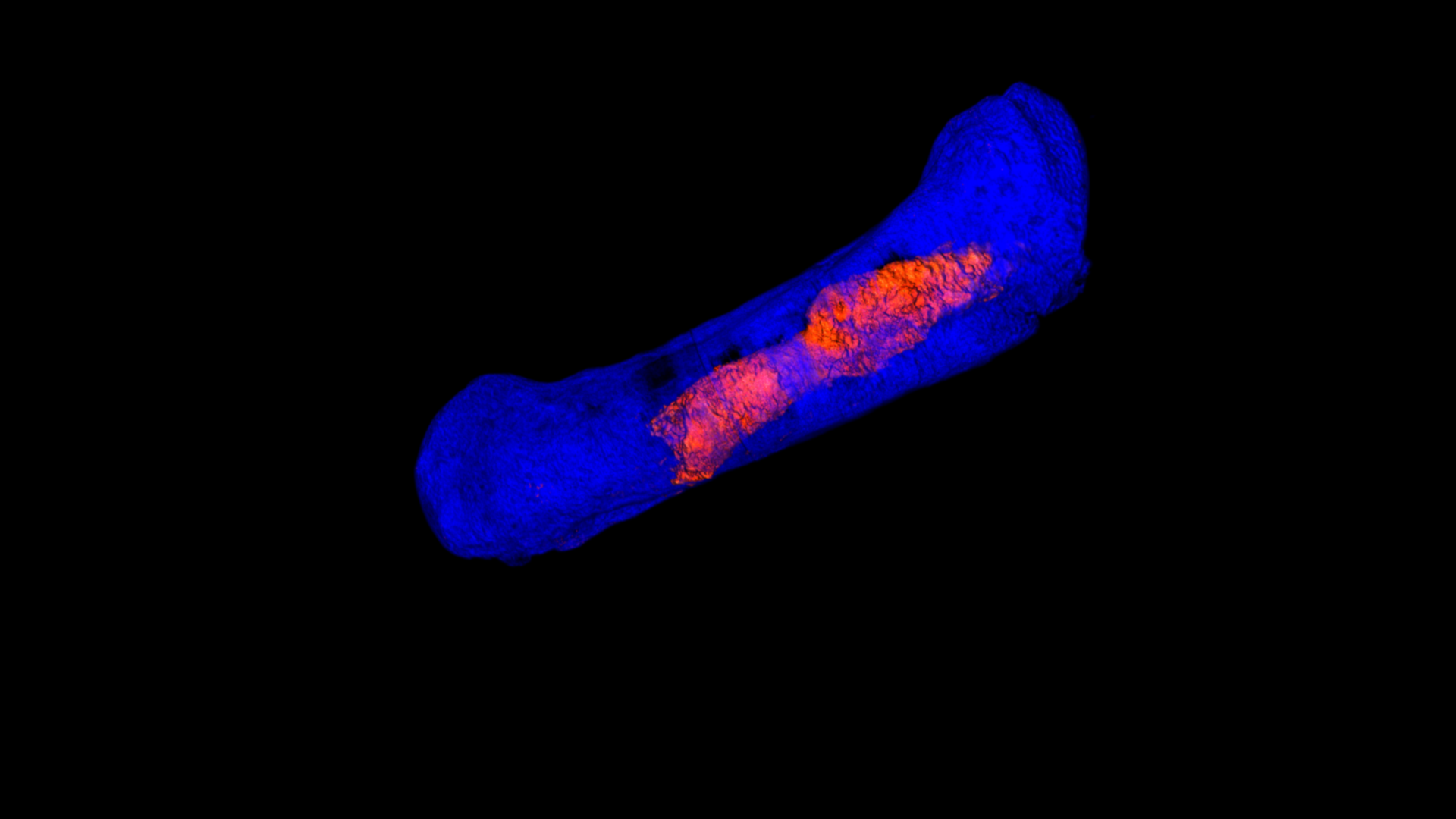 Metacarpal bone. Burial of the 4th century. BC, Stavropol region. Research Institute and Museum of Anthropology of Moscow State University named after M.V. Lomonosov, Faculty of Fundamental Medicine, Moscow State University named after M.V. Lomonosov.
2024
<номер>
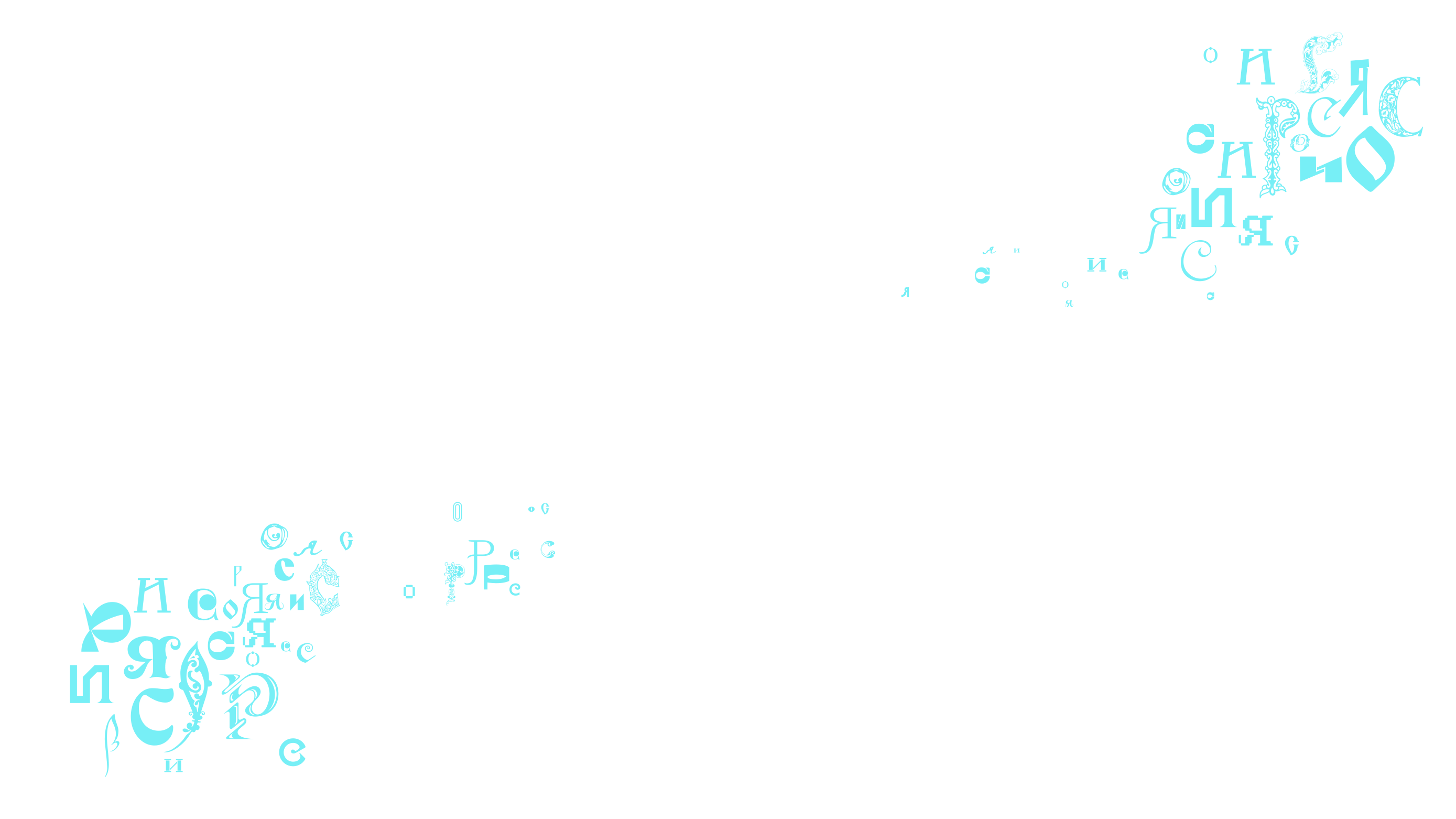 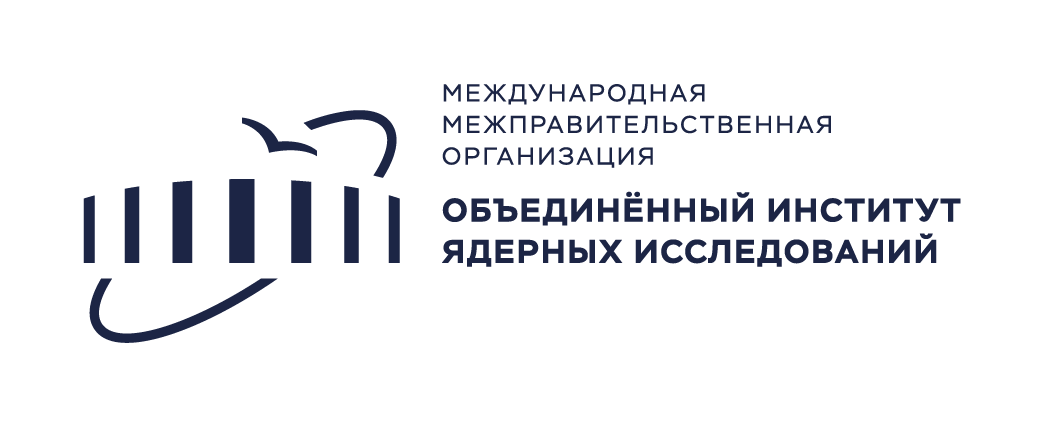 Puzzle
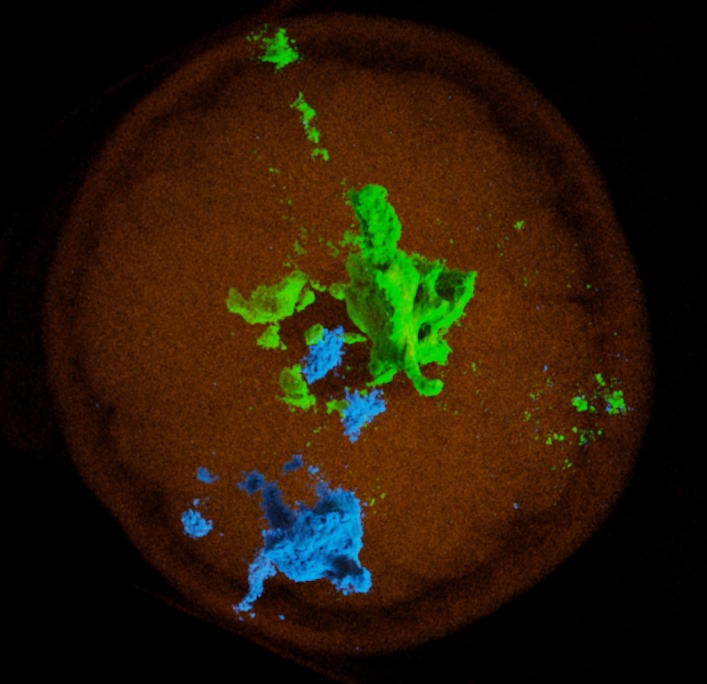 The image shows a study of the processes of diffusion of combinations of salts of rare earth elements in complex aqueous-organic environments, locally limited by compartments of semi-permeable carbohydrate shells.

Question: name the object where the research was carried out?
<номер>
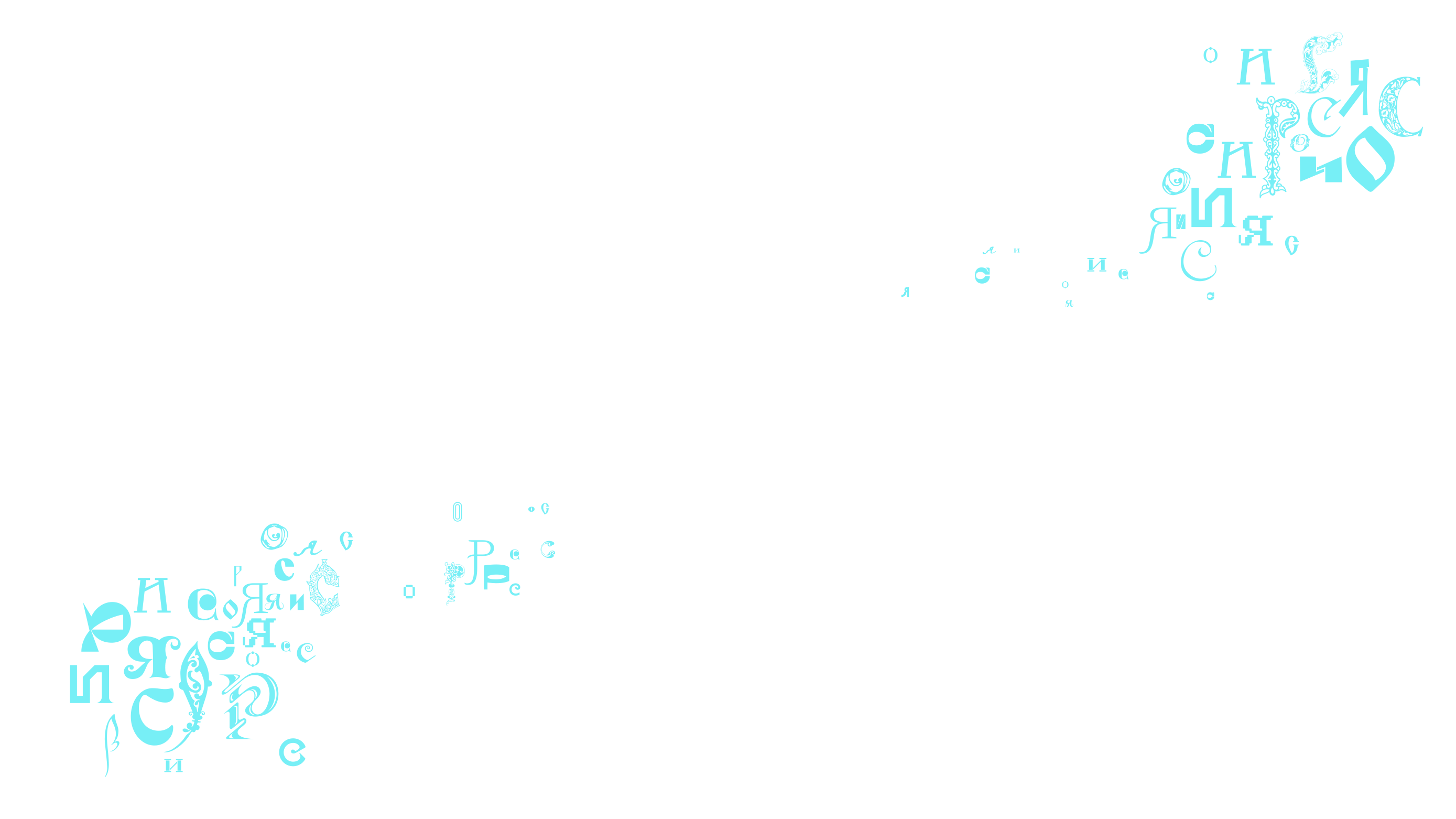 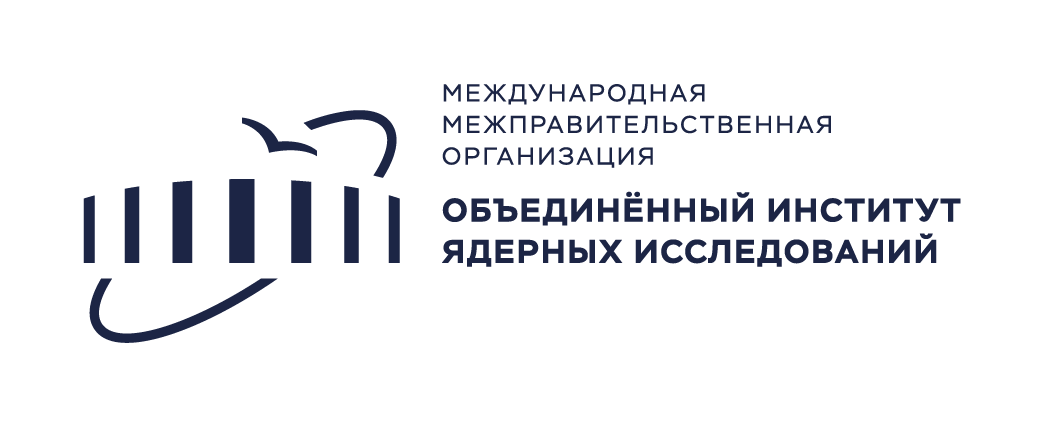 Puzzle
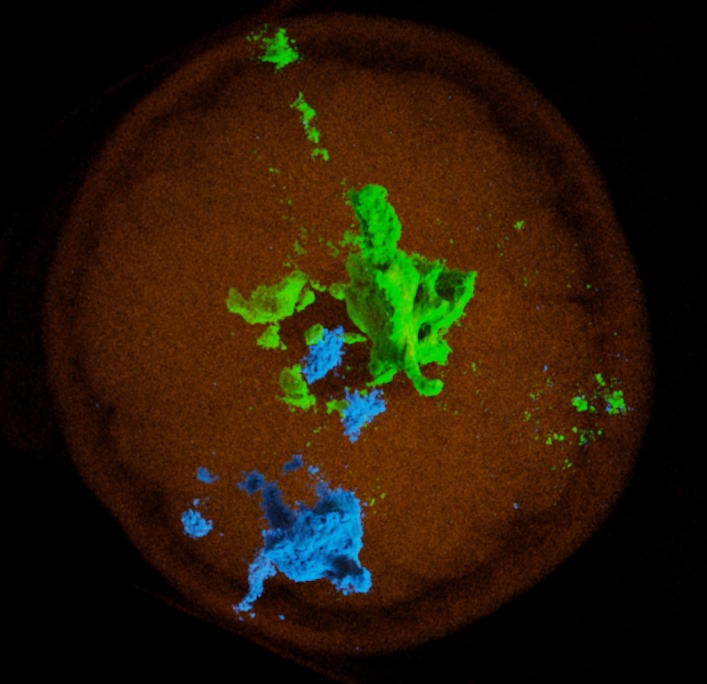 The image shows a study of the processes of diffusion of combinations of salts of rare earth elements in complex aqueous-organic environments, locally limited by compartments of semi-permeable carbohydrate shells.

Question: name the object where the research was carried out?
Hint: we had a dozen such objects, but during the preparation of the experiment, almost all of them were used for their intended purpose.
<номер>
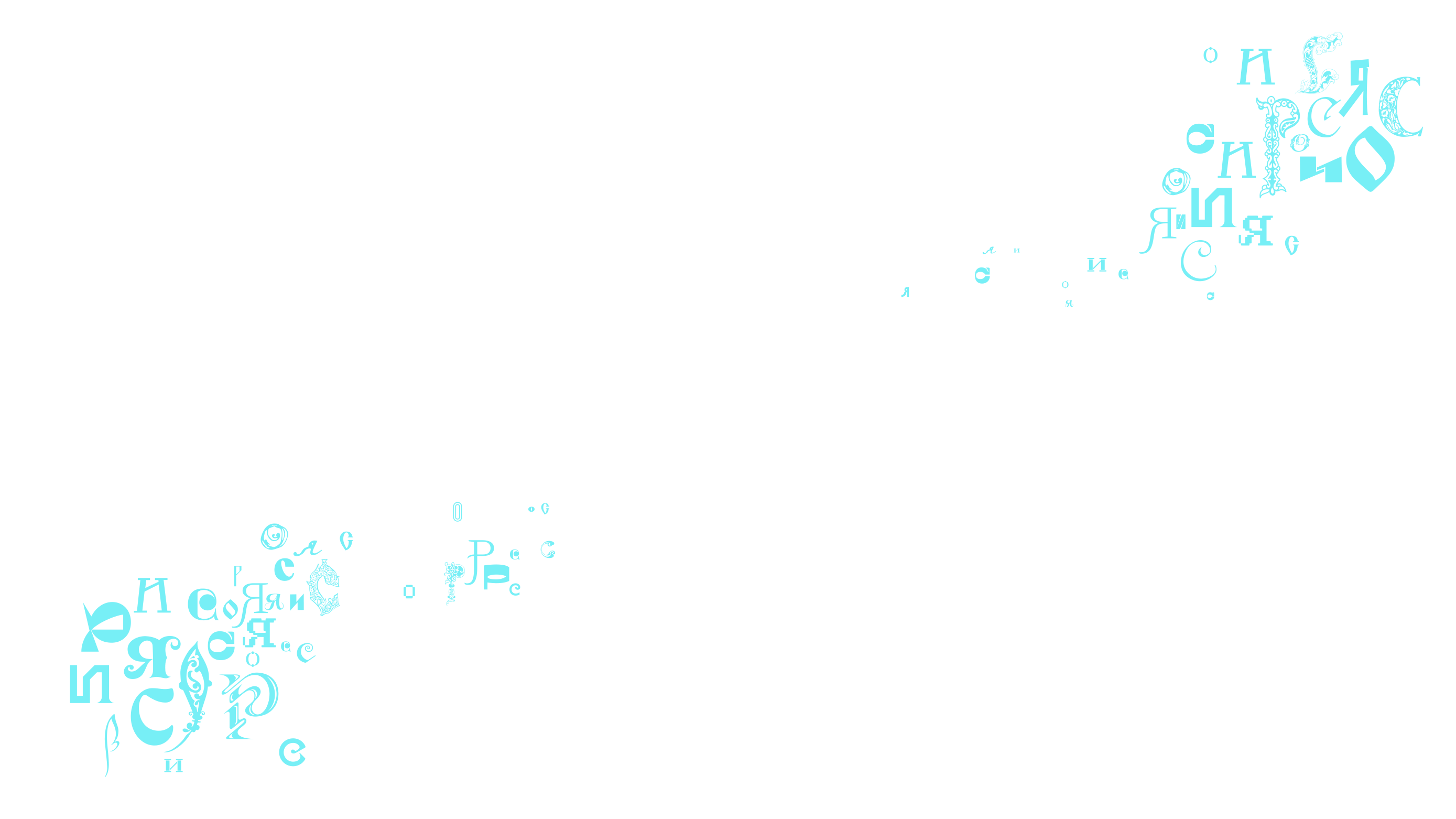 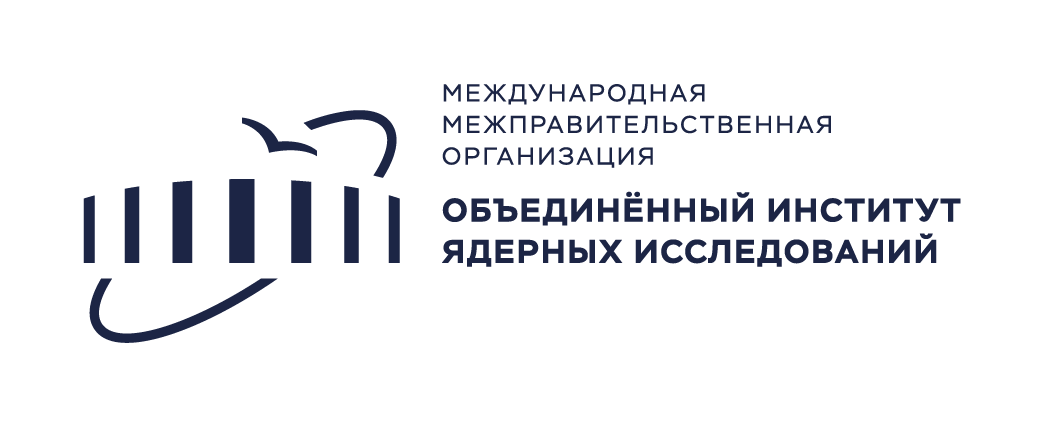 Puzzle
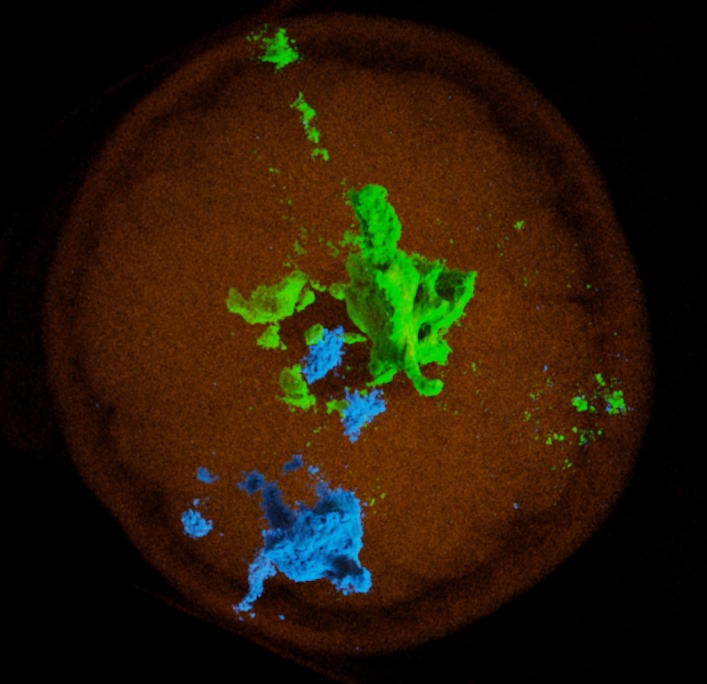 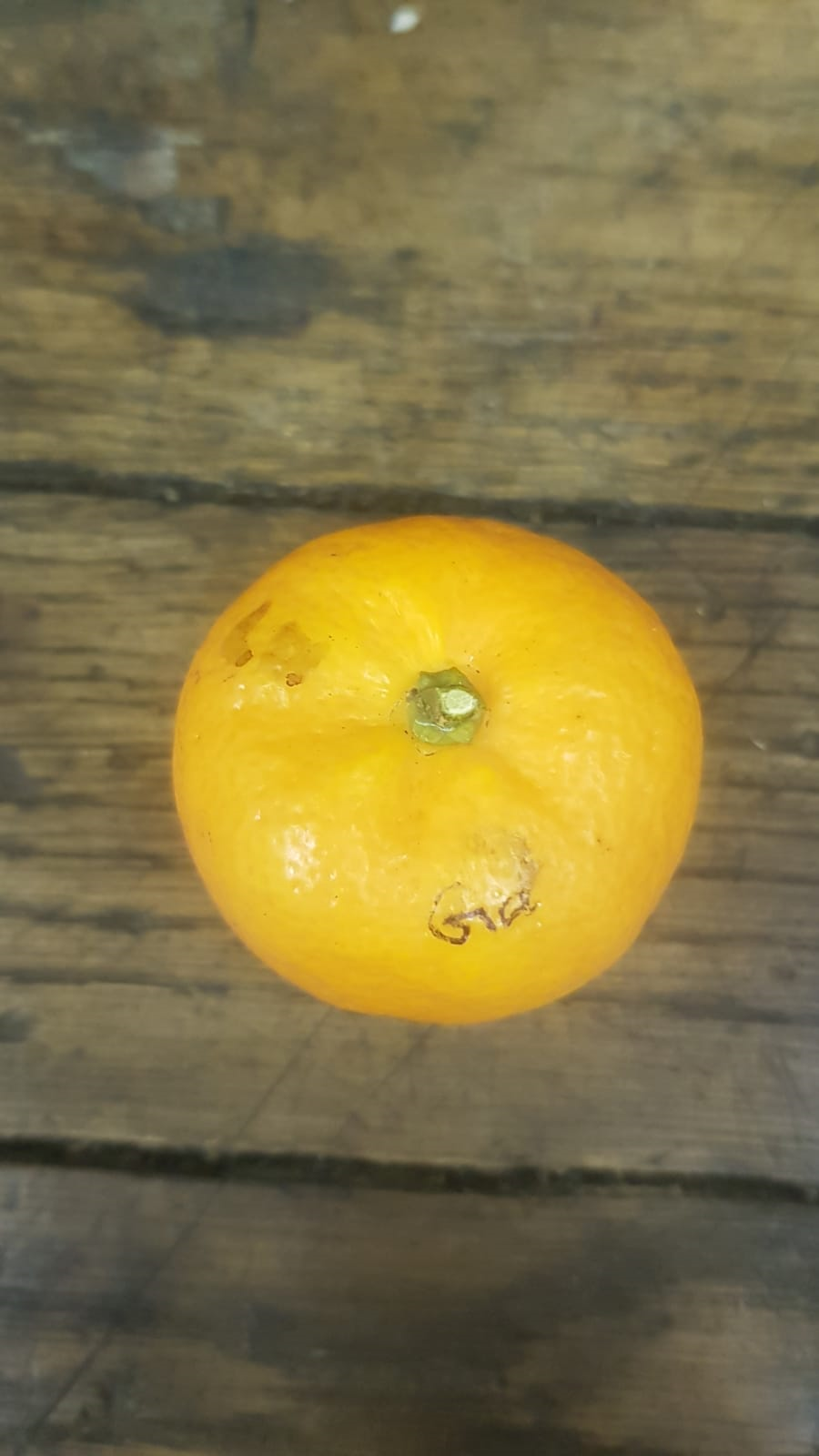 <номер>
Thank you for your attention =)
rozhkov@jinr.ru
<номер>
Работа выполнена при поддержке Гранта ОМУС №24-201-06